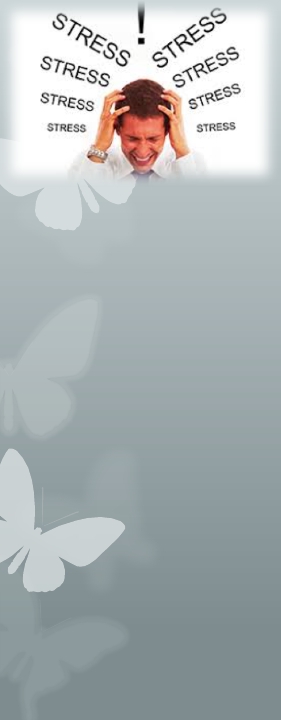 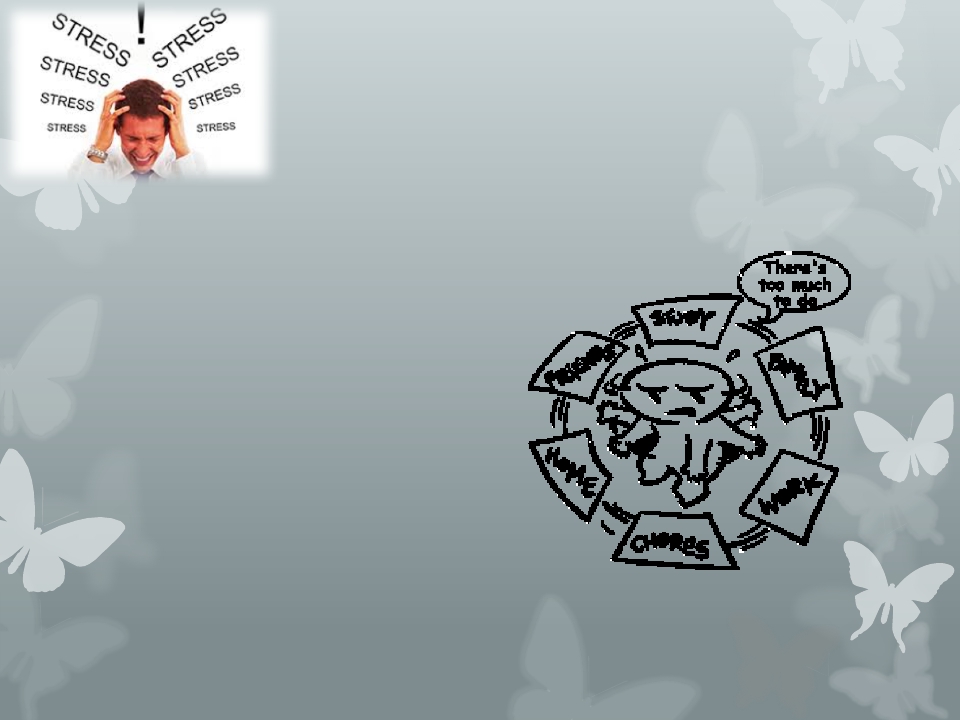 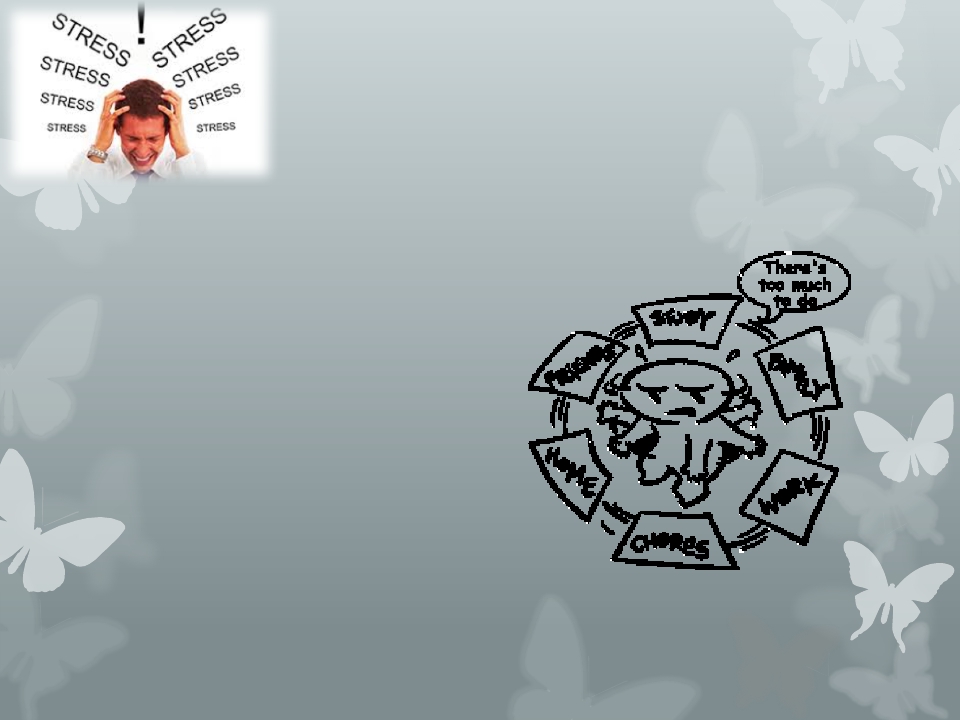 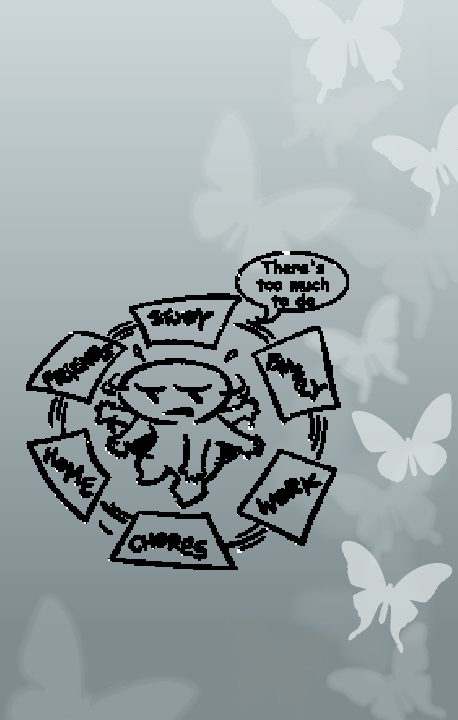 Stress Management
Dr Aljohara almeneessier

	KSU November 2017

		2nd year students
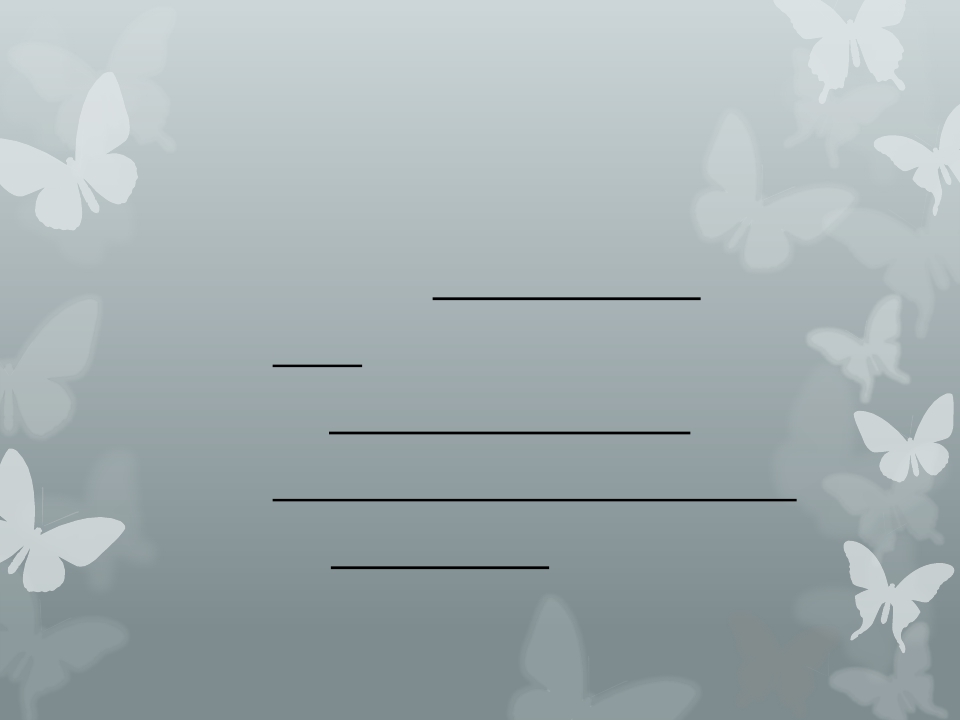 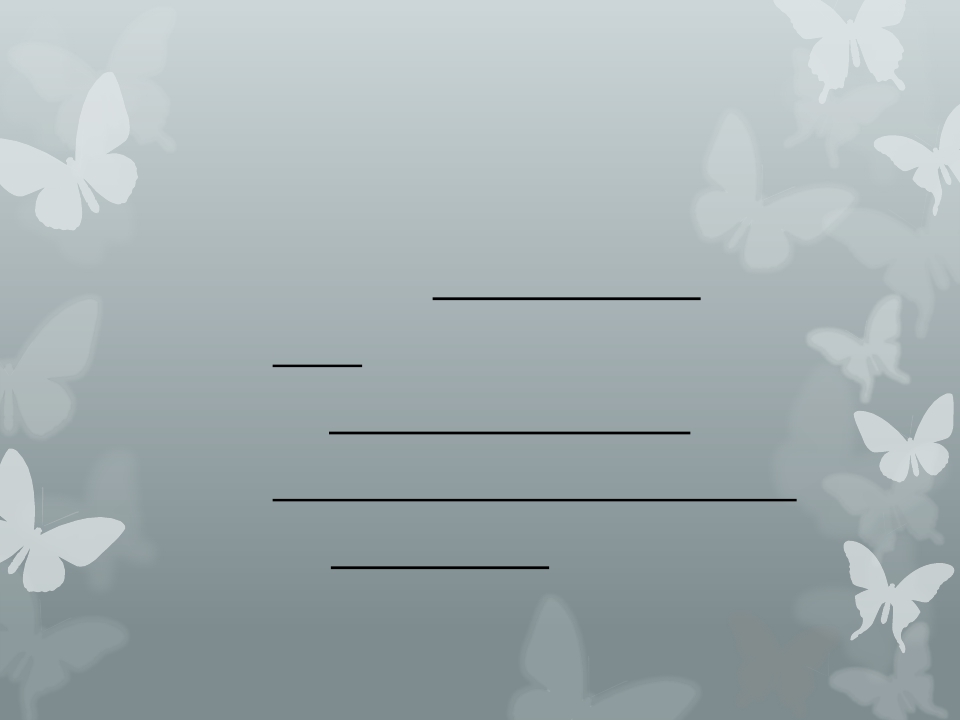 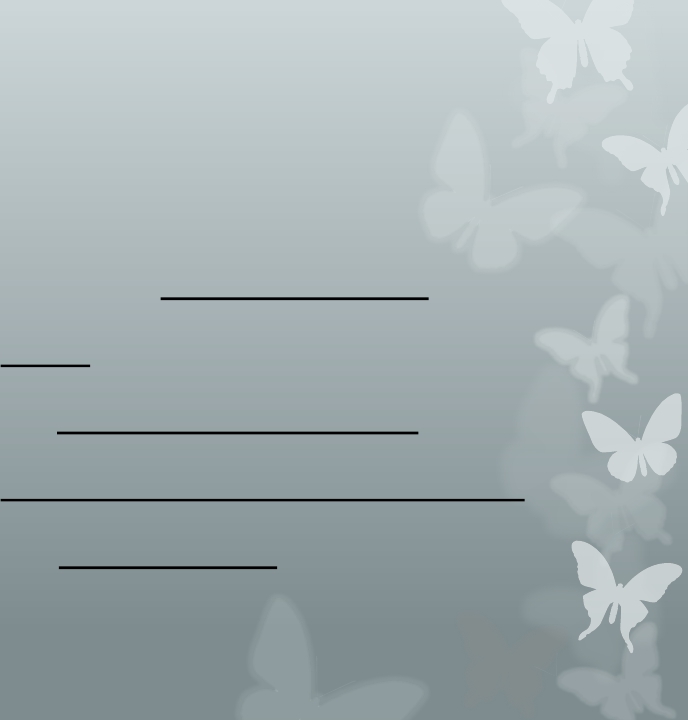 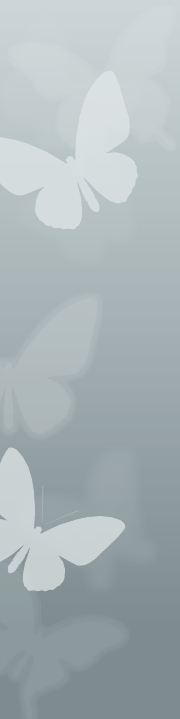 Objectives:
1.   Define stress
2.   Identify the stress by self assessment.

3.   Identify the types of stress
4.   Recognize the mechanisms of stress
5.   Identify the relation of stress and our health

6.   Discuss stress management strategies
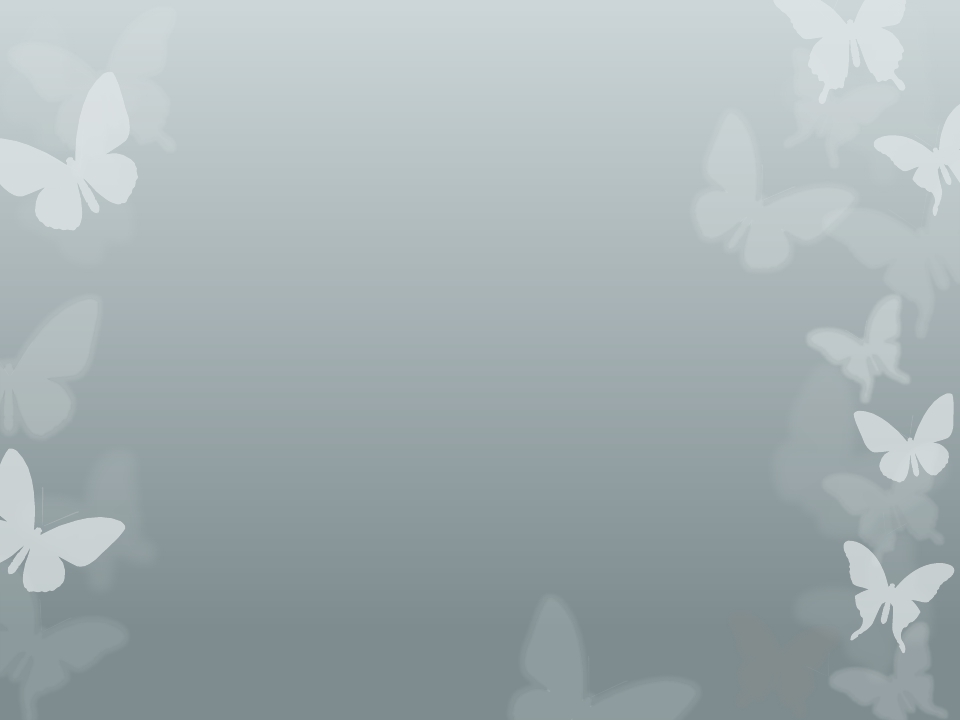 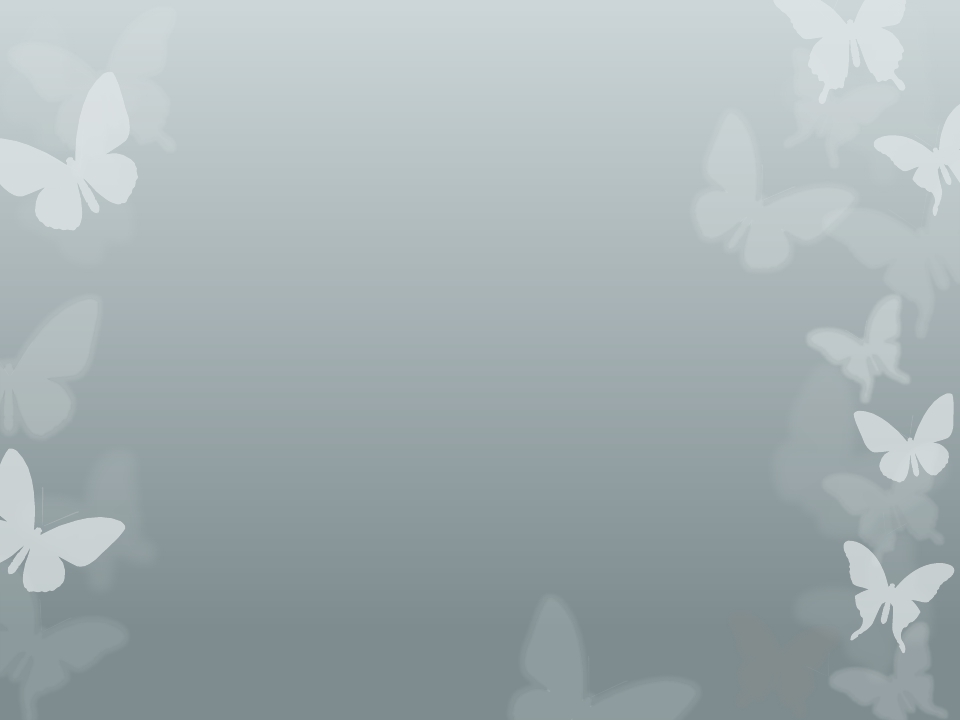 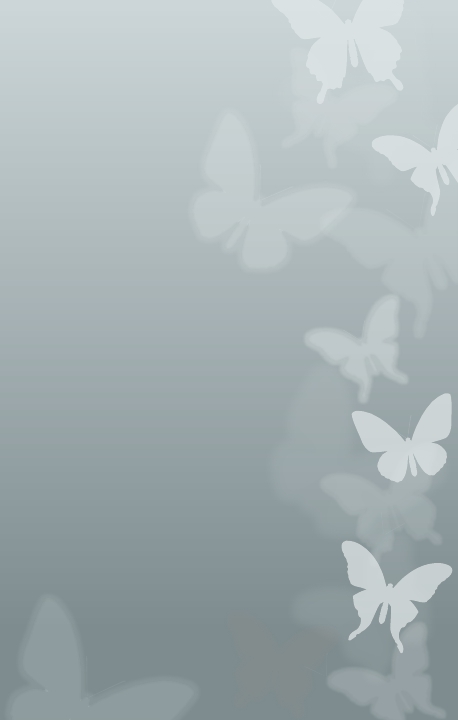 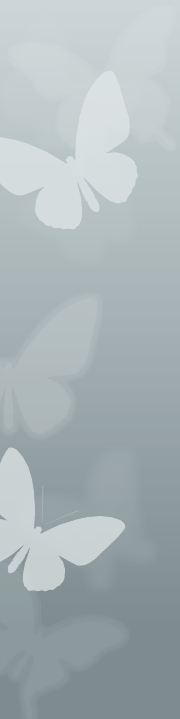 Contents:
1- Stress definition.
2- Differentiate stress from other psychiatric disorder.

3- Stress and stressors

4- Stress management
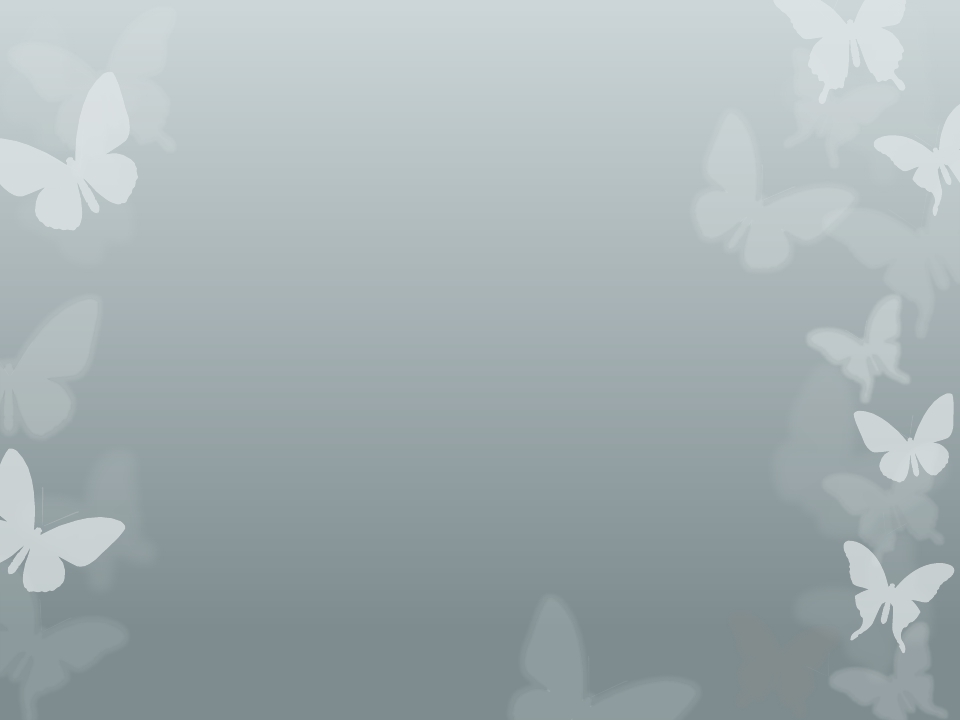 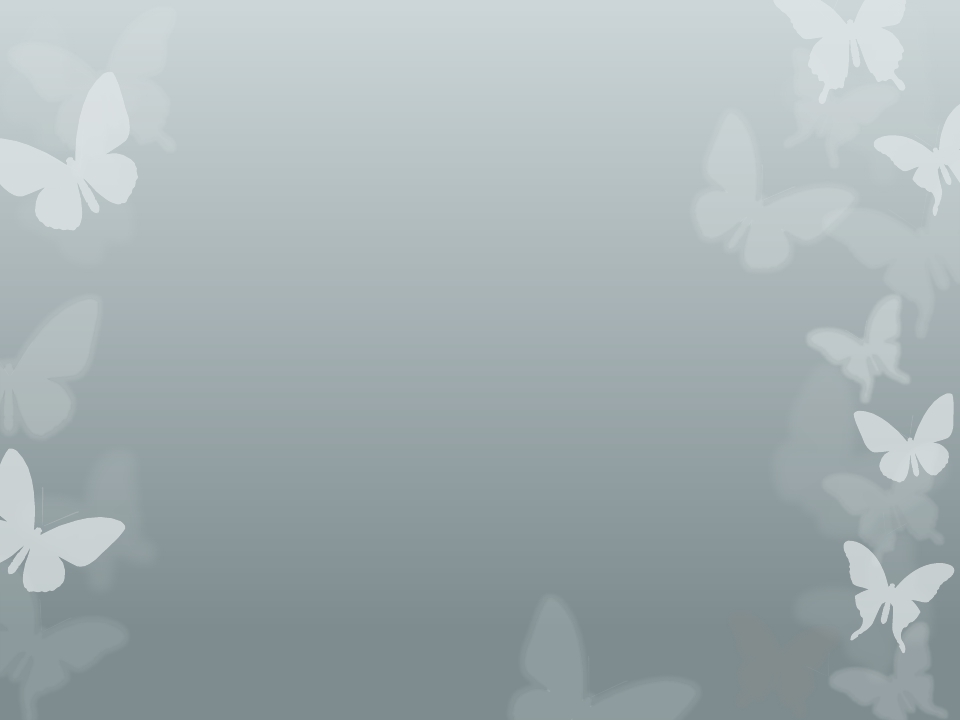 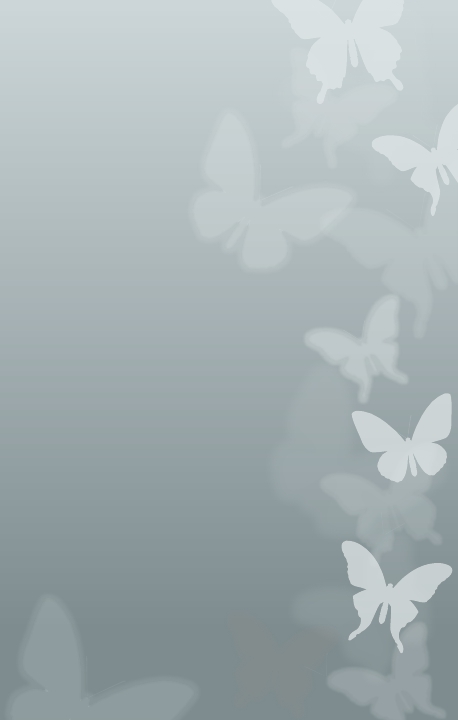 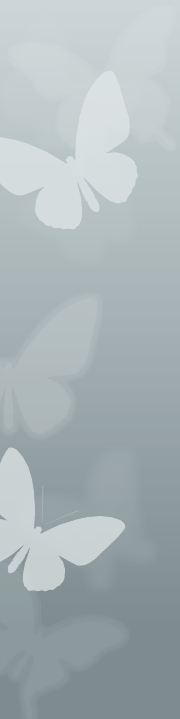 What Is Stress?
Stress is a feeling that's created when we react to

particular events. It's the body's way of rising to a

challenge and preparing to meet a tough situation

with focus, strength, stamina, and heightened

alertness.
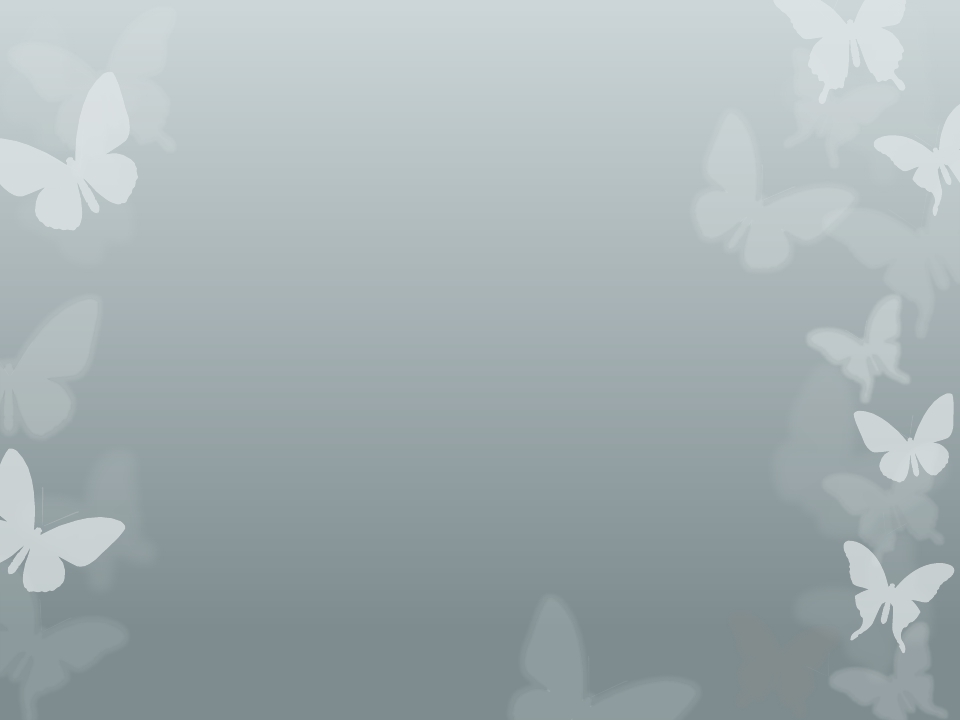 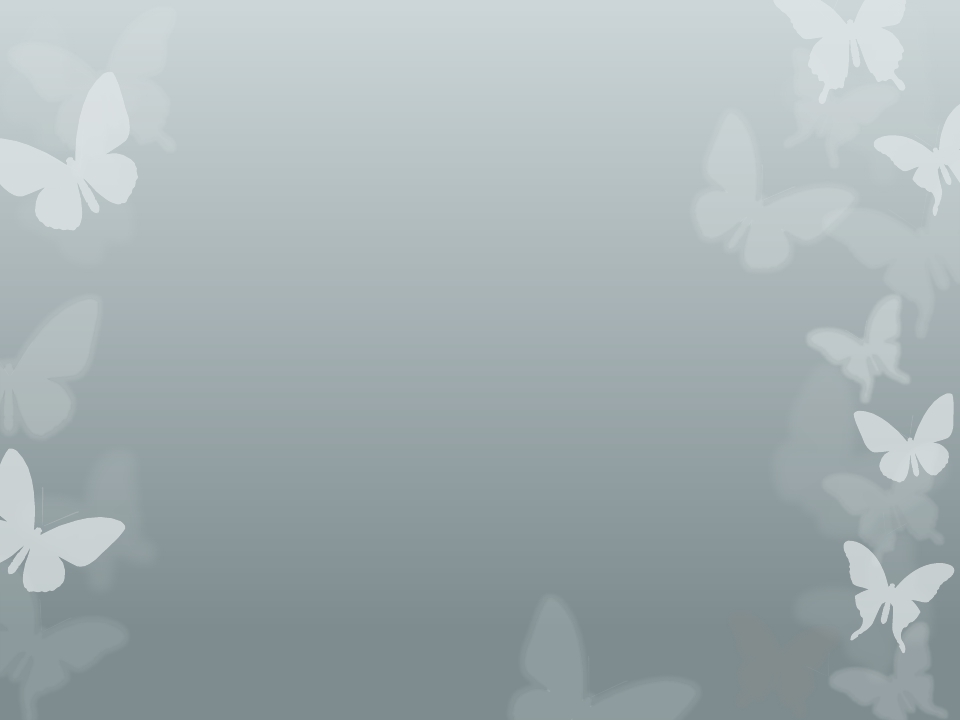 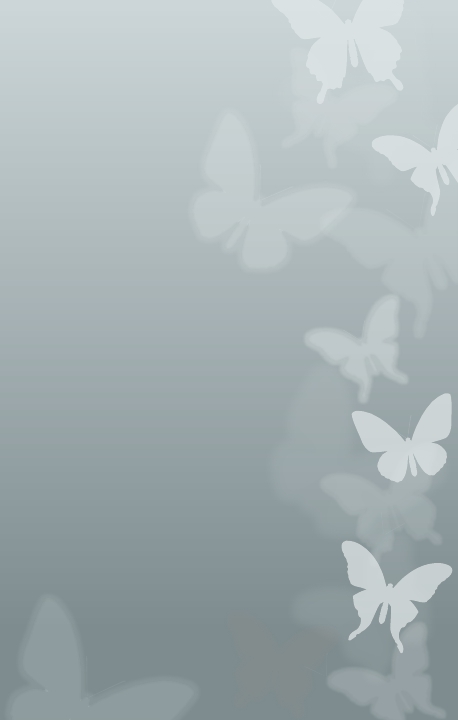 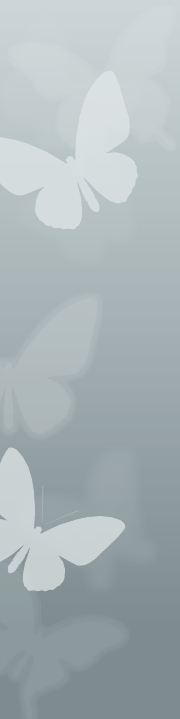 Stress Definitions??


Stress is a condition or feeling experienced when a person

perceives that demands exceed the personal and social

resources.
(Richard S Lazarus)
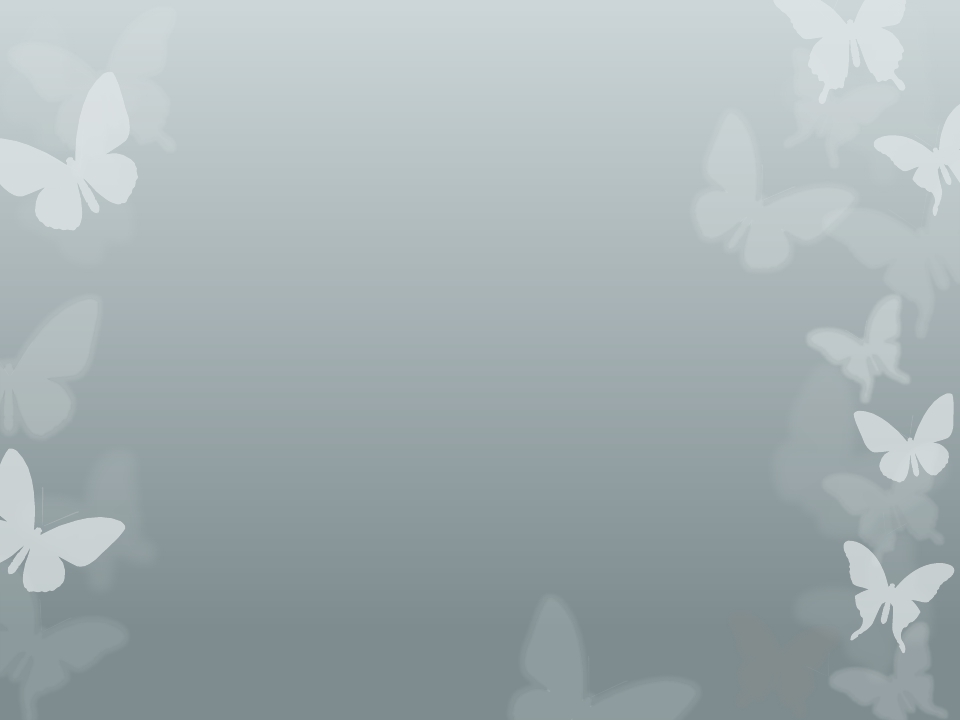 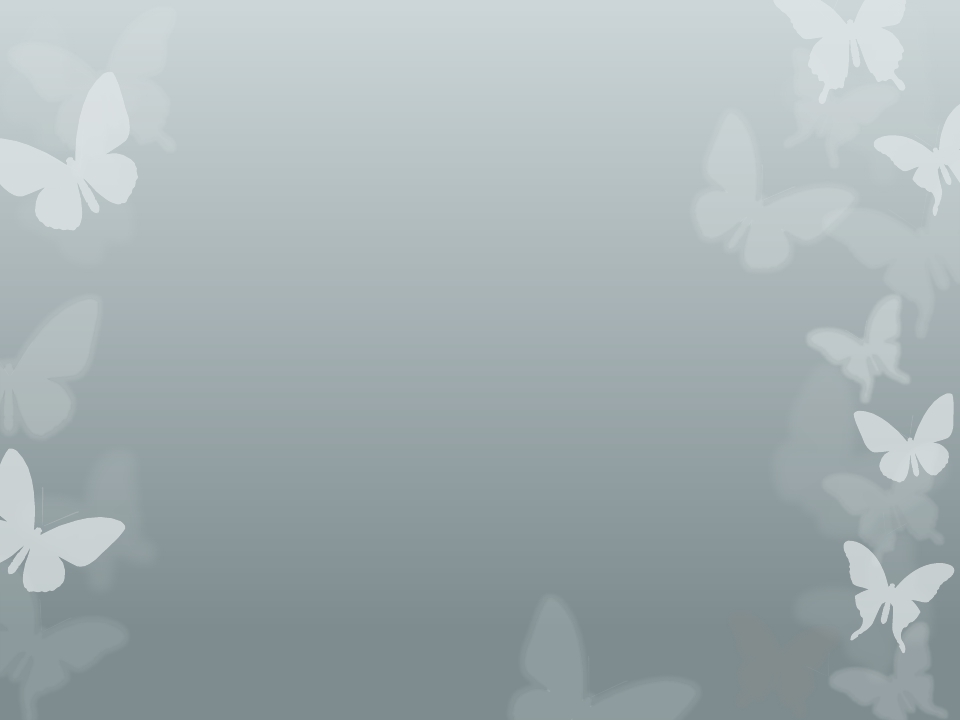 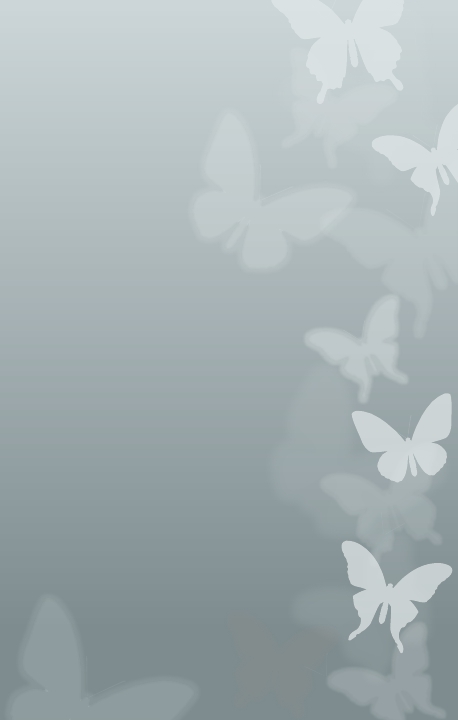 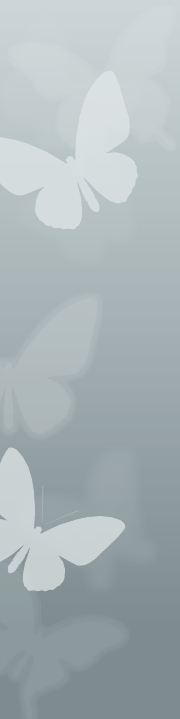 Why we talk about stress
Health professionals face many stressors in their

work environment:

	•    Sleep deprivation
•    Disruptions in social support
•    Clinical vs. educational conflicts
•    Caring for critically ill or dying patients

•    Certification or licensing examinations
(French et al., 1982; Peterlini et al., 2002 )
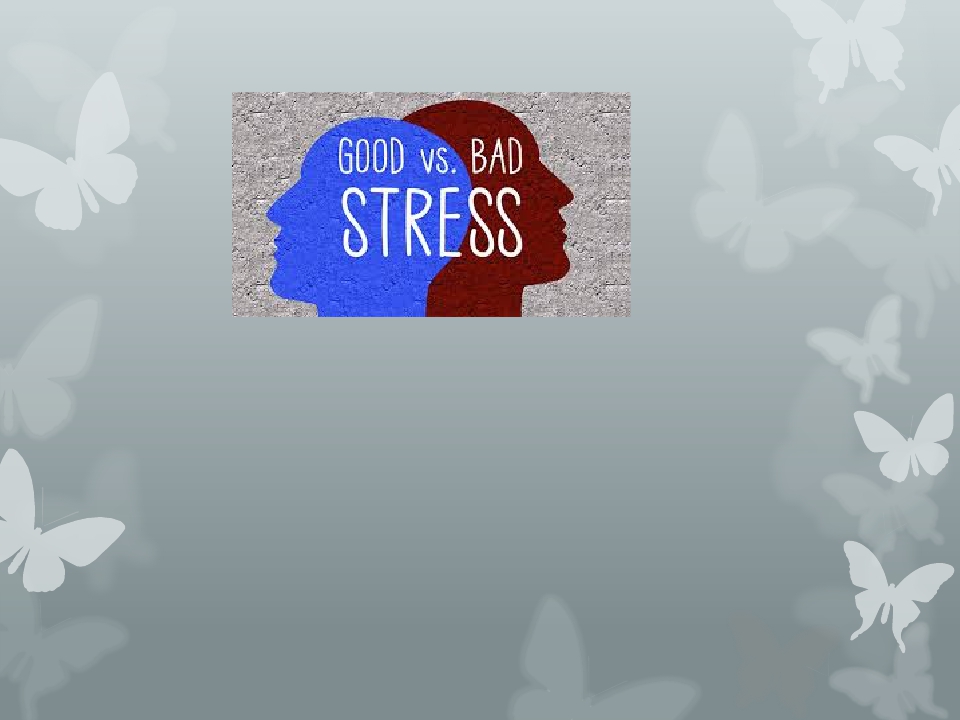 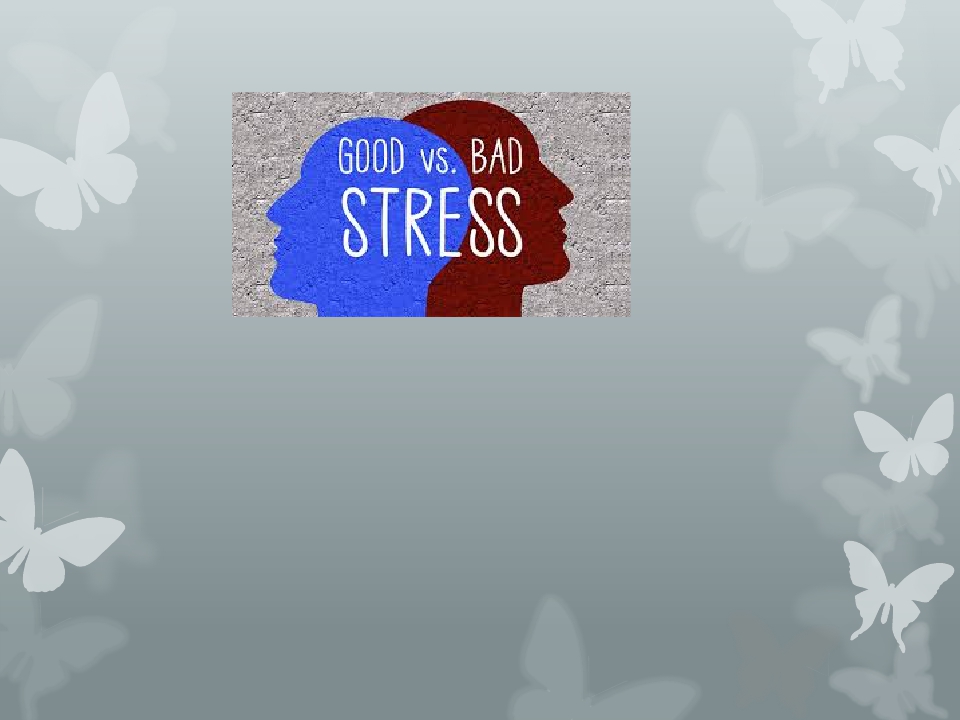 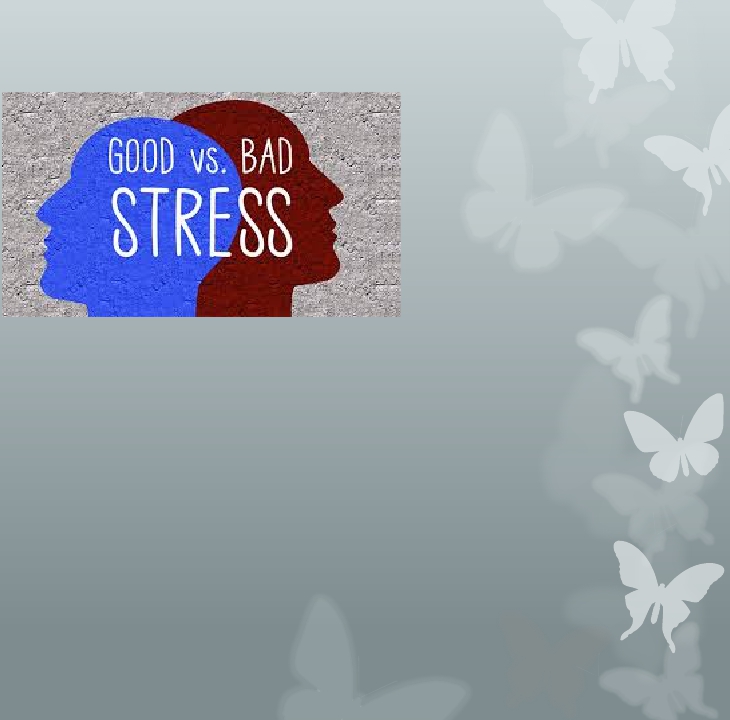 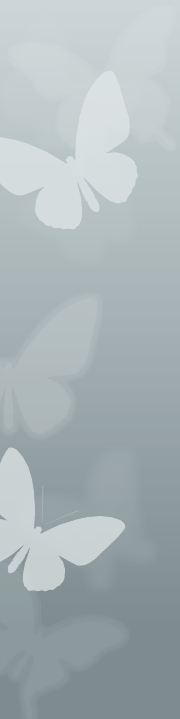 Types of stress
•    If  person’s  capacities  handle  the  demand  and
	enjoy  the  stimulation  involved,  then  stress  is
	welcome and helpful.



•    If   the   capacities   cannot   handle   the   demand,
	then stress is unwelcome and unhelpful.
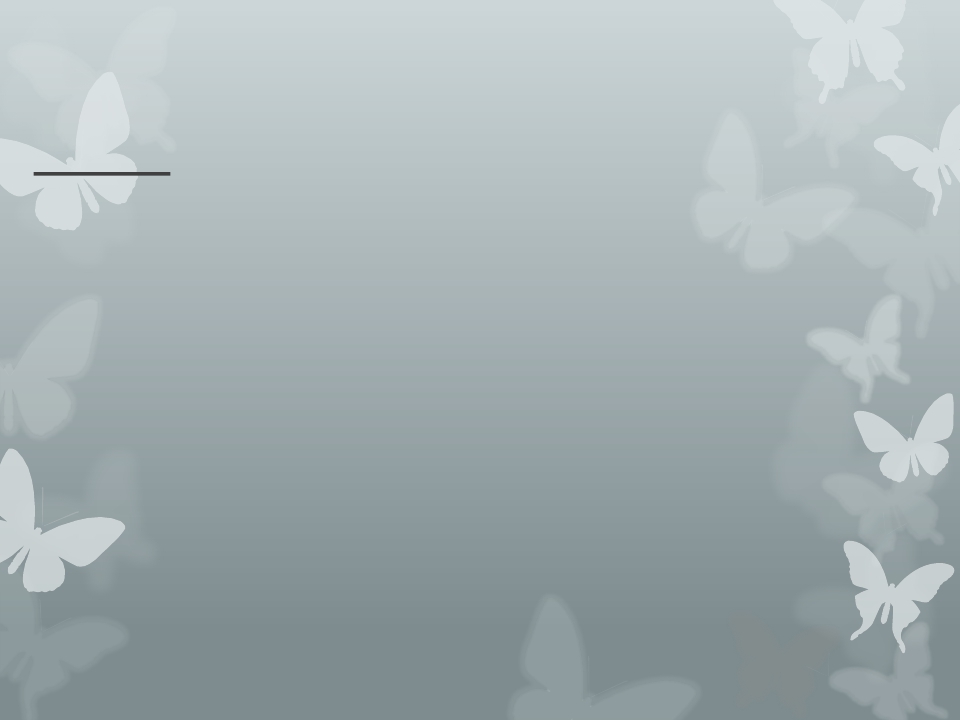 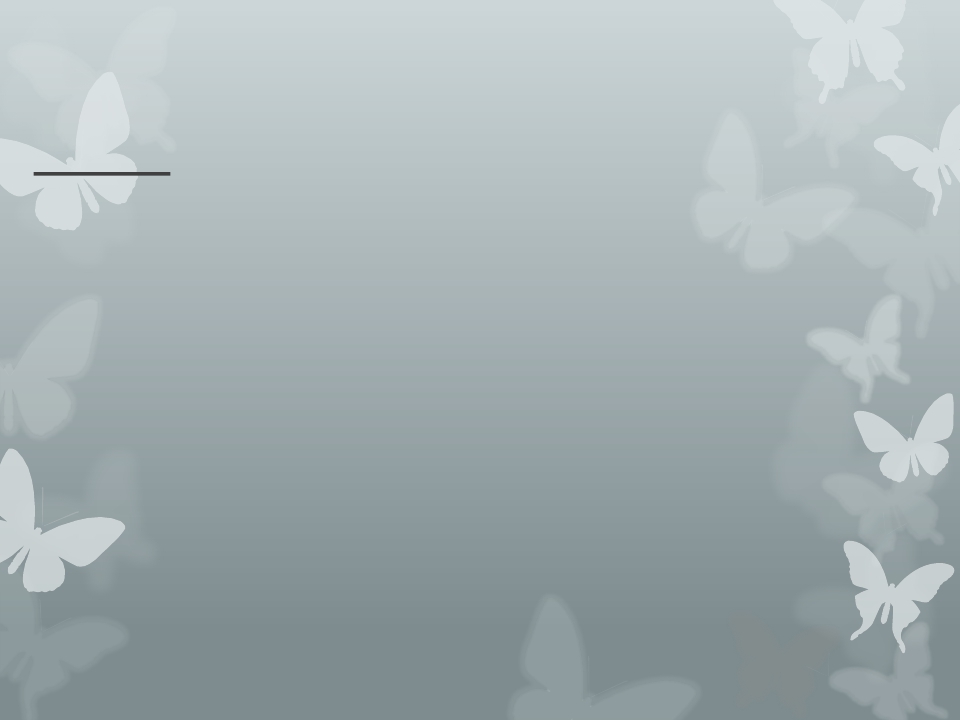 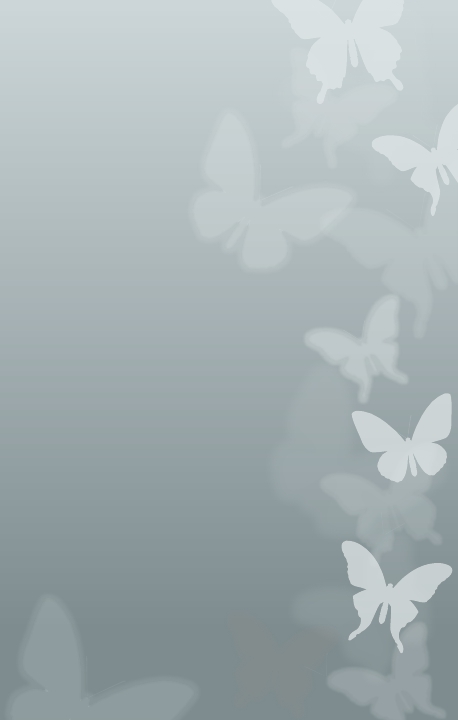 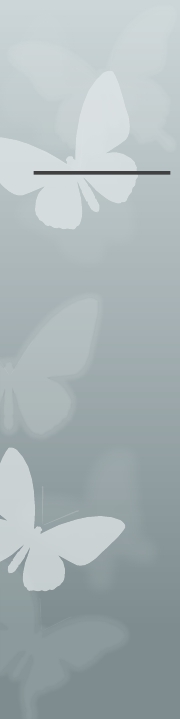 Not All Stress is Bad…




	Distress


	•   Is  a  continuous  experience  of  feeling  overwhelmed,

		oppressed, and behind in our responsibilities.


	•   It  is  the  all  encompassing  sense  of  being  imposed

		upon  by  difficulties  with  no  light  at  the  end  of  the

		tunnel.
Examples  of  distress  include  financial  difficulties,  conflicts  in  relationships,

excessive obligations, managing a chronic illness, or experiencing a trauma.
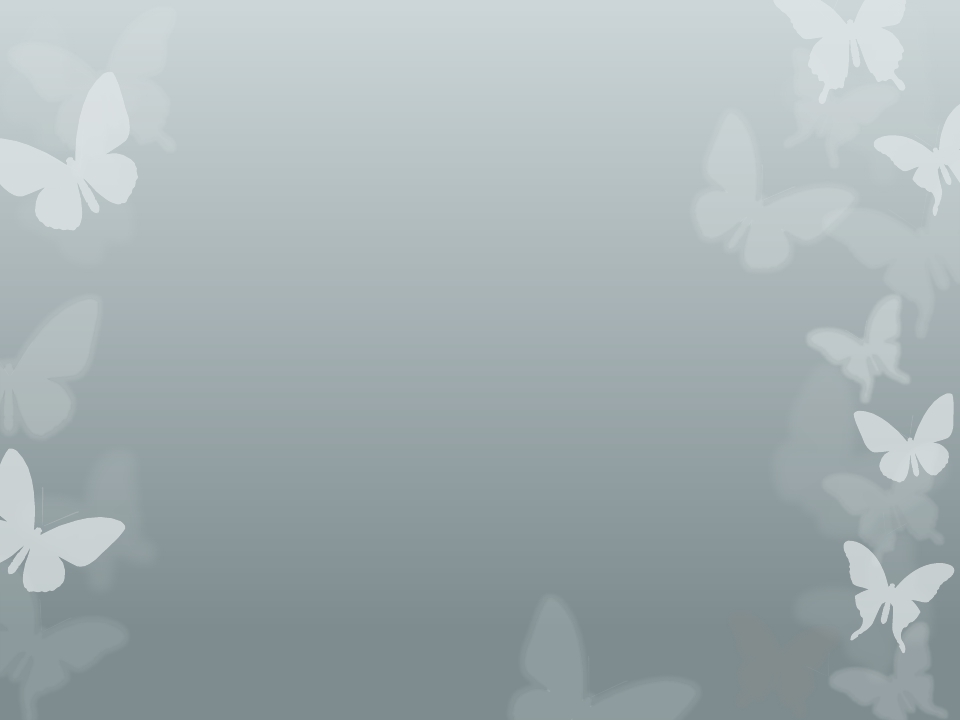 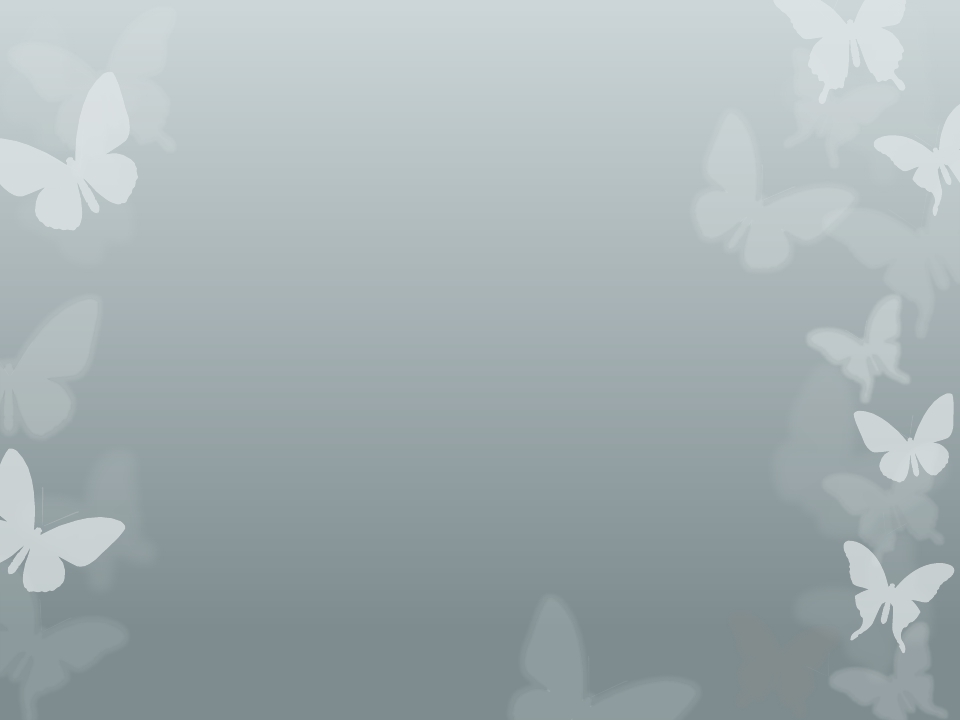 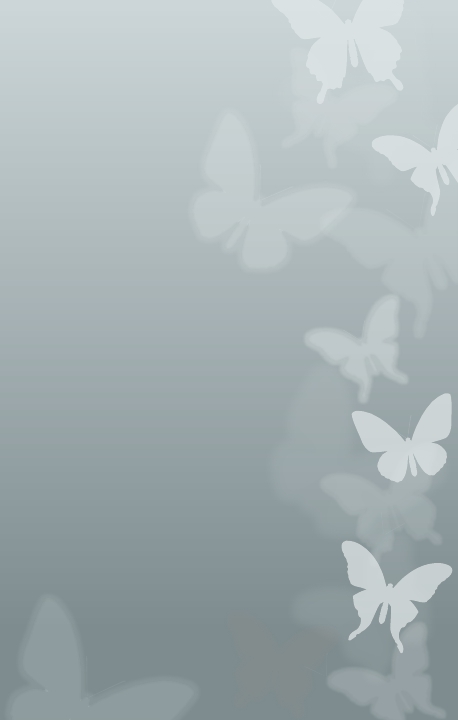 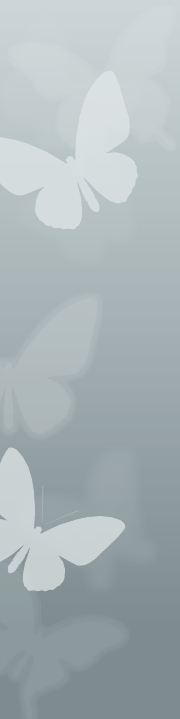 Not All Stress is Bad…



	Eustress


	•   is   the   other   form   of   stress   that   is   positive   and

		beneficial.


	•   We may feel challenged, but the sources of the stress

		are opportunities that are meaningful to us.


	•   Eustress helps provide us with energy and motivation

		to meet our responsibilities and achieve our goals.
Examples  of  eustress  include  graduating  from  college,  getting  married,
receiving a promotion, or changing jobs.
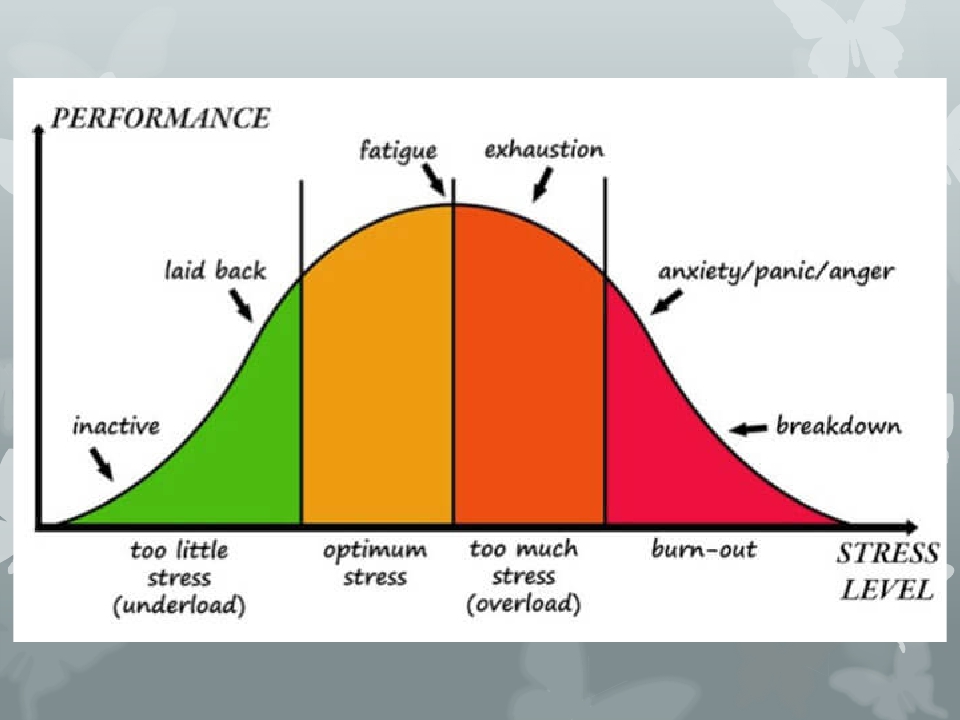 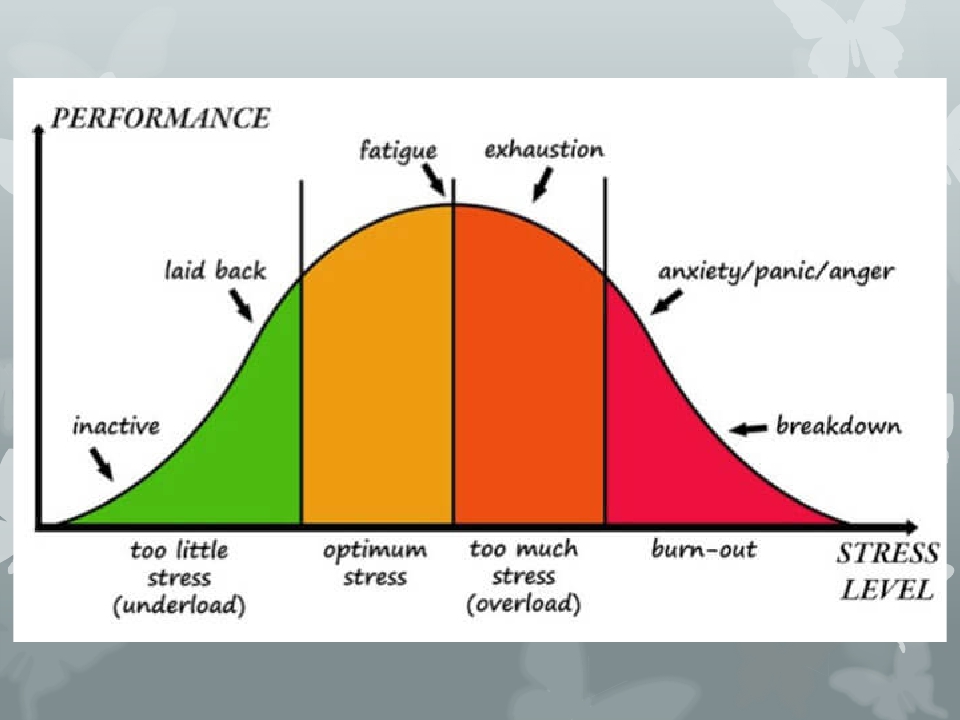 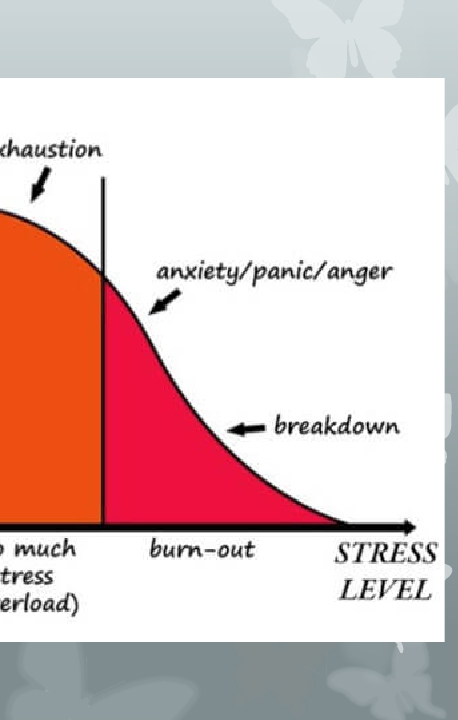 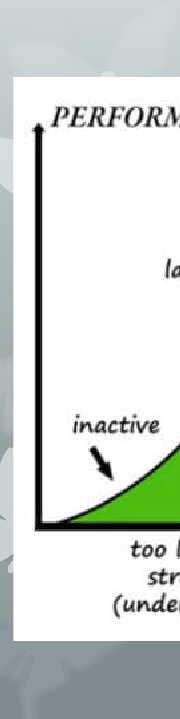 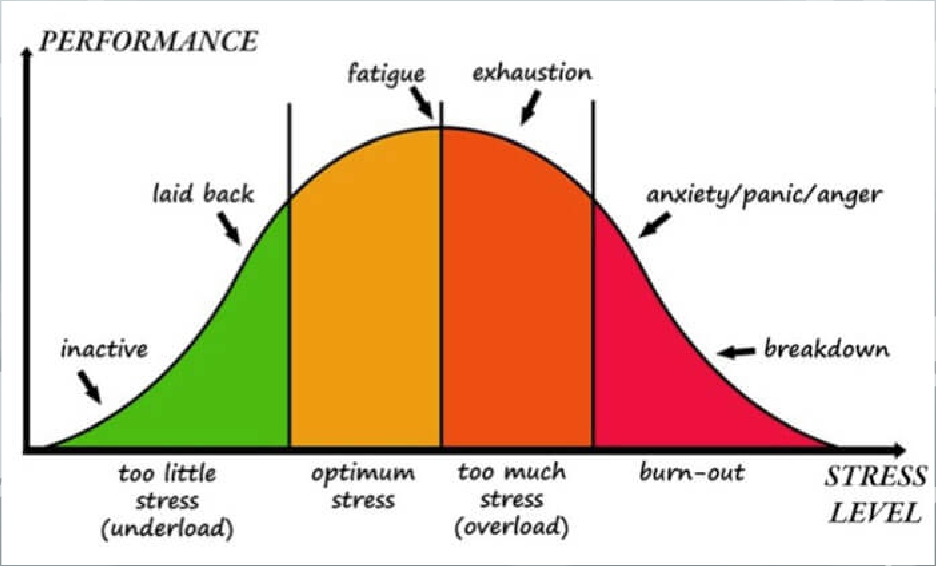 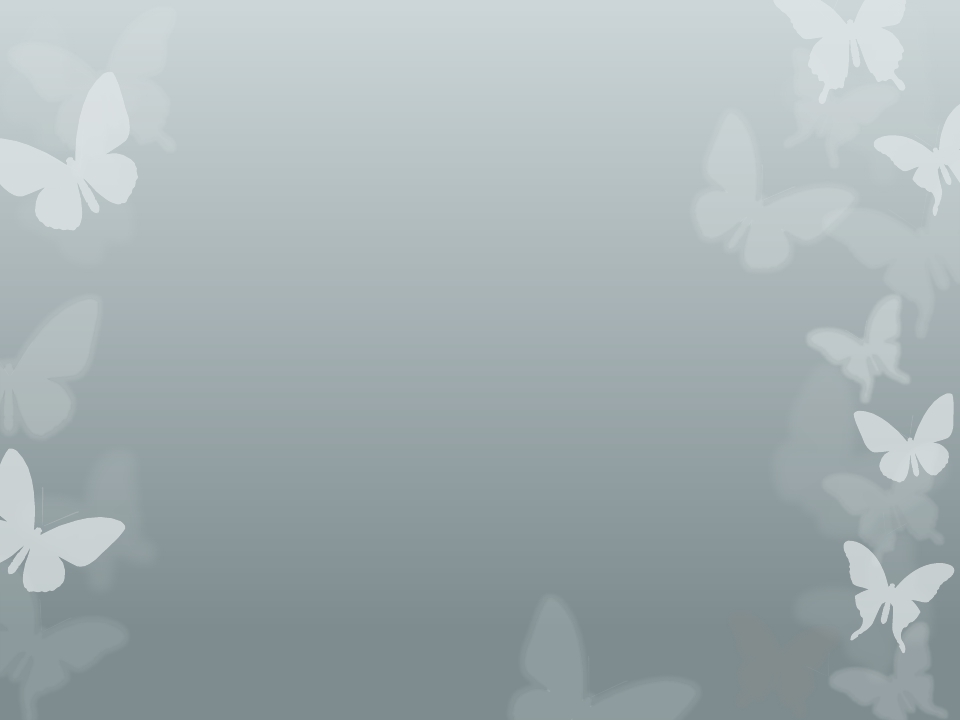 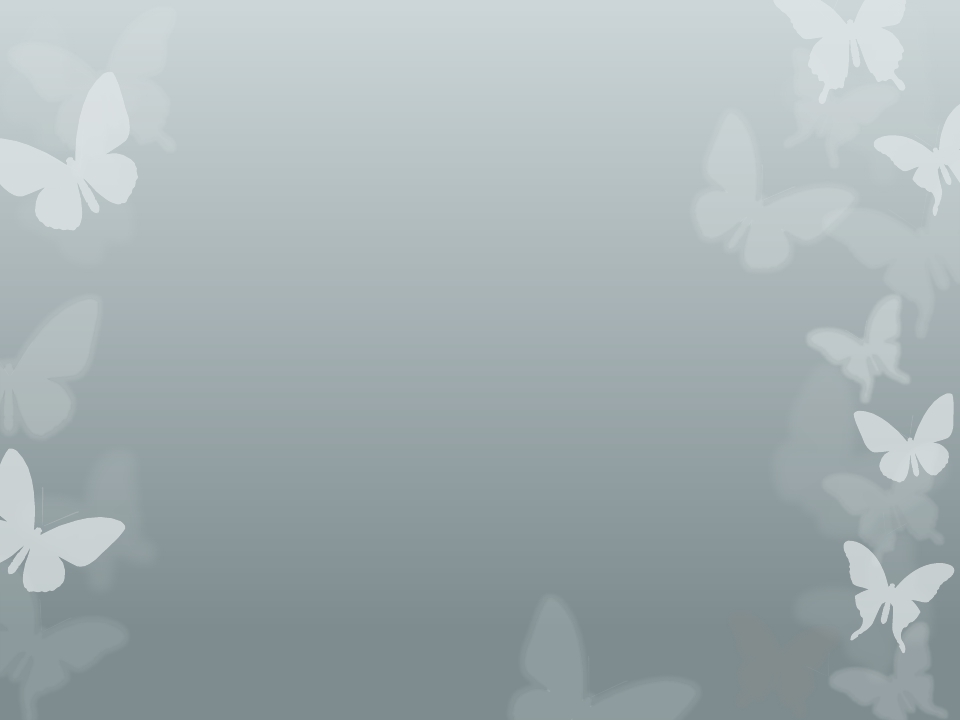 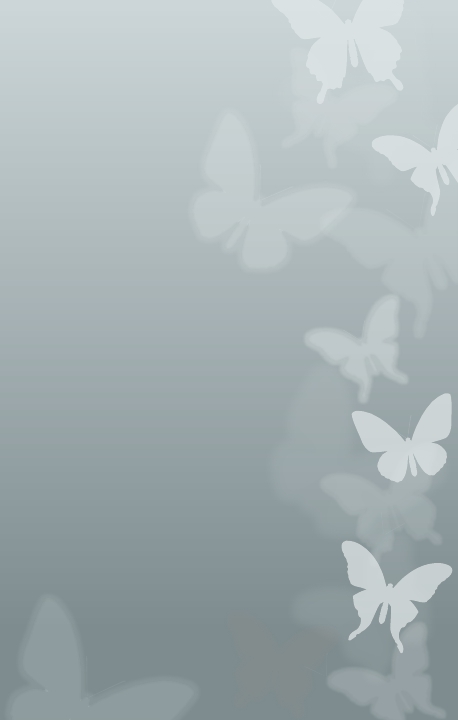 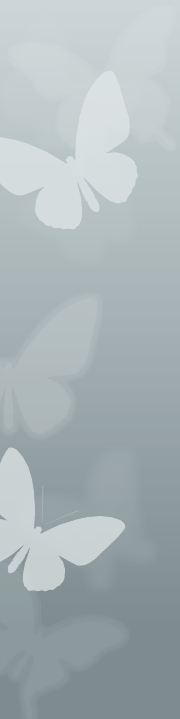 Stressors:
Stressorsare the events that provoke stress, and
they cover a whole range of situations (Environmental,
Physiological, Thoughts)
Environmental (noise, weather, traffic, time
	pressures, job performance standards)
Physiological (illness, lack of sleep, poor diet, aging)
Thoughts (worry, negative self-talk, fear)
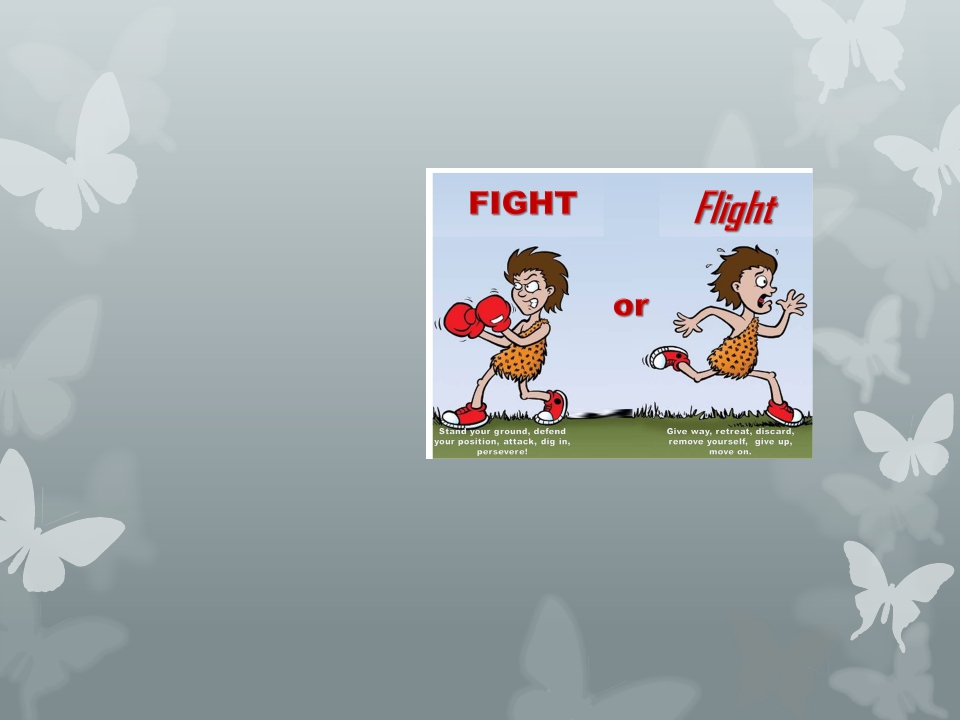 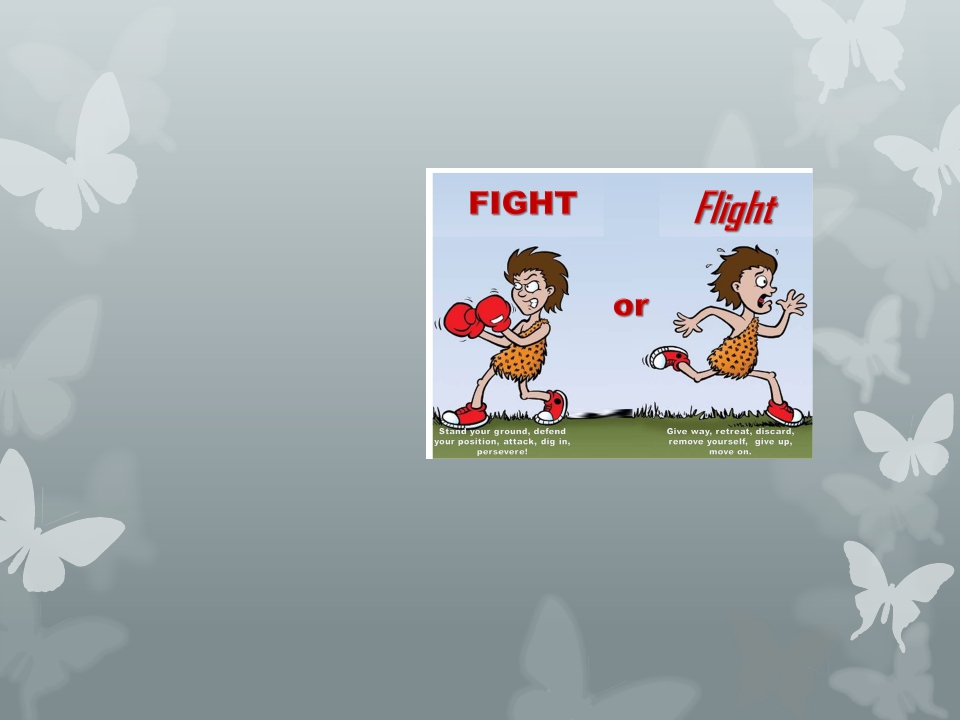 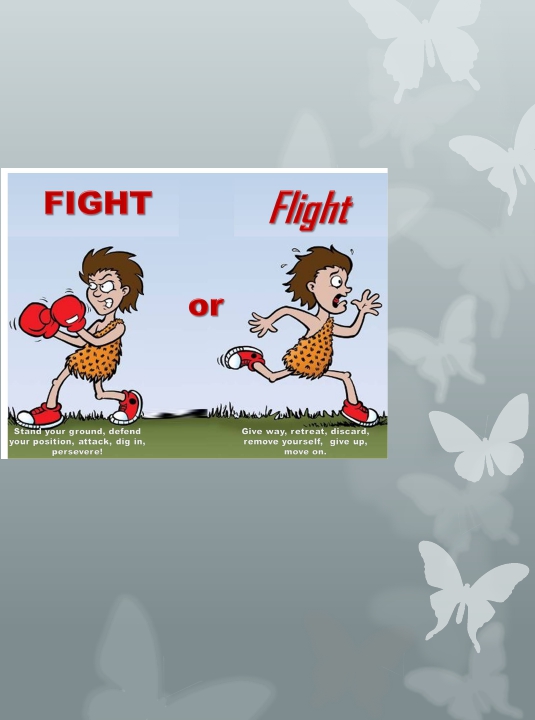 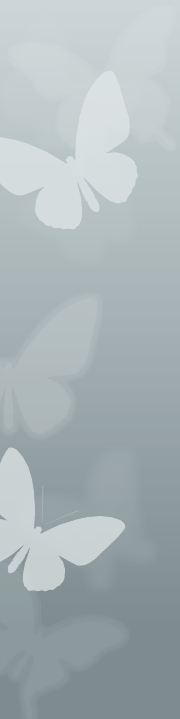 Stress



Mechanisms of stress :






1- Fight-or-Flight
2- The General Adaptation Syndrome and Burnout
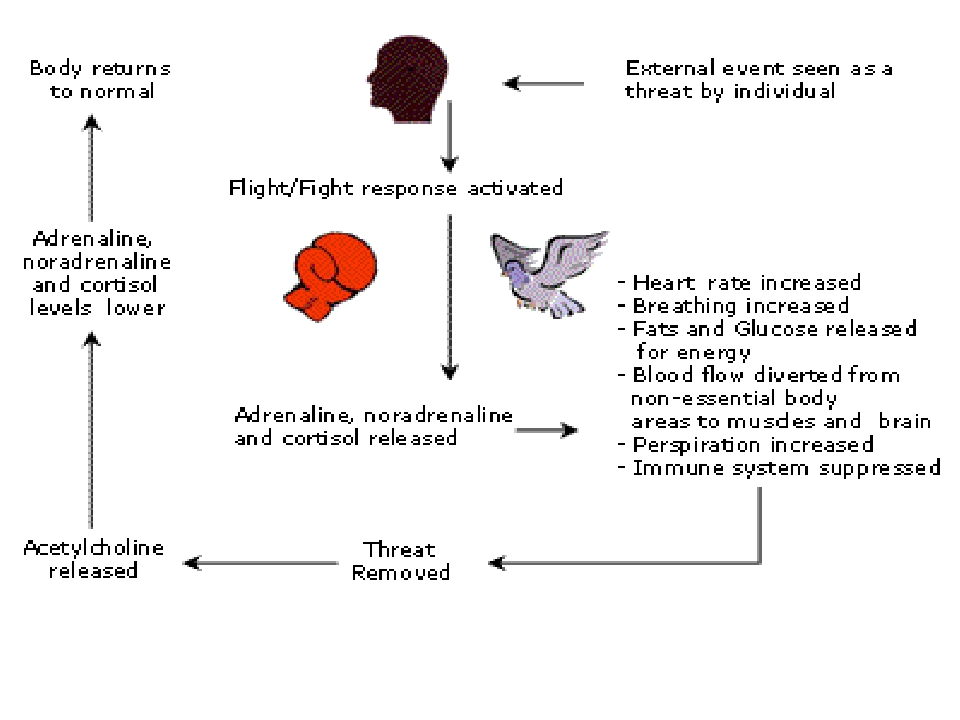 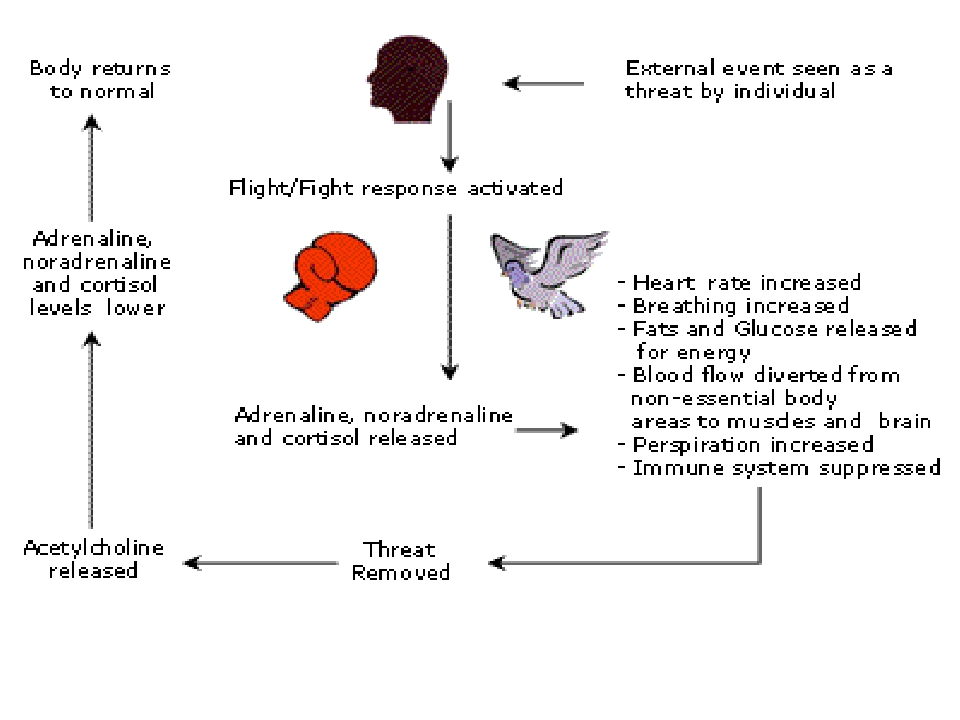 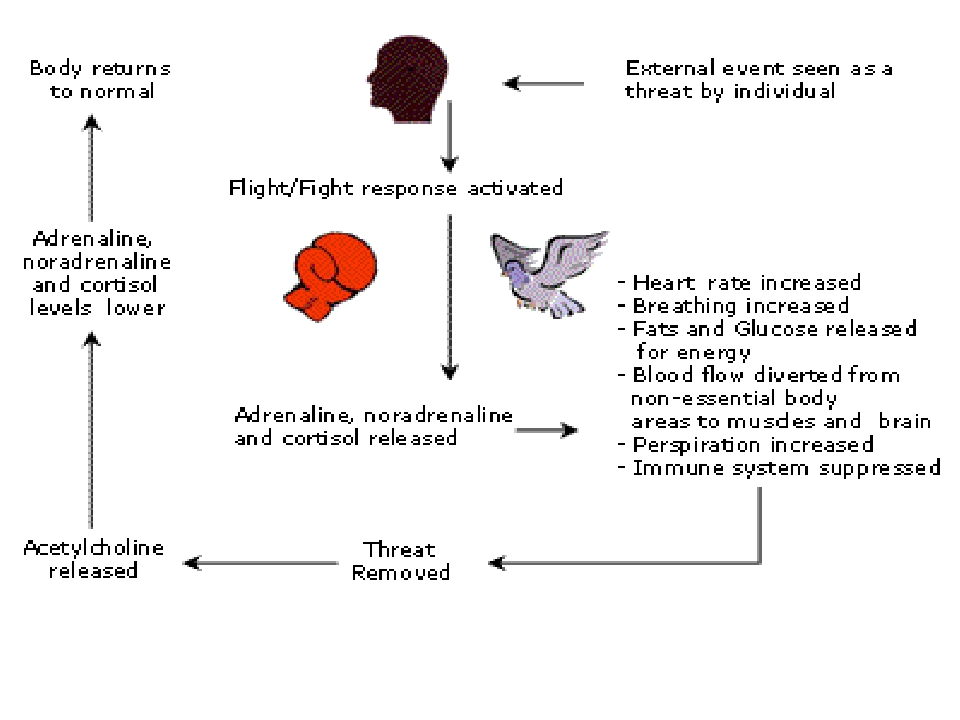 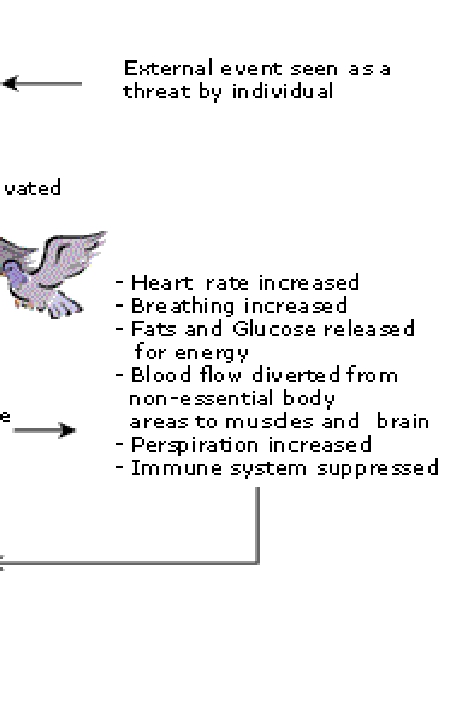 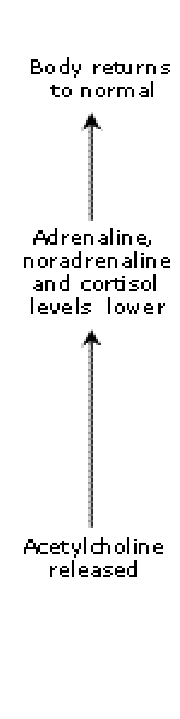 The Stress Response
http//:www.gladeanamcmahon.com/ stressmanagement.shtml
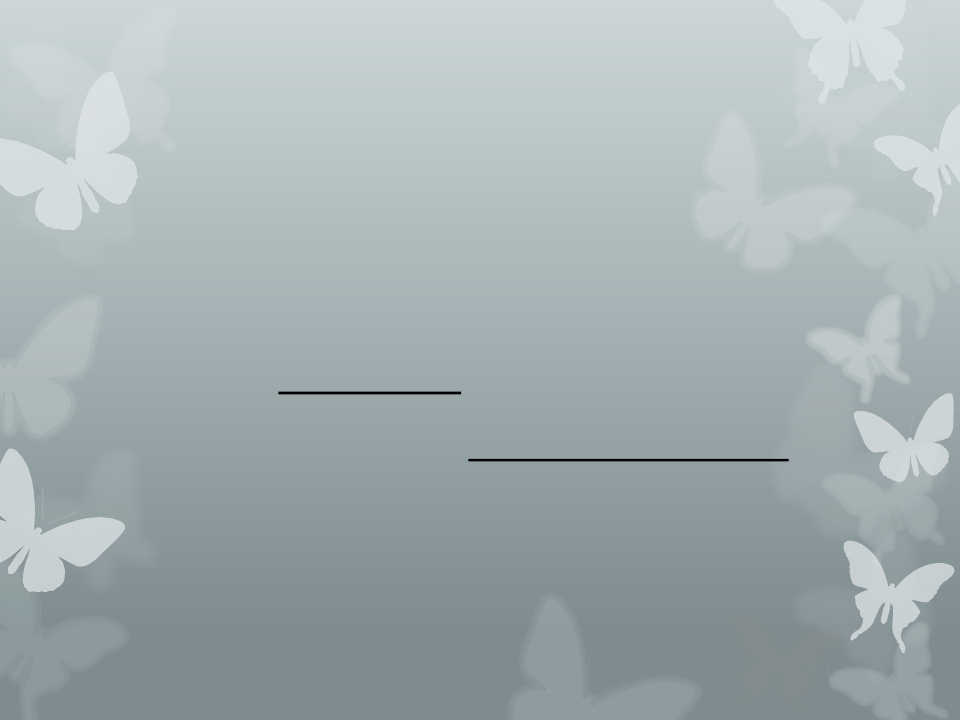 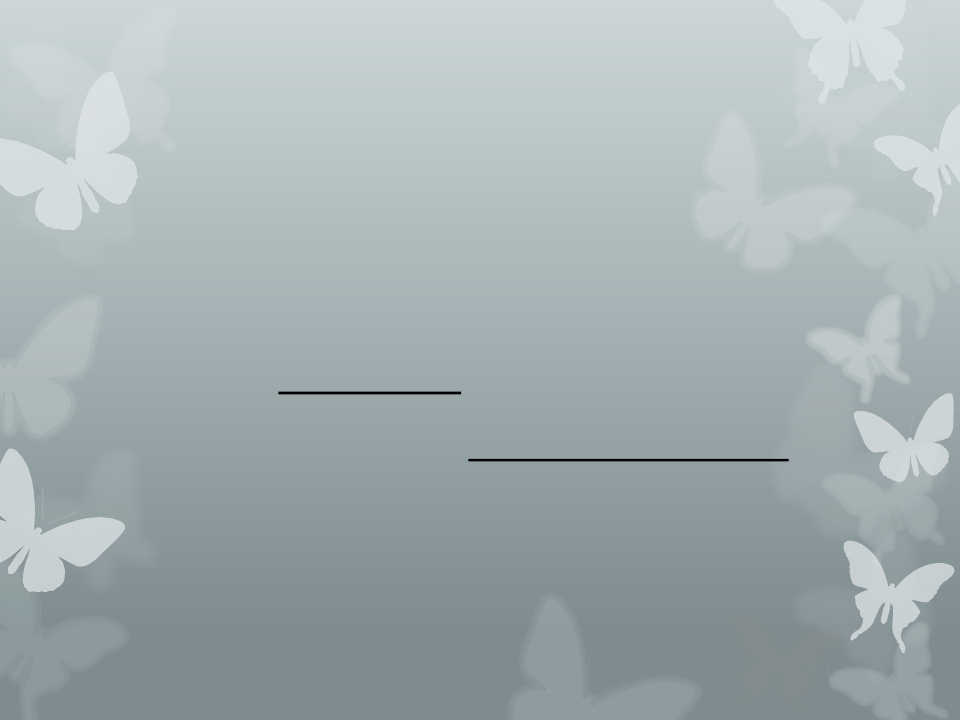 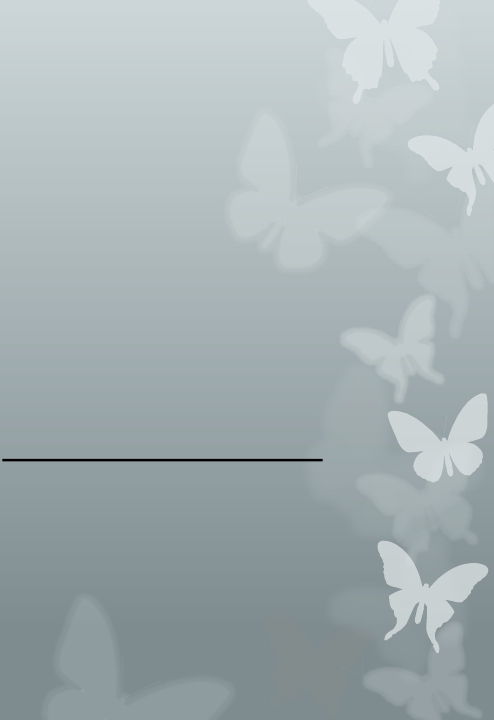 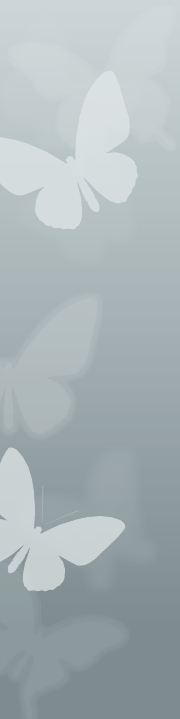 •    It results in certain physiological changes:
•    gastrointestinal,

•    glandular and
•    cardiovascular disorders
•    It affects the entire body, not just a single part.

•    Differences in response within and between
individuals.
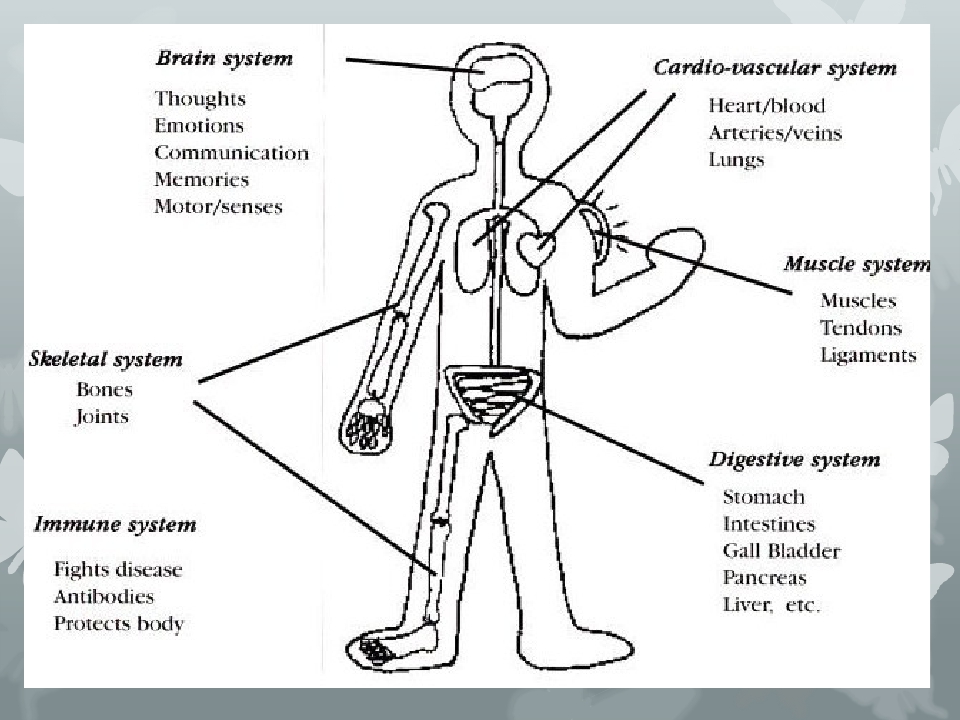 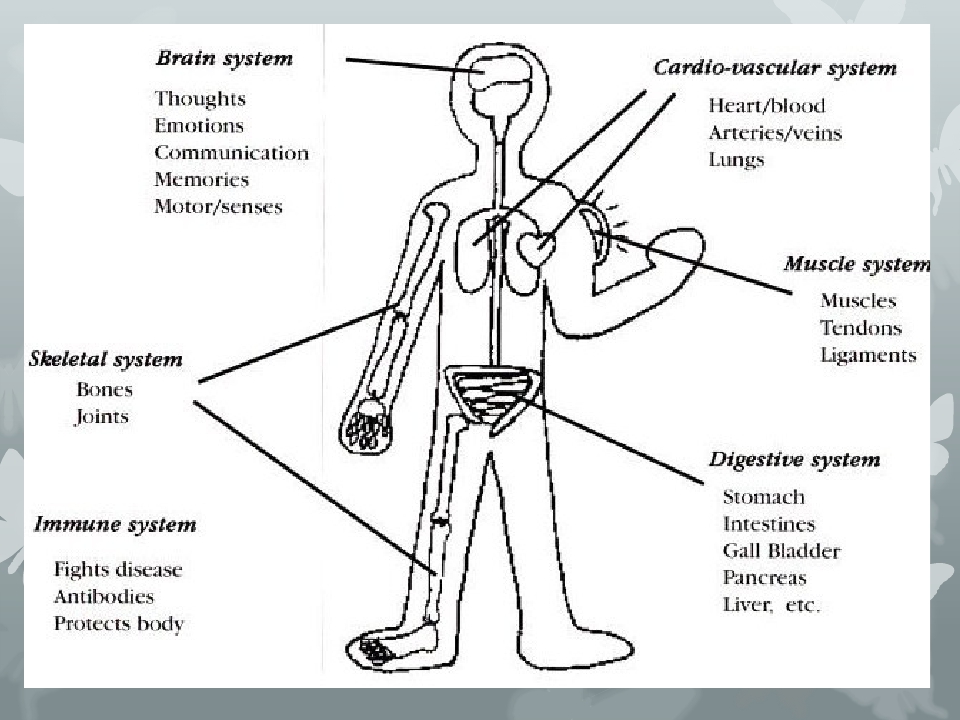 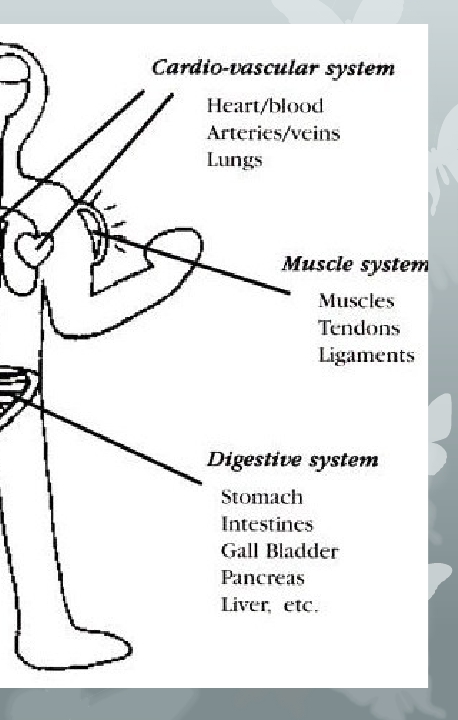 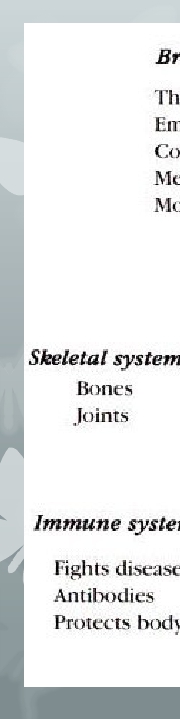 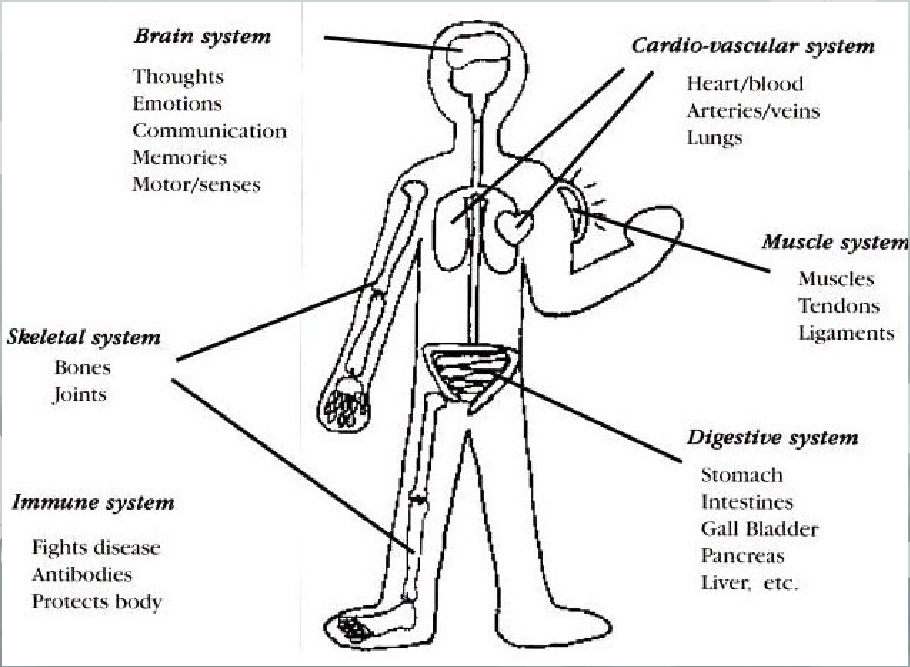 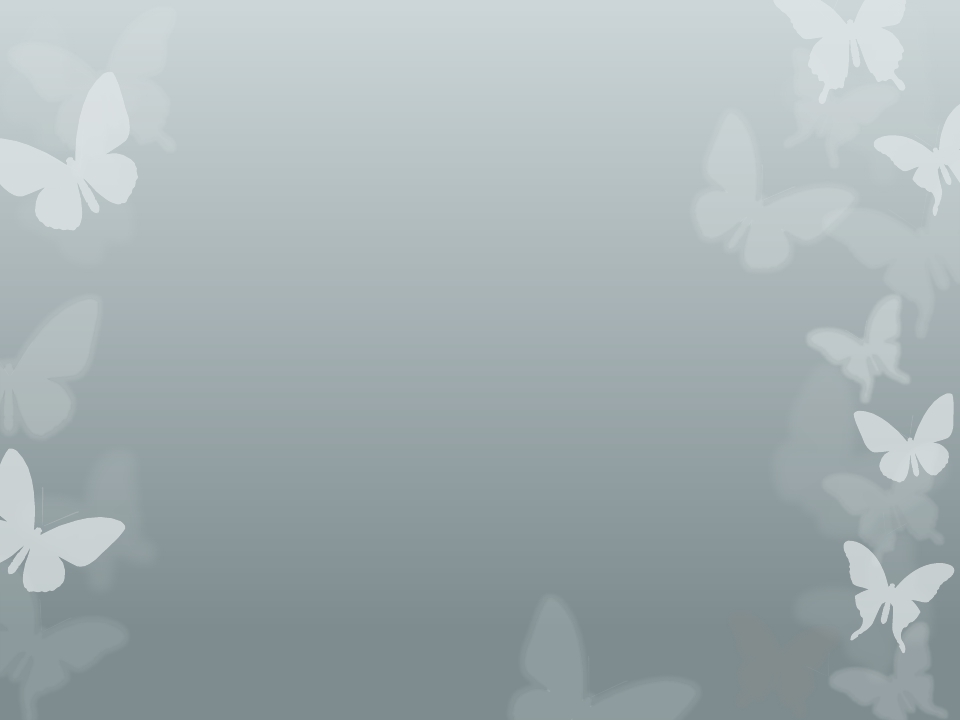 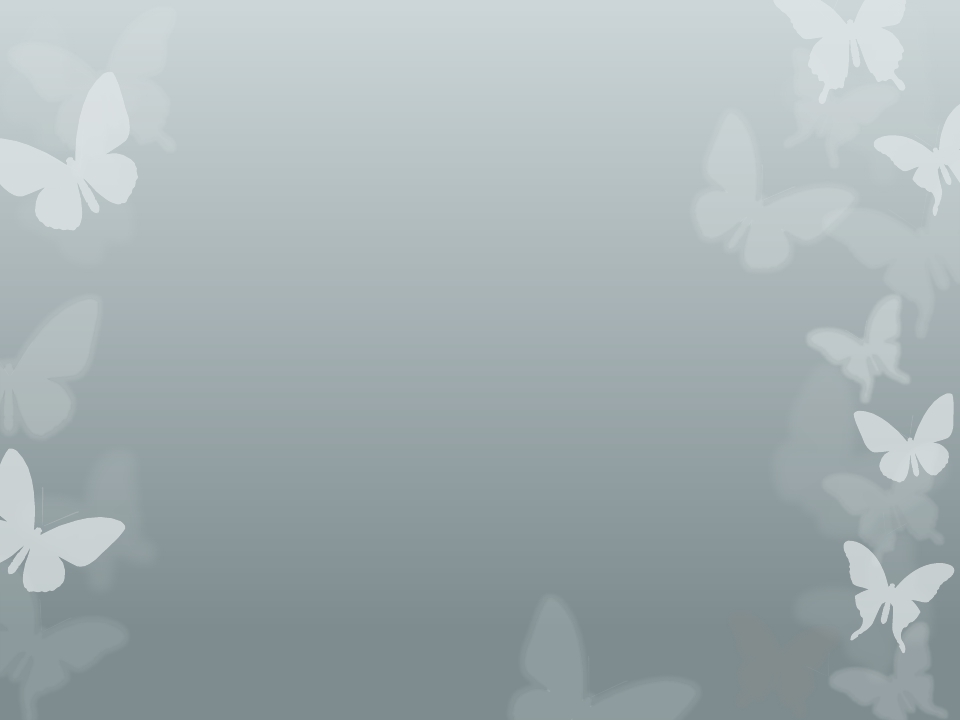 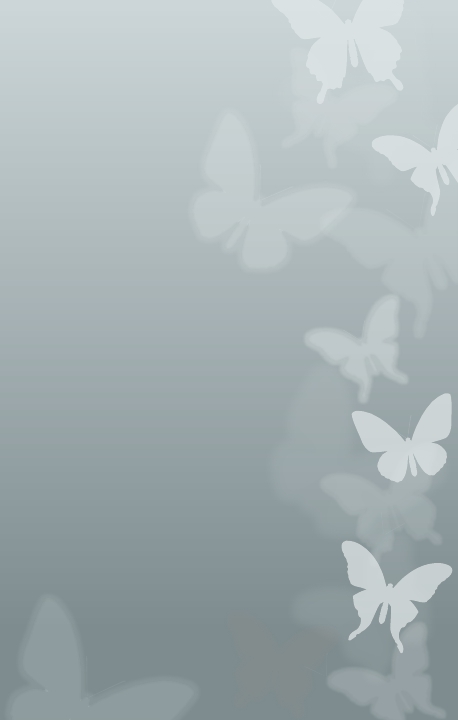 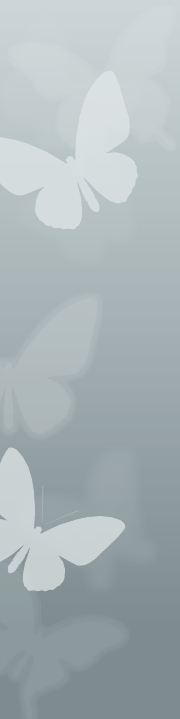 The General Adaptation Syndrome
and Burnout
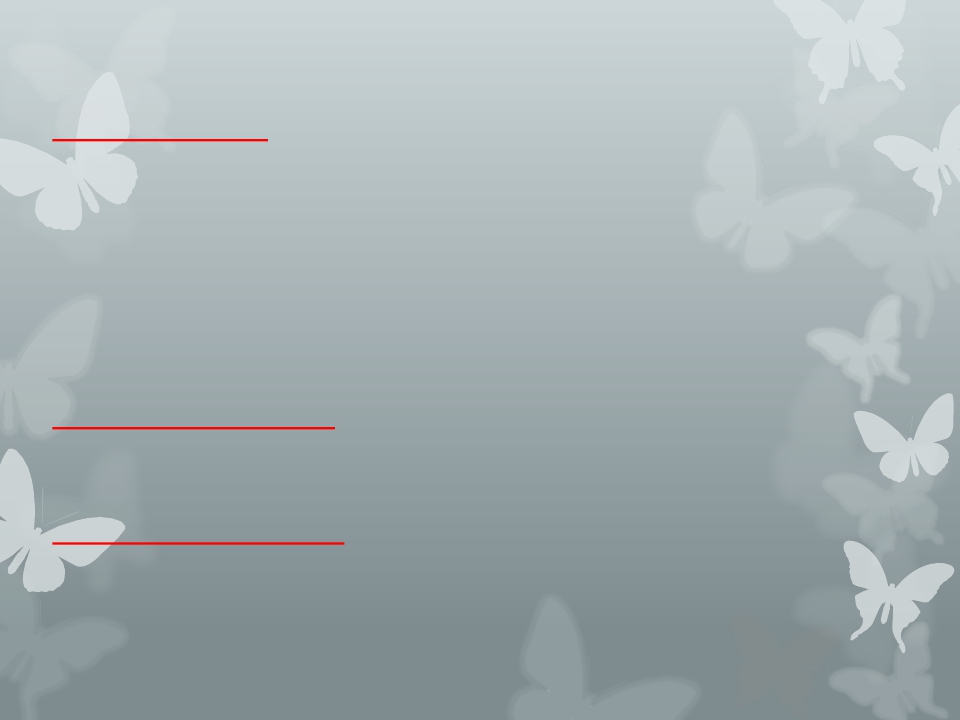 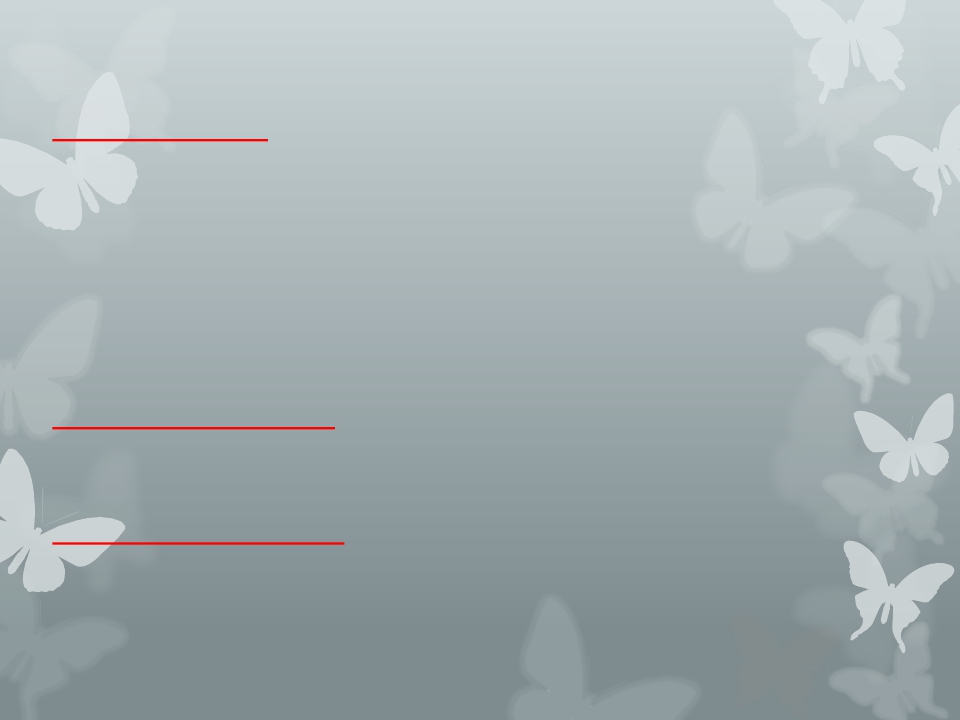 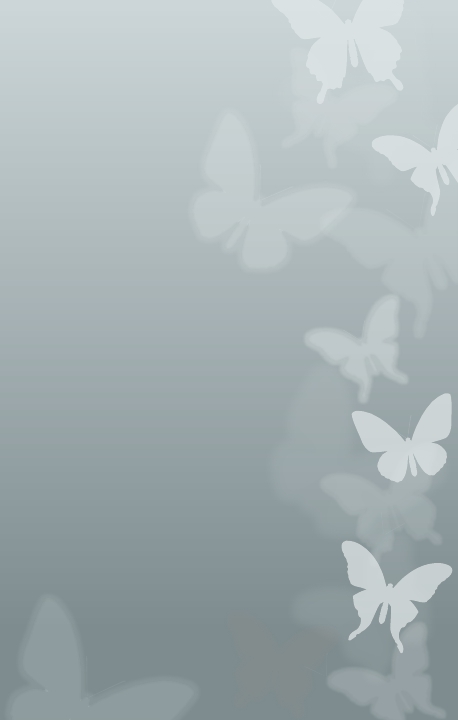 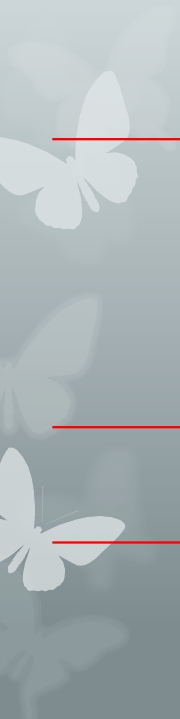 THREE STAGES OF ADAPTASION IN STRESS
1.Alarm reaction: when a person is exposed to an unadapted

stimulus there is an initial shock (in which resistance is

lowered) followed by a rebound reaction (counter shock

phase) during which the organism’s defense mechanisms

become active.
2.Stage of resistance:  during this stage the person’s full

adaptation may lead to successful return to equilibrium.

3.Stage of exhaustion:  in case of failure of adaptability the

organism becomes exhausted.
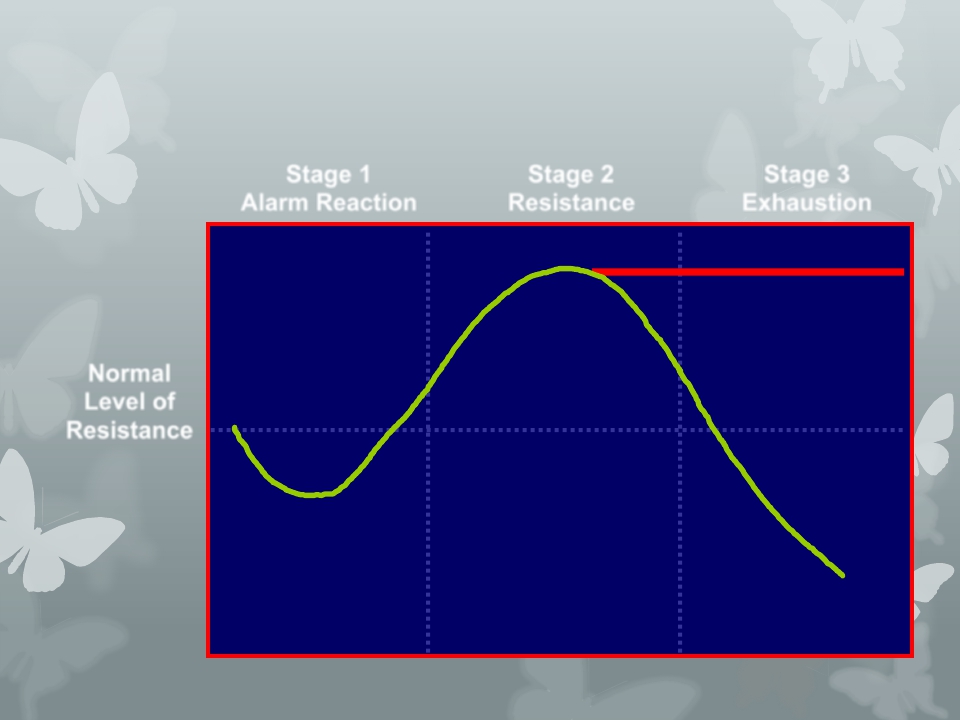 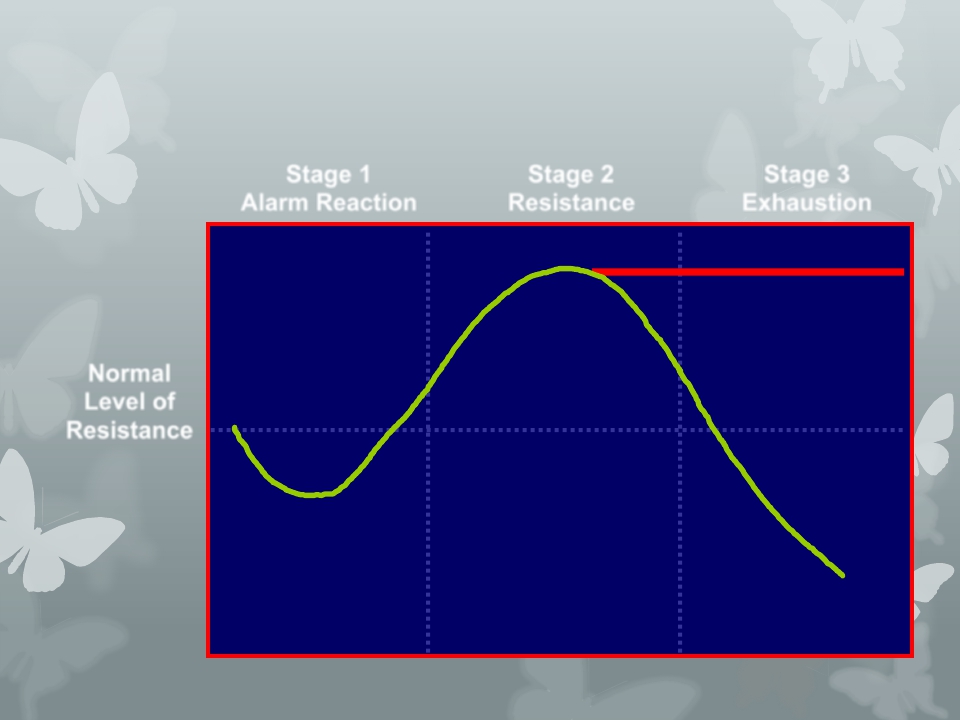 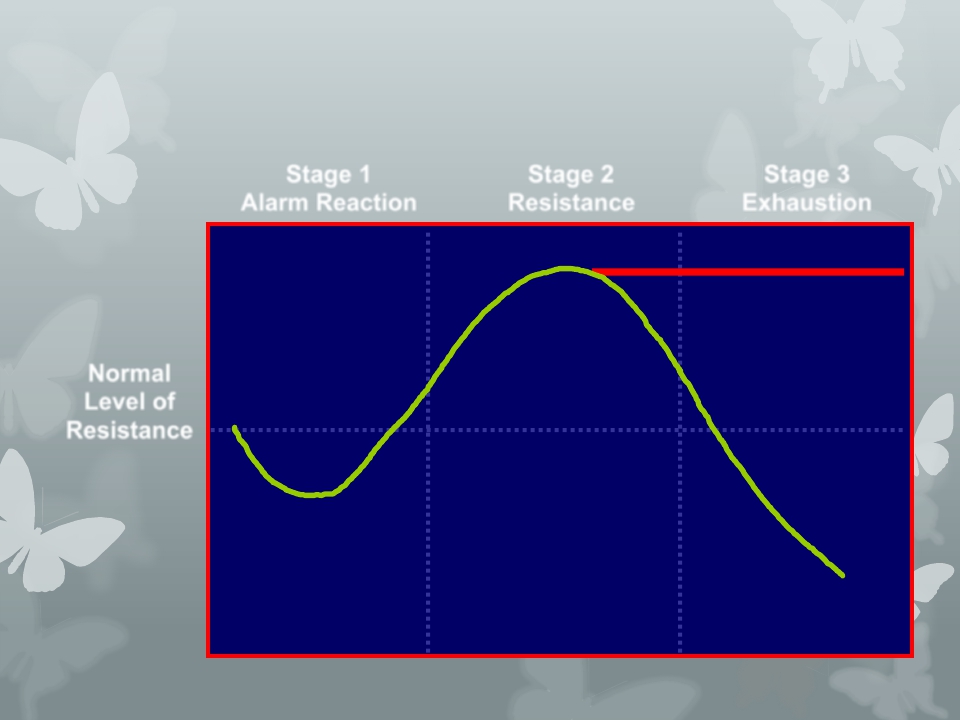 General Adaptation Syndrome
Stage 1
Alarm Reaction
Stage 2
Resistance
Stage 3
Exhaustion
DANGER ZONE
Normal
	Level of
Resistance
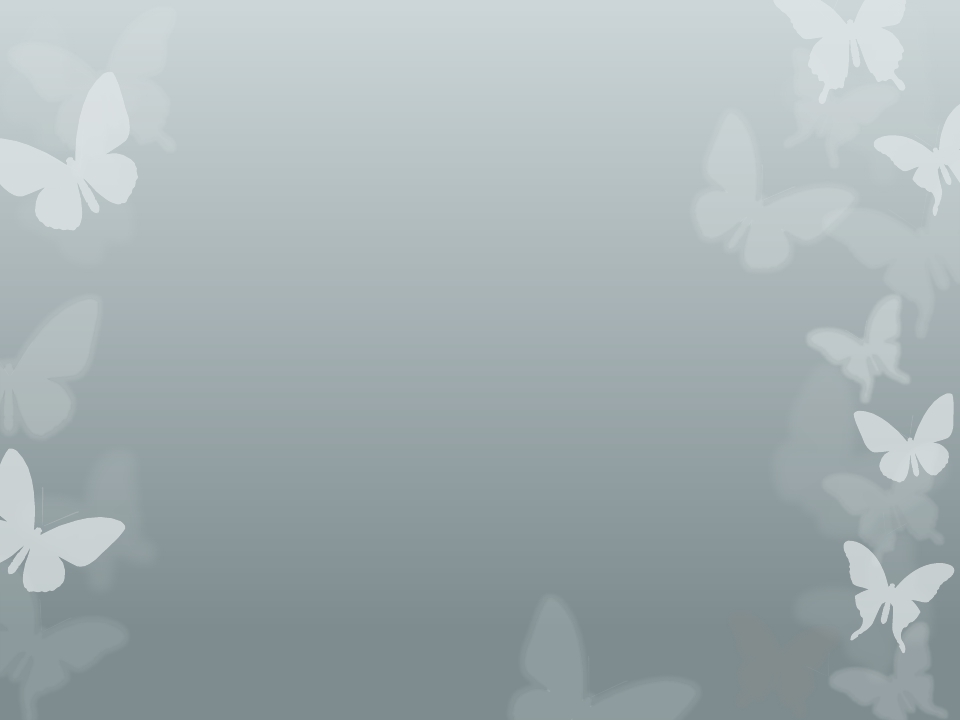 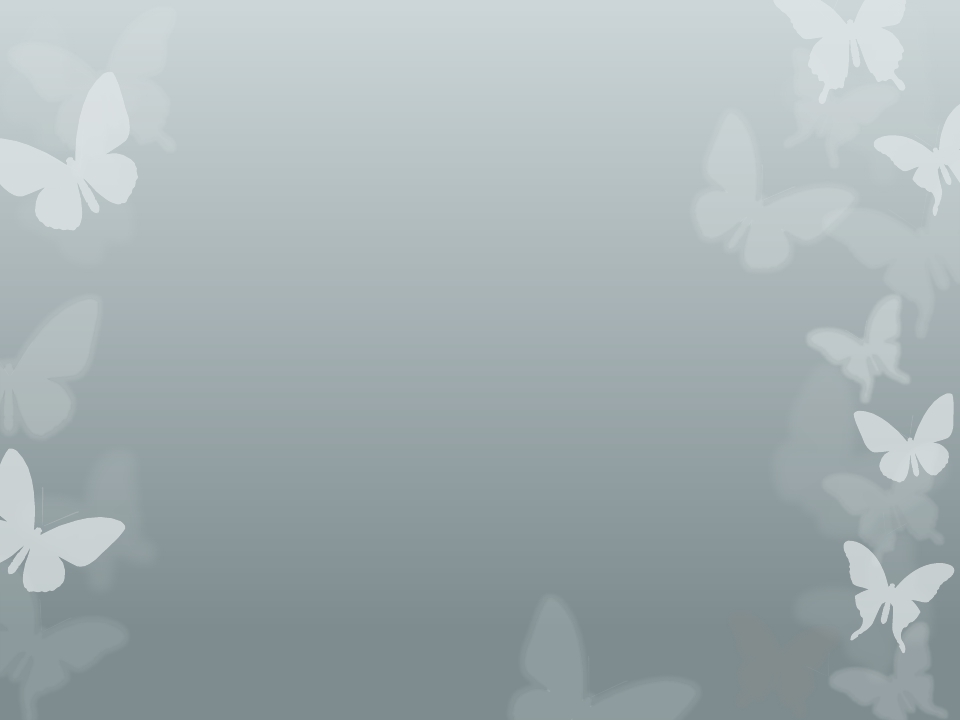 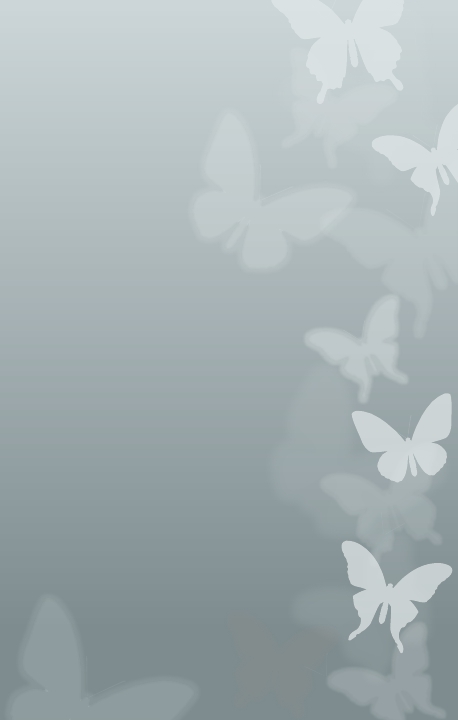 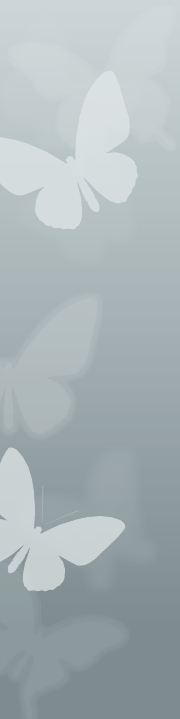 What are some symptoms of unmanaged stress?



• Increased heart rate and blood pressure;
feeling tense, irritable, fatigued, or depressed



• Lack of interest and ability to concentrate, apathy



• Avoidance behaviors: abuse of drugs, alcohol,
tobacco
©Academic Skills Center, Dartmouth College 2001
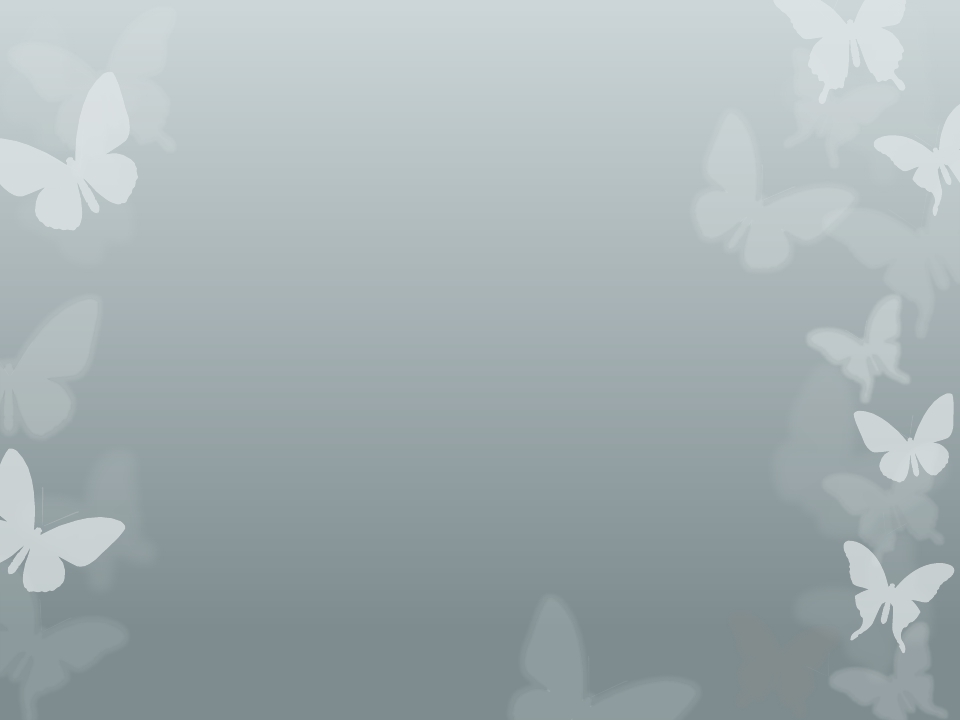 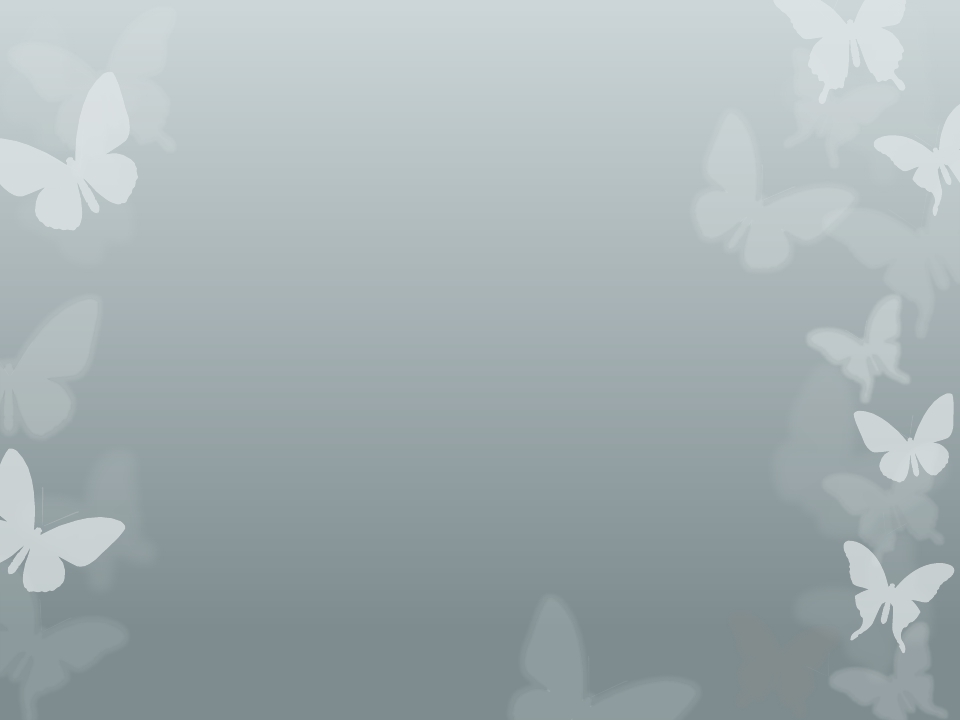 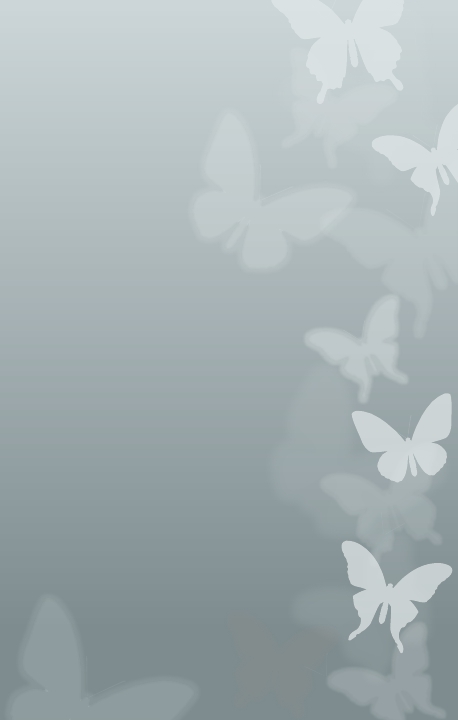 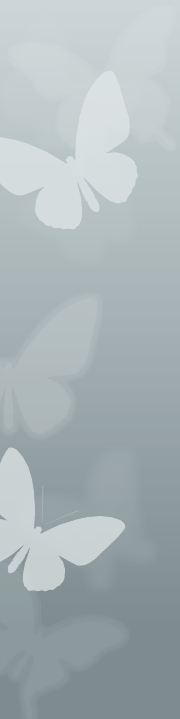 Possible signs of stress
· Anxiety
· Back pain
· Constipation or diarrhea
· Depression
· Fatigue
· Headaches
· High blood pressure
· Insomnia
· Problems with relationships
· Shortness of breath
· Stiff neck
· Upset stomach
· Weight gain or loss
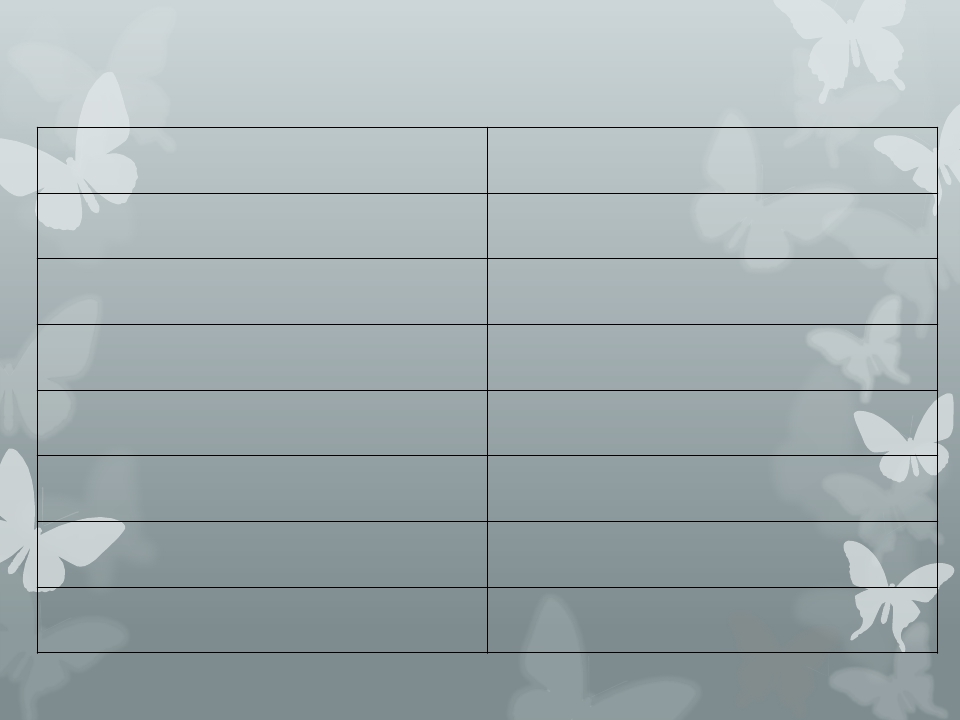 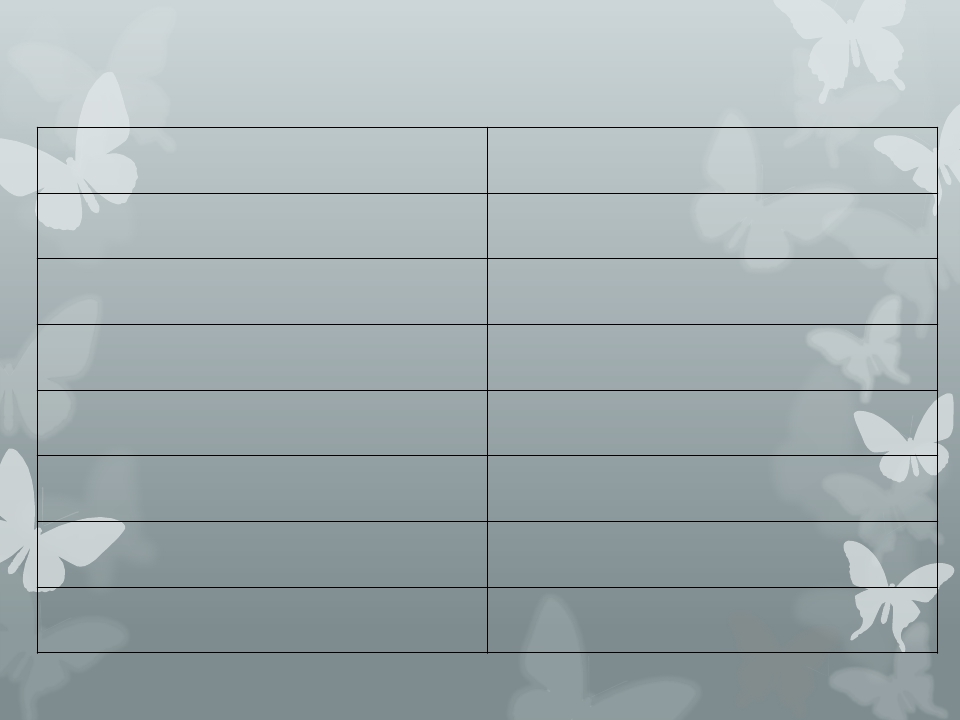 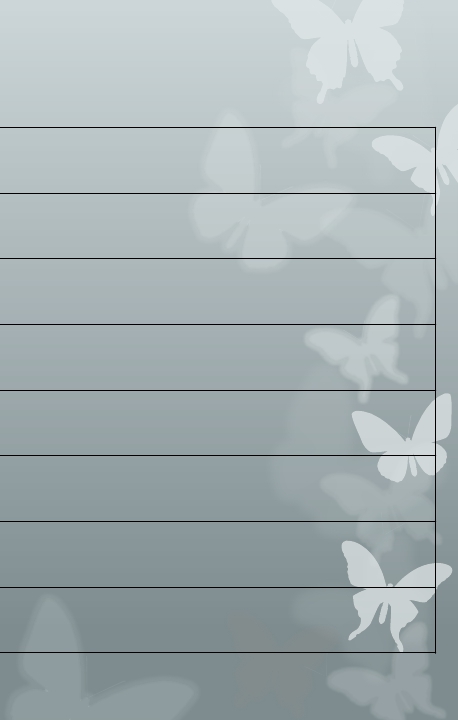 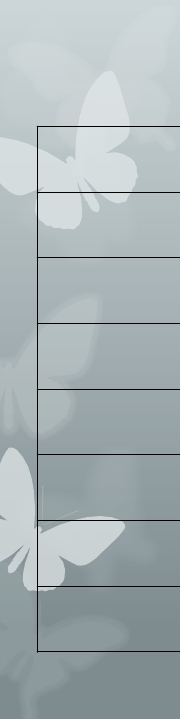 They may complain of:
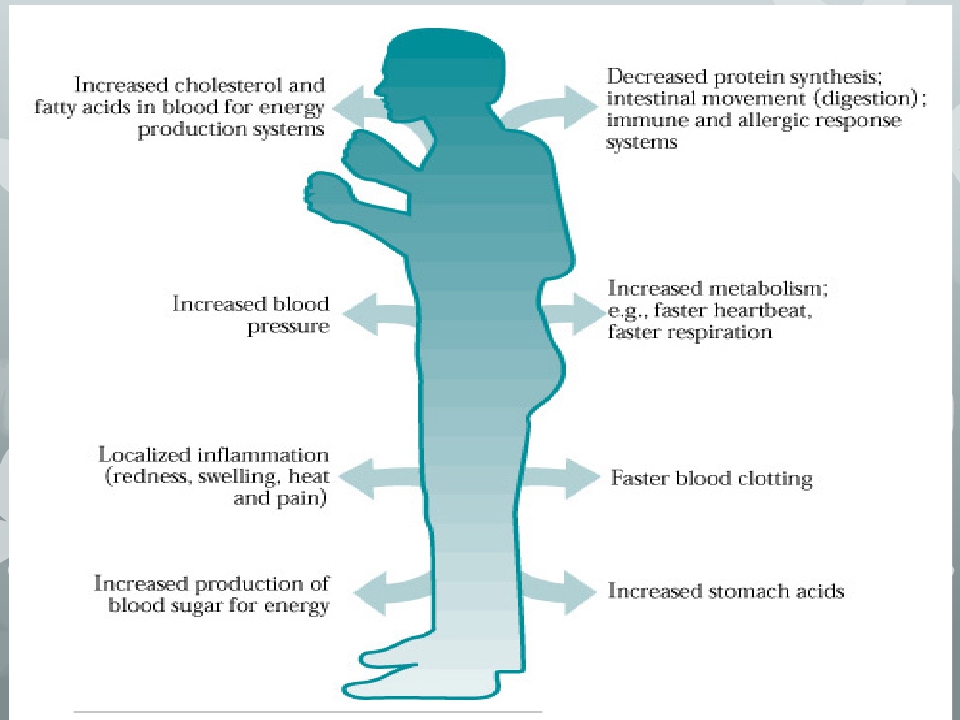 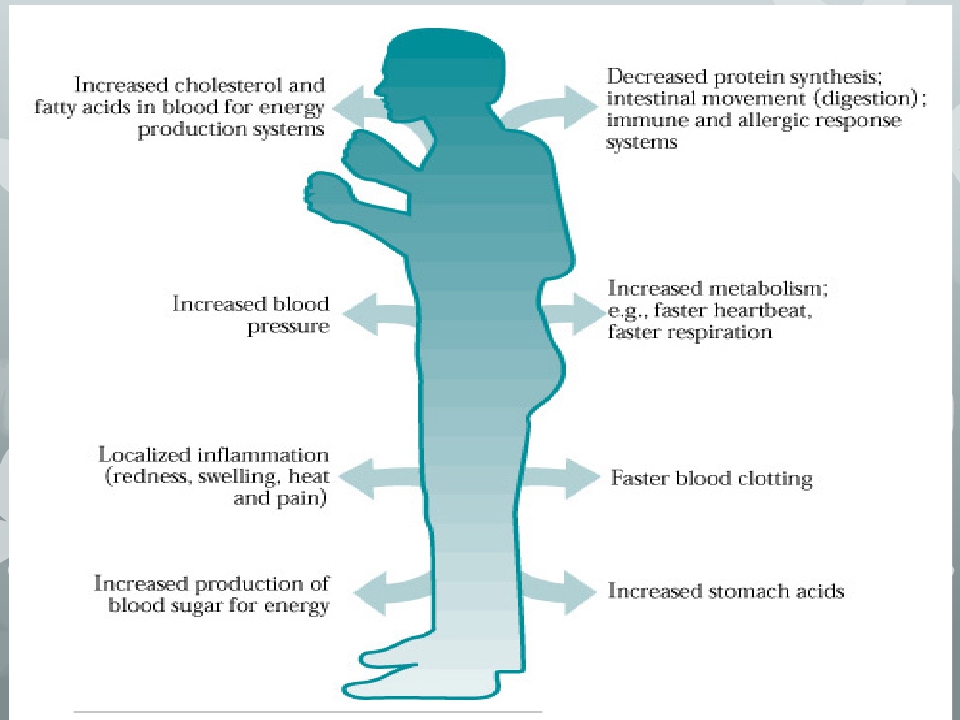 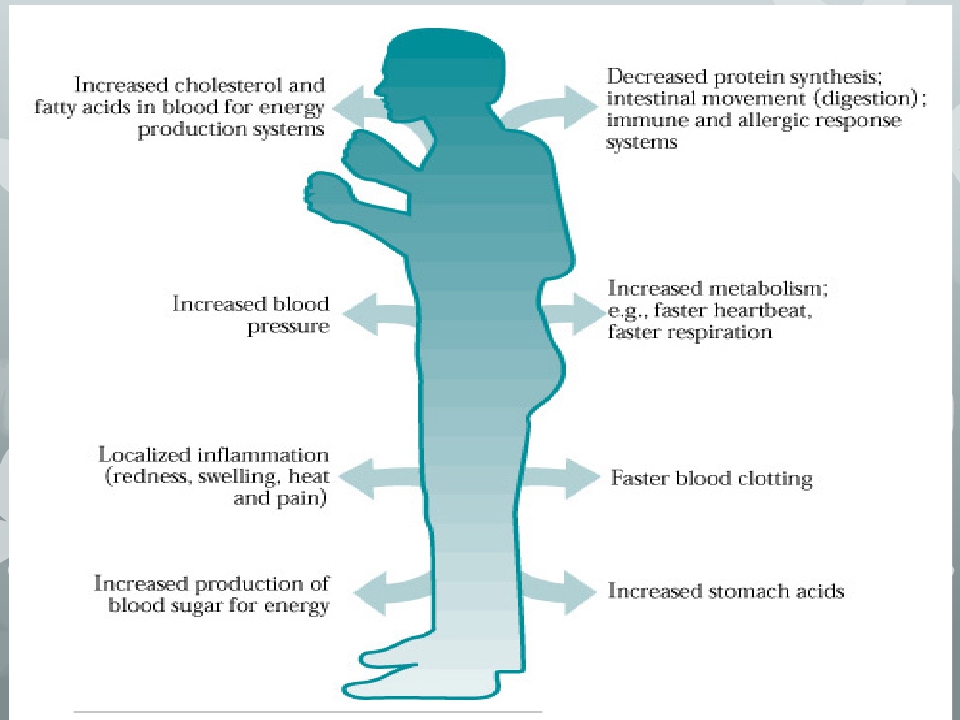 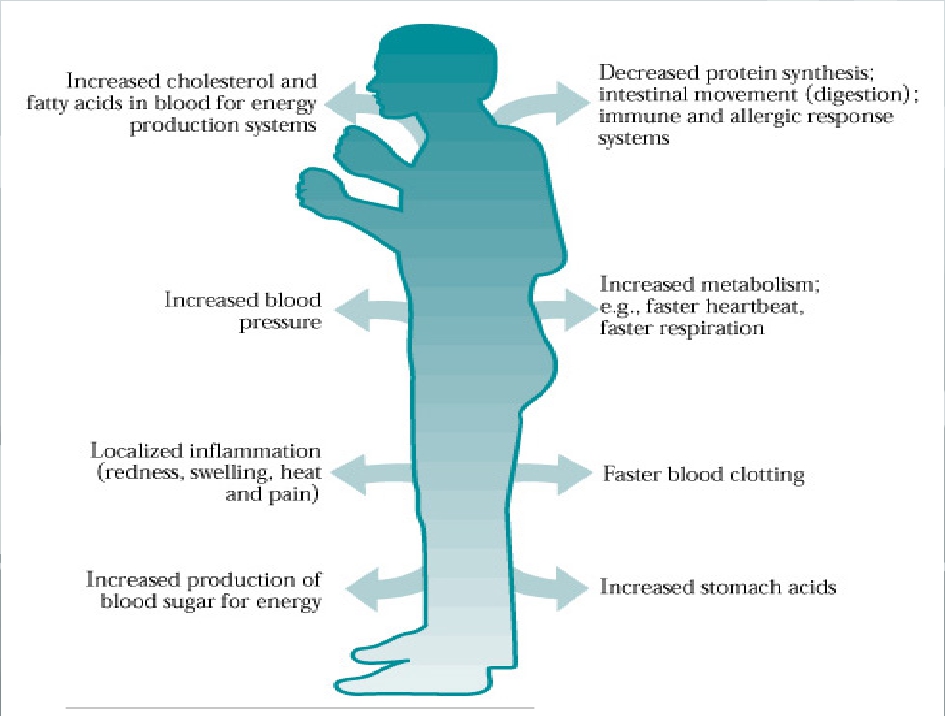 http://www.worksafesask.ca/files/ont_wsib/certmanual/prelim.html#
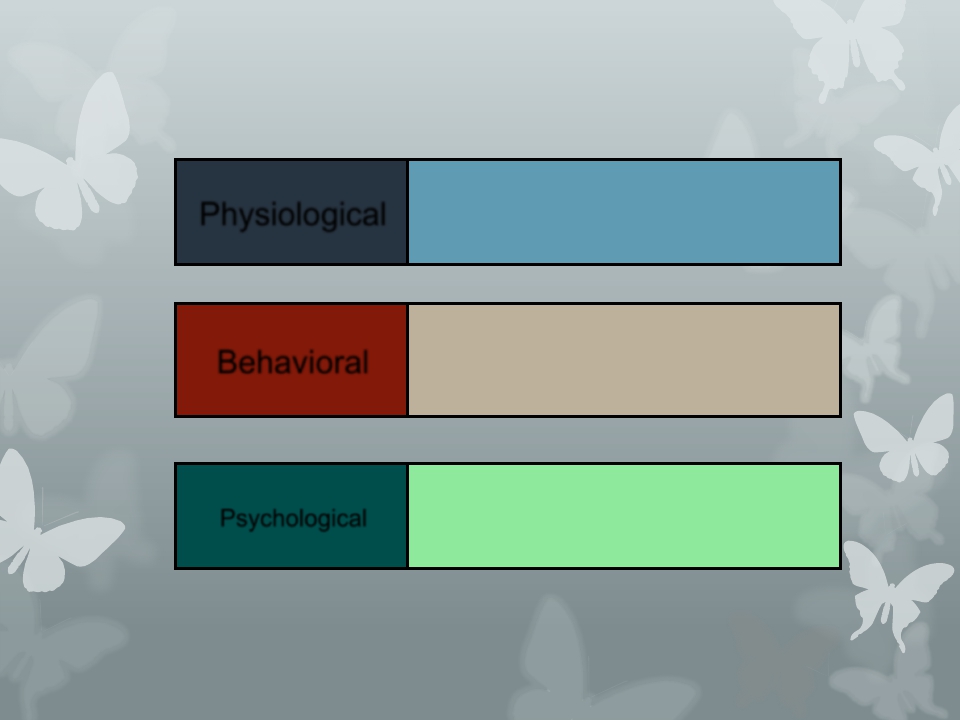 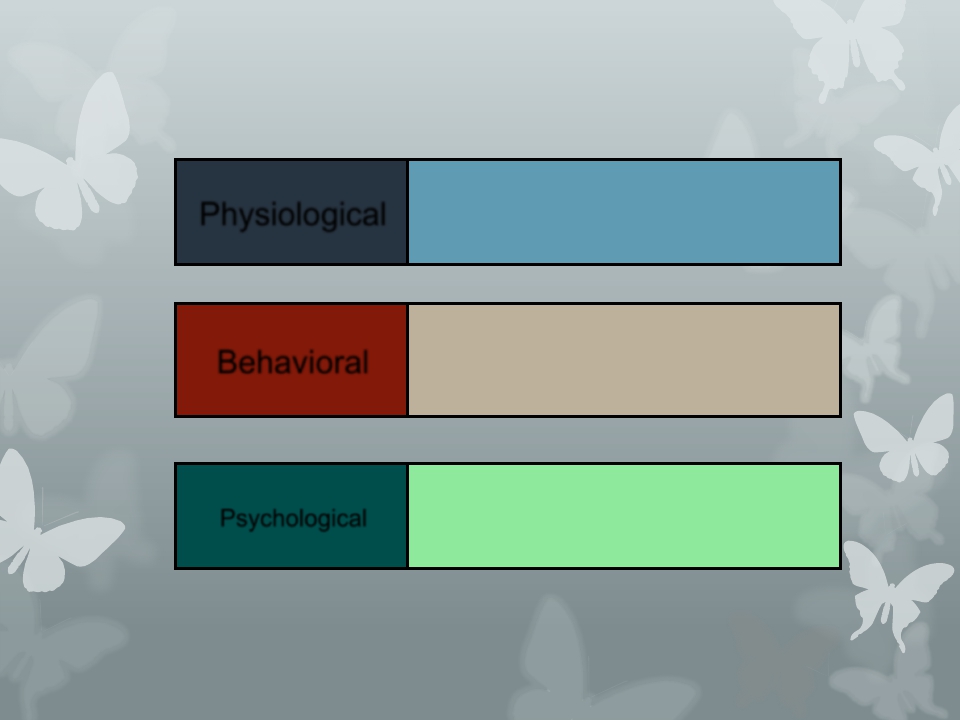 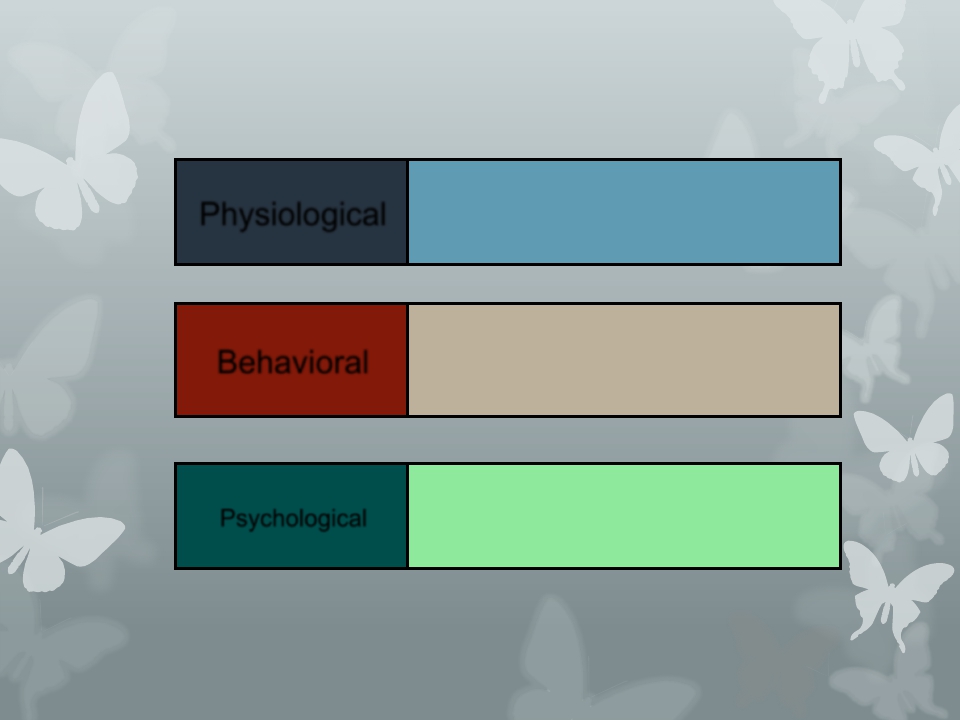 Consequences of Stress
Cardiovascular disease,
hypertension, headaches




Work performance,
accidents, absenteeism,
aggression, poor decisions



Dissatisfaction, moodiness,
depression, emotional
fatigue
Physiological








	Behavioral









		Psychological
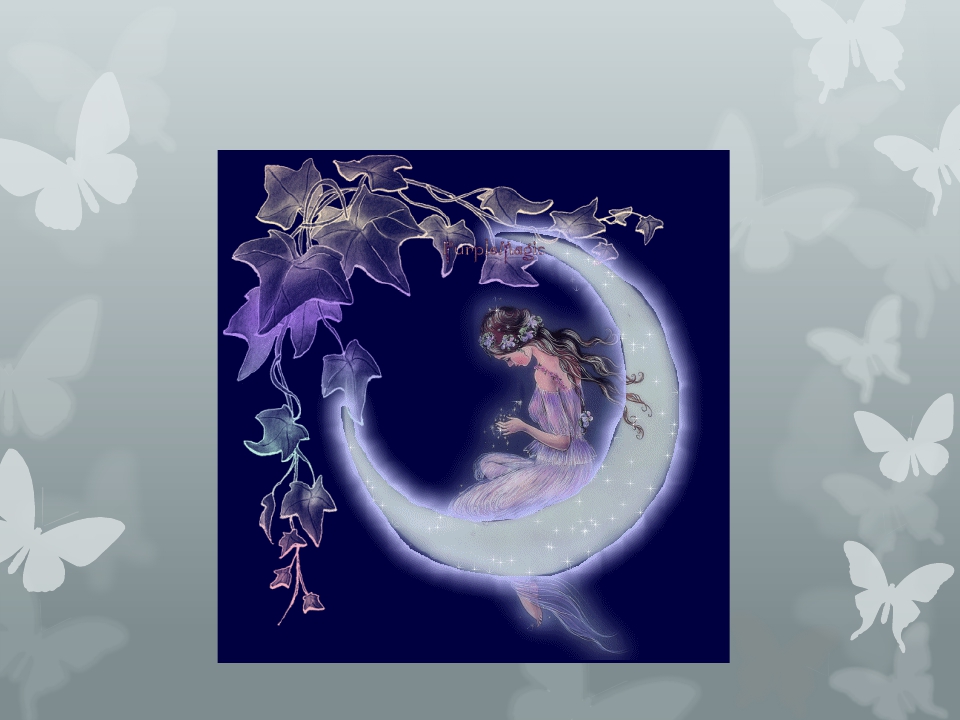 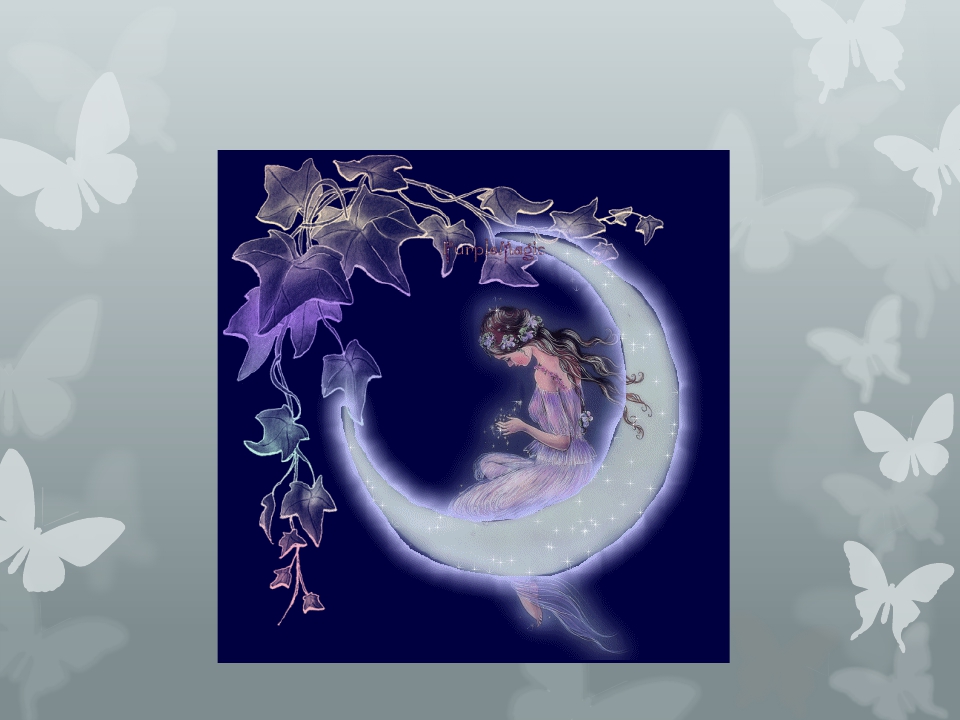 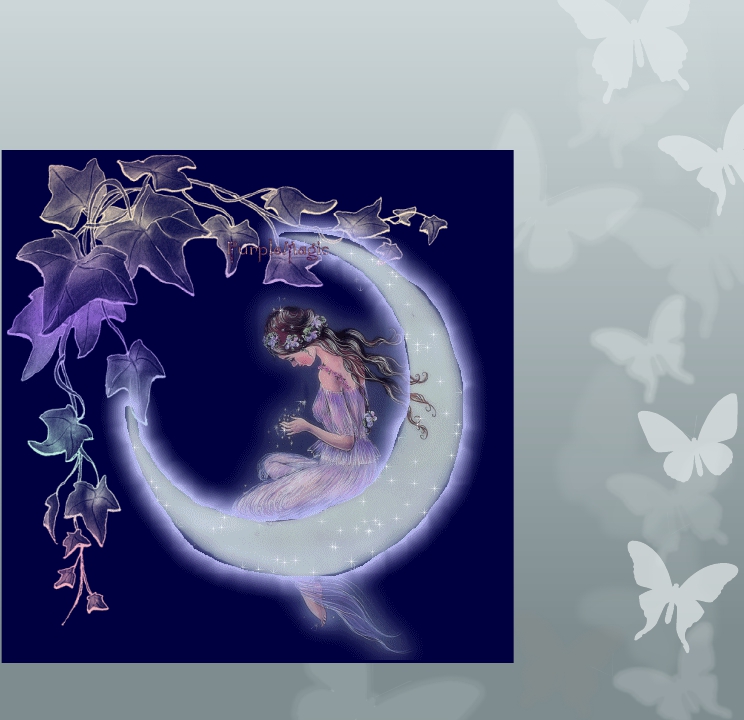 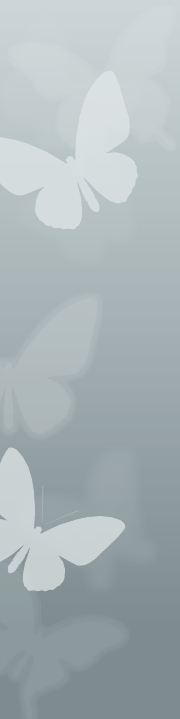 Methods for Reducing Stress
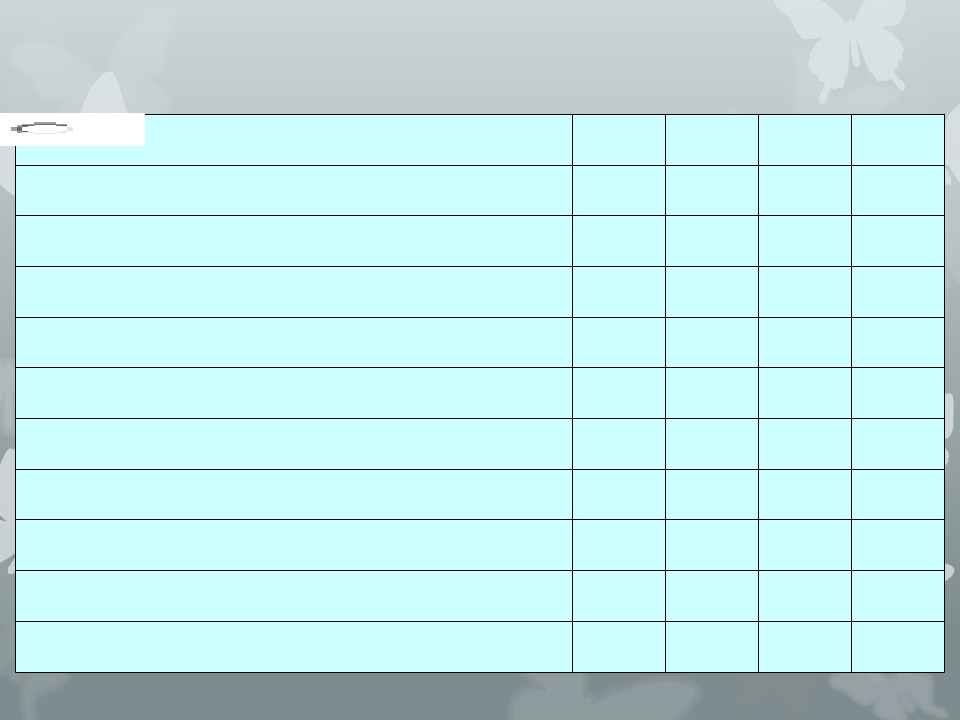 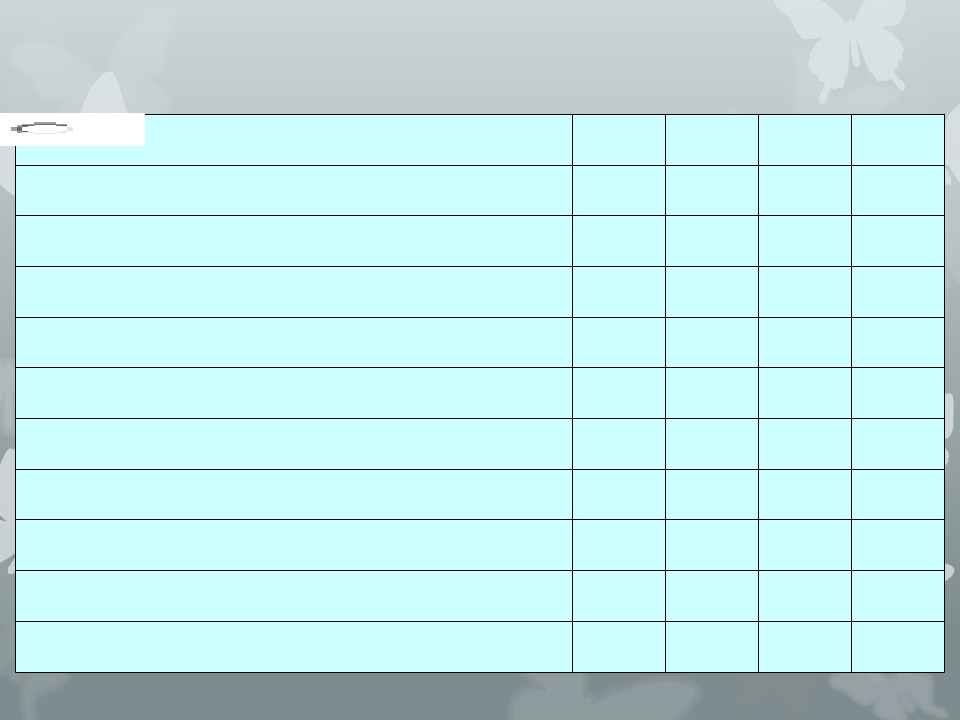 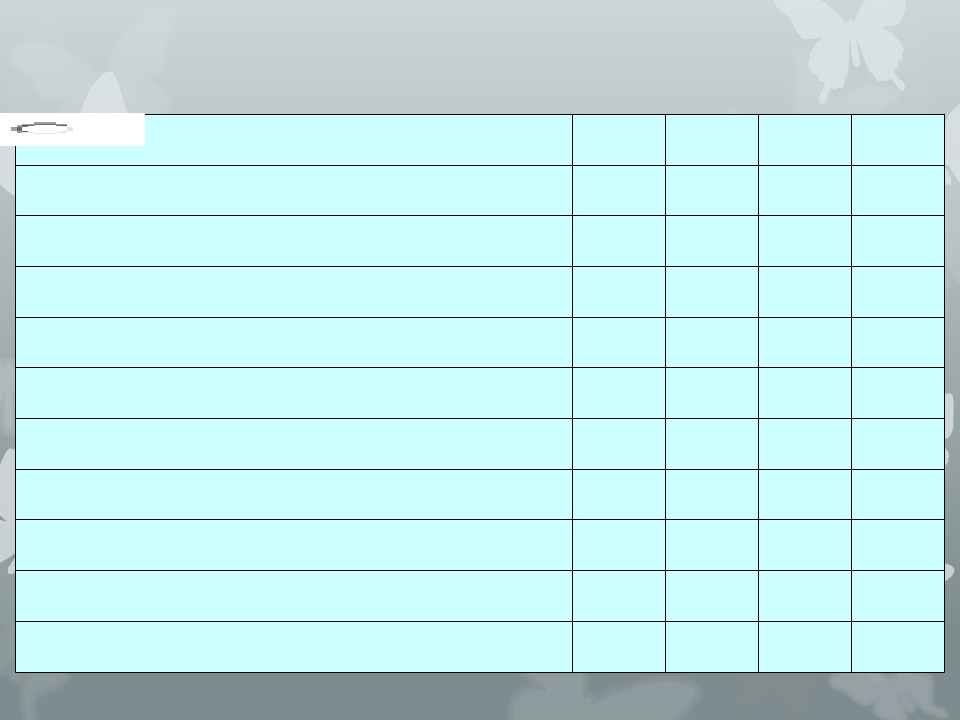 NEVER
	0
SELDOM
	1
OFTEN
	2
ALWAYS
	3
1  Do you miss meals?


2  Do you suffer from stomach complaints?


3  Do you bite your nails?


4  Are you restless when relaxing?


5  Do you suffer from depression?


6  Do you work late too often?


7  Do you suffer road rage?


8  Do you win at sports?


9  Do you argue with your partner and family?


10 Do you struggle for perfection?
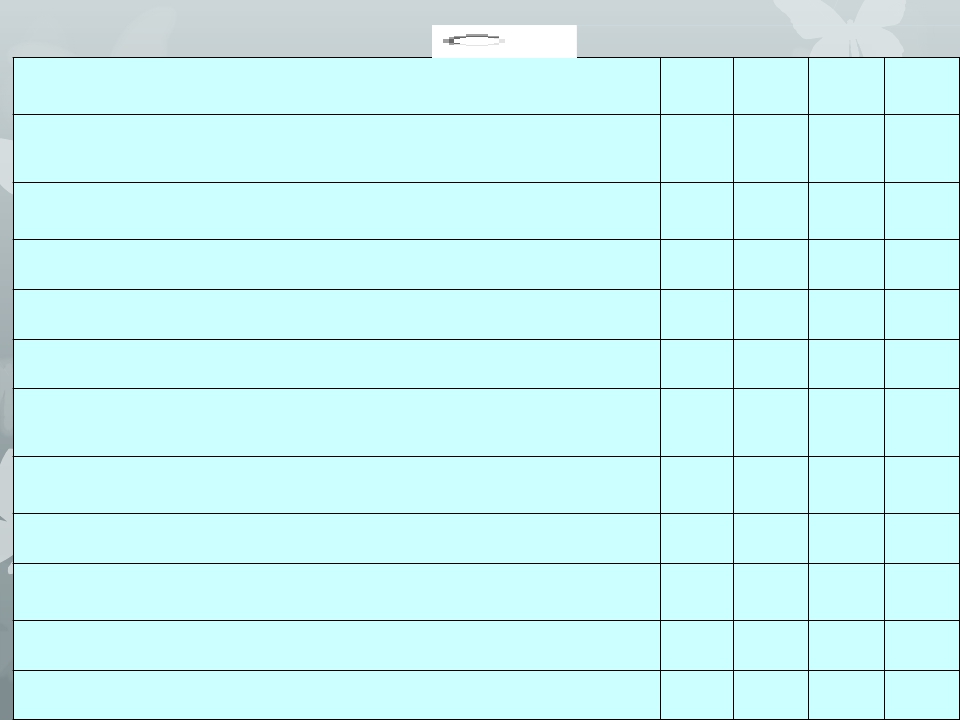 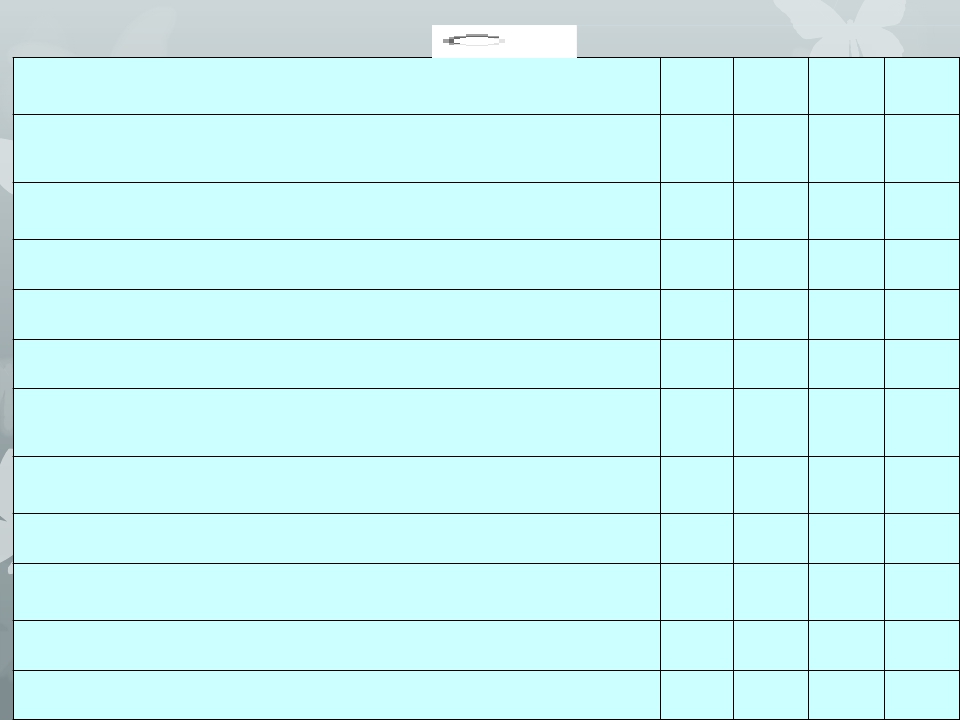 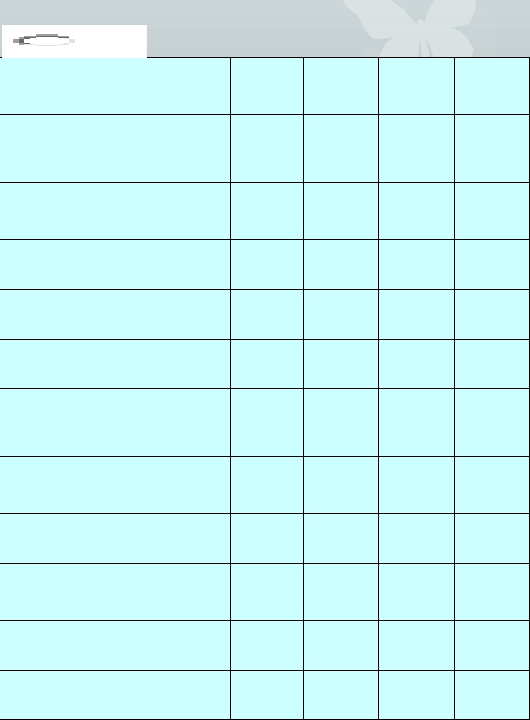 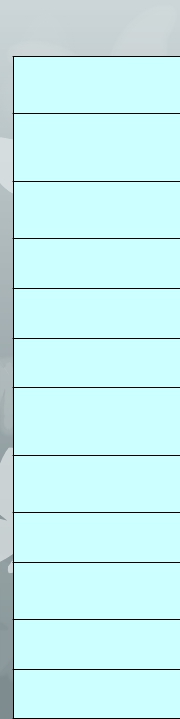 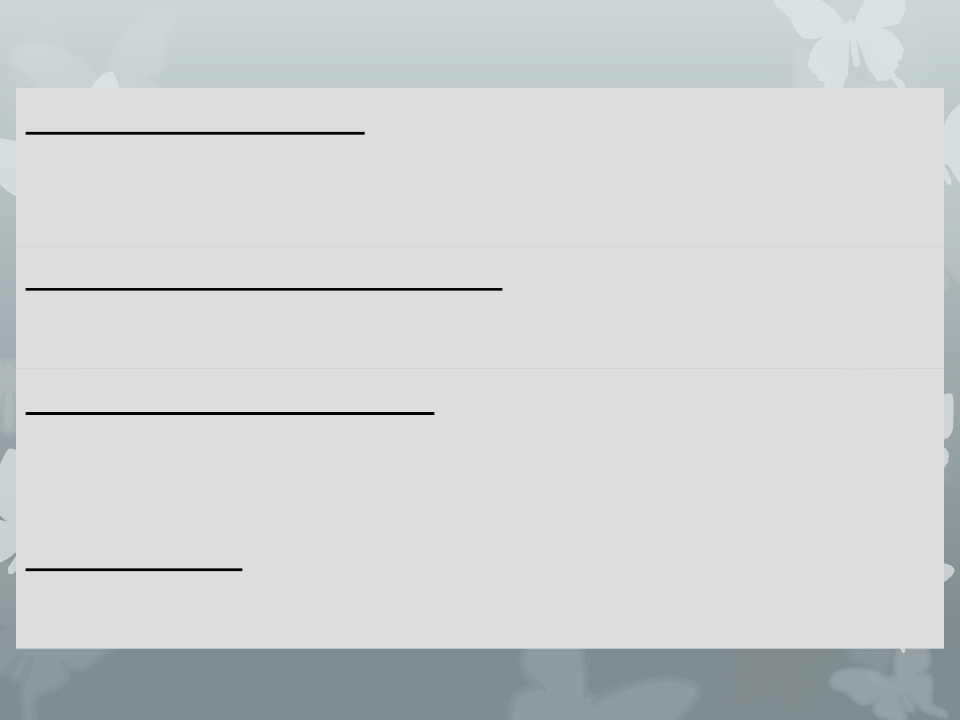 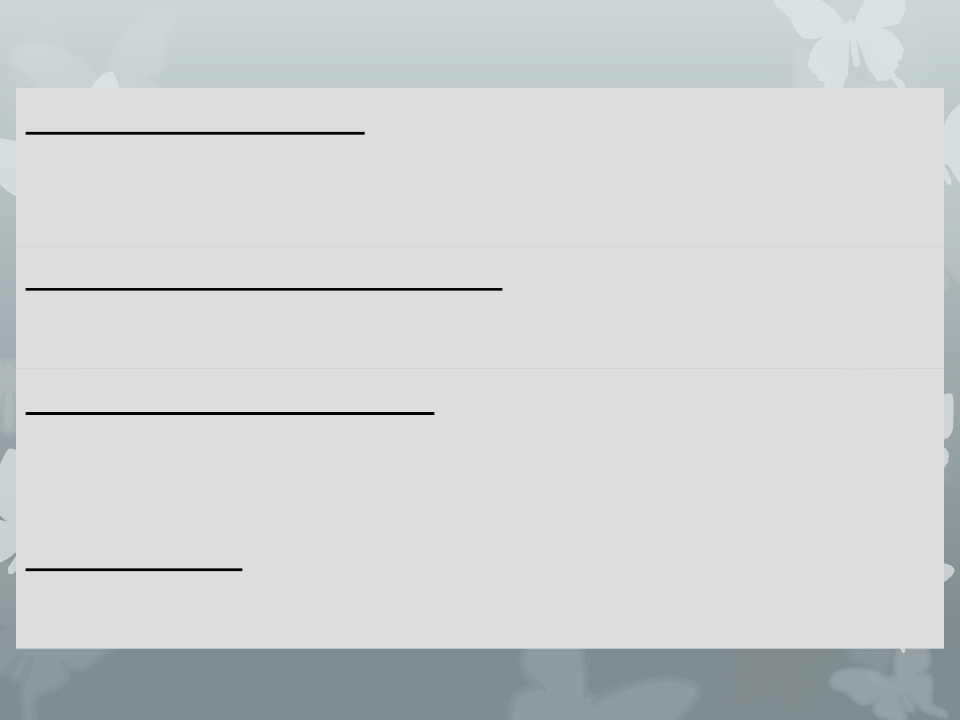 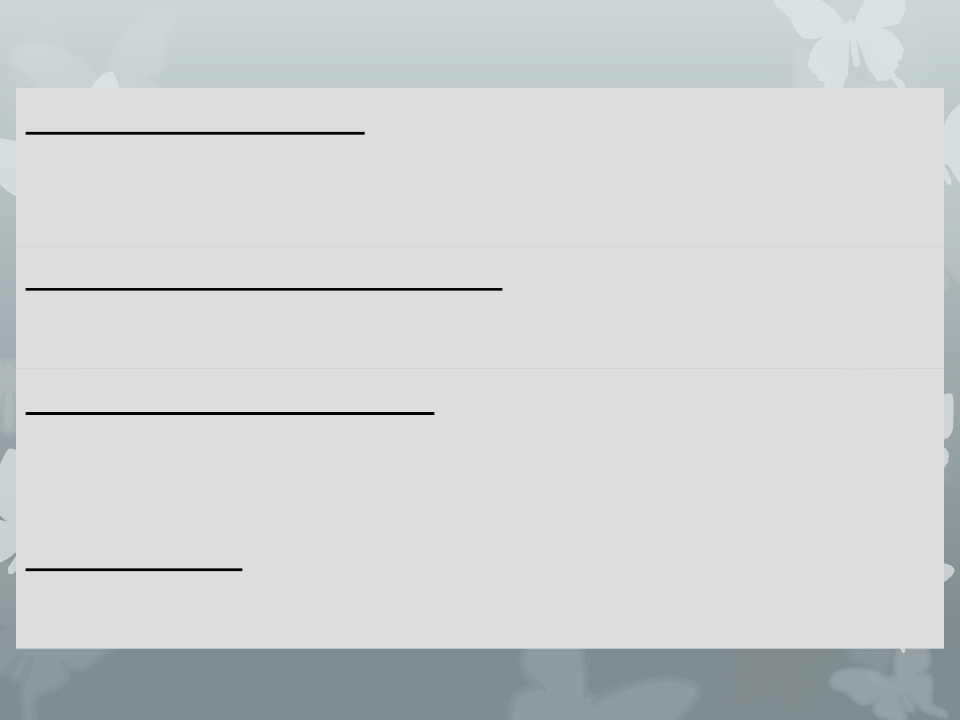 If you scored more than 45
Your score is too high. You need to look at a Stress Management
Programme and / or seek medical advice.
If you have scored between 35 and 44
You need to review your work / life balance.
If you scored between 25 and 34
You are coping with your stress levels but could benefit from
additional relaxation.
A score below 25
CONGRATULATIONS! You have the balance right. But don't
become complacent.
http://www.smartway.org.uk/pages/test.htm
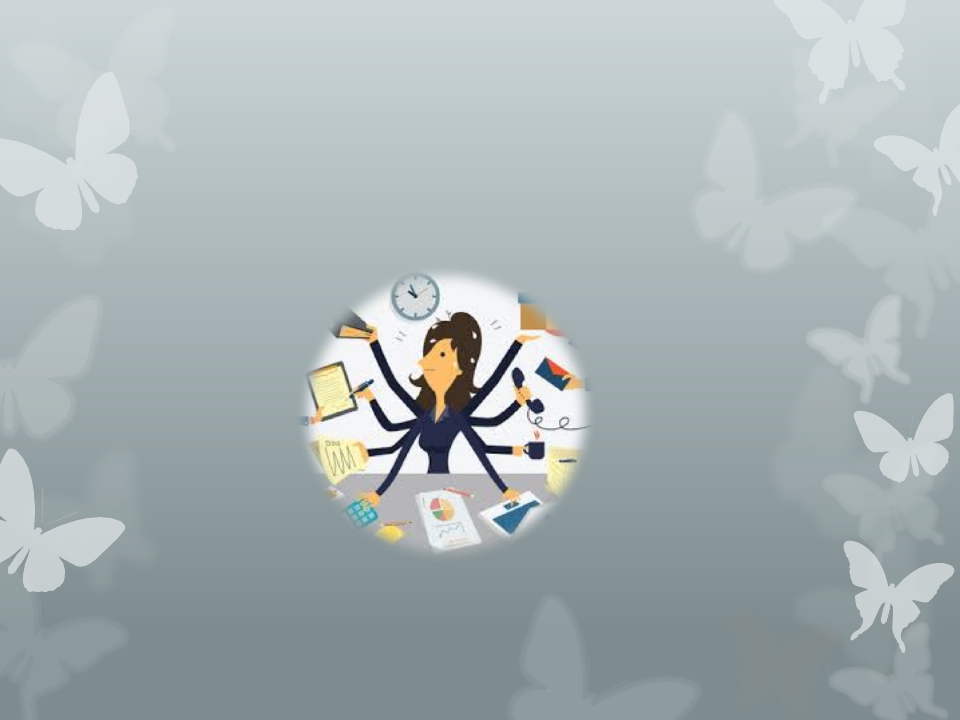 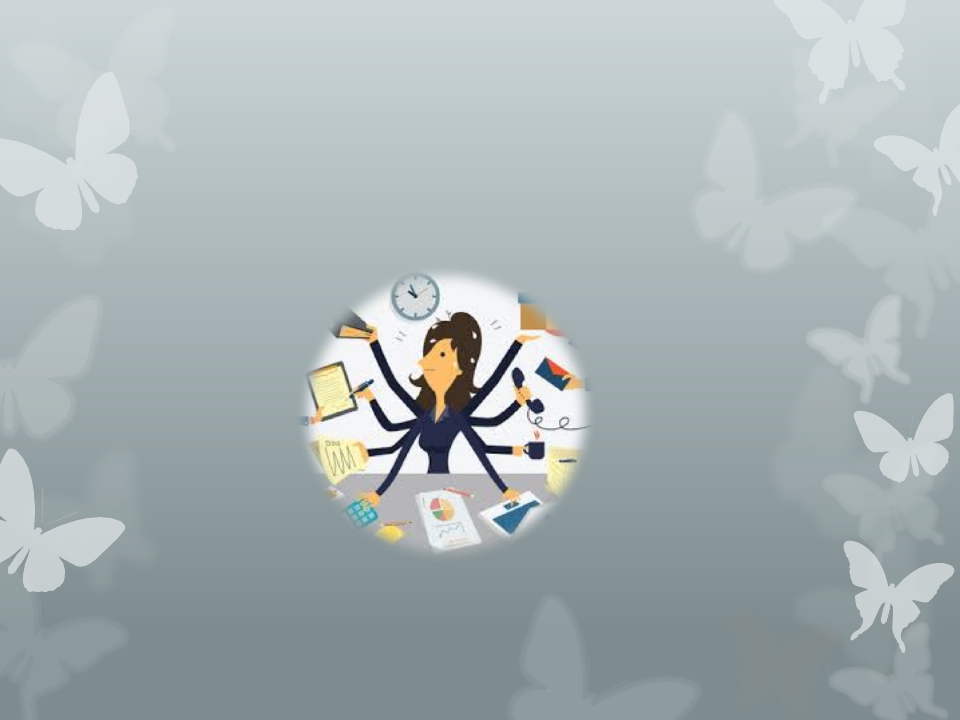 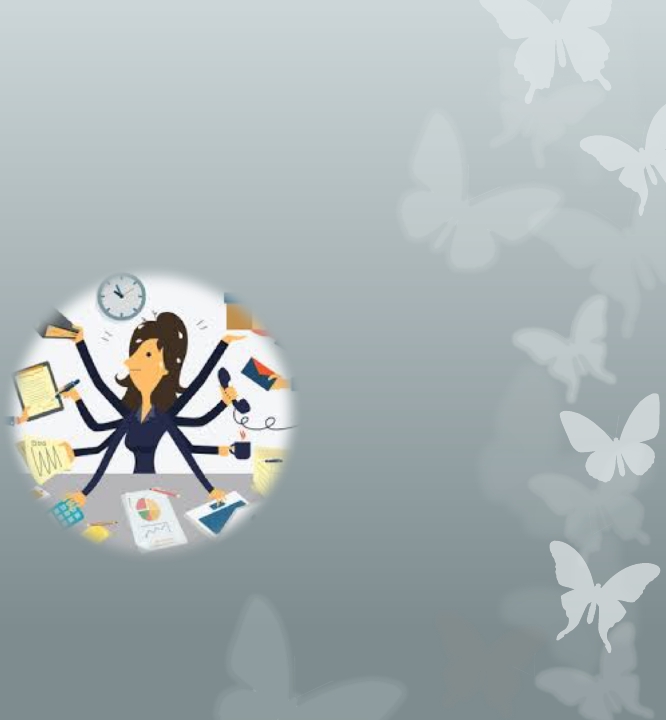 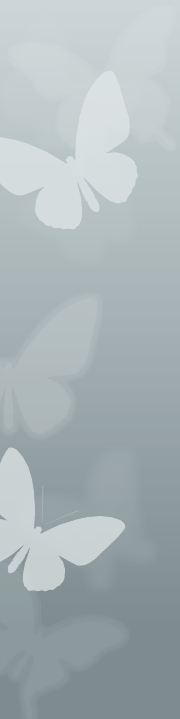 Stress management
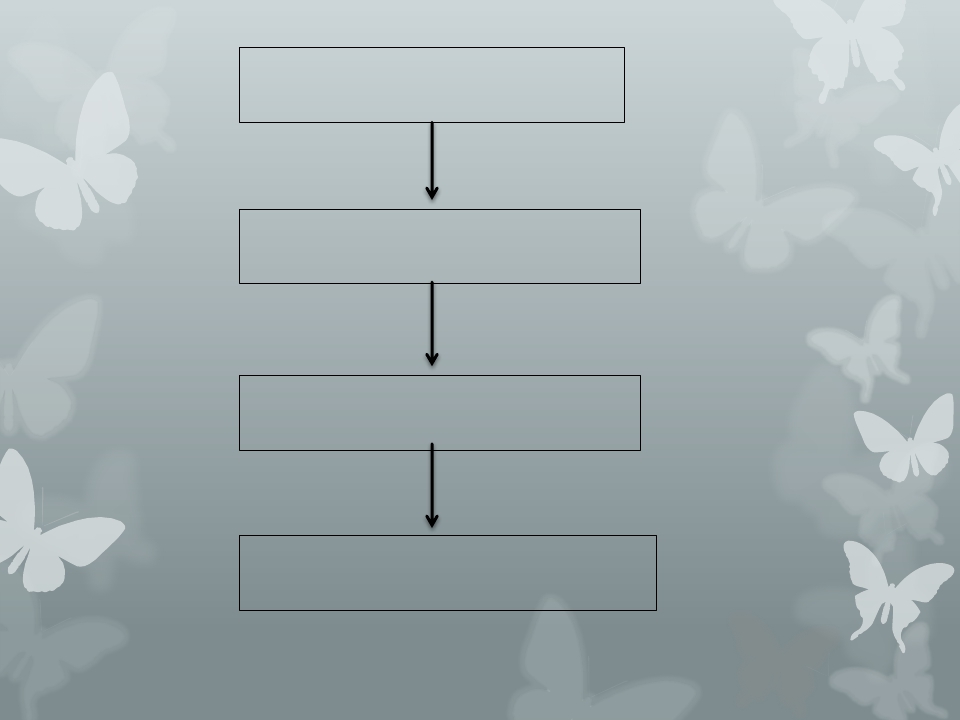 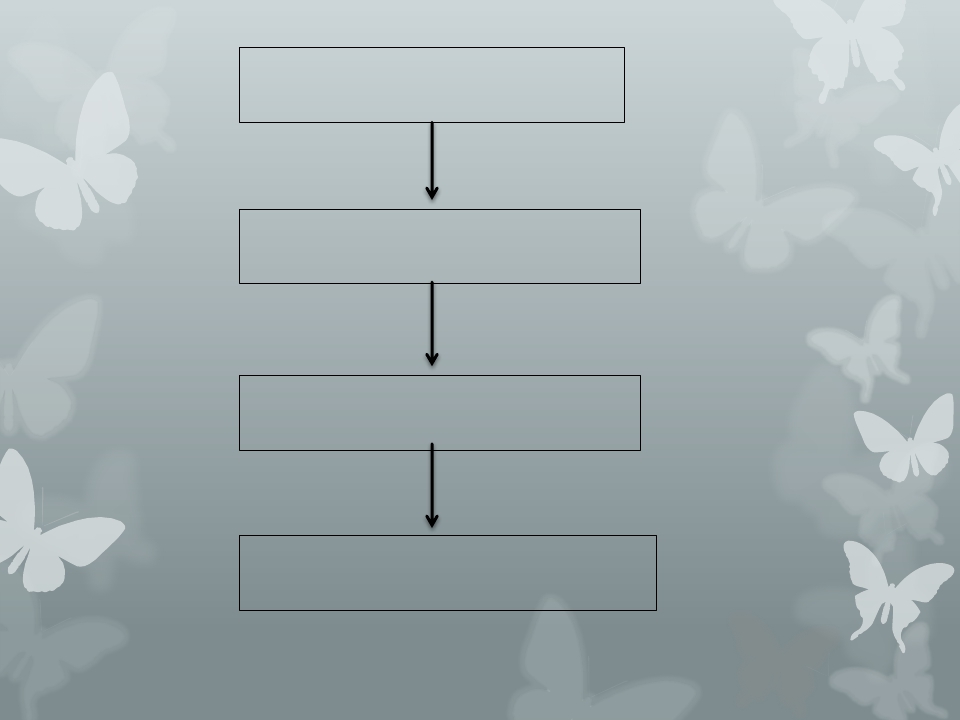 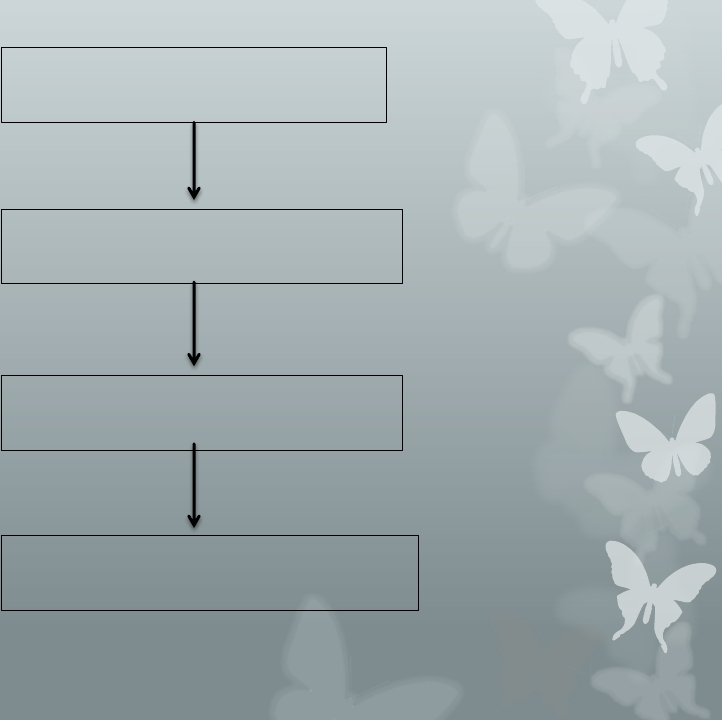 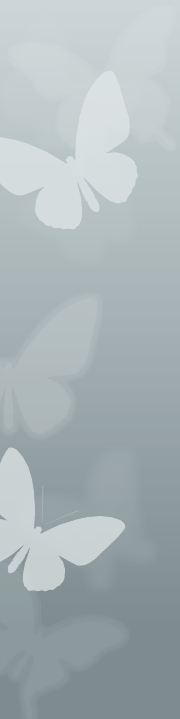 Identify the sources of stress
	in your life
List and prioritize the sources of
	stress in your life
Identify appropriate stress
	management techniques
Create your stress management
		plan




Stress management plan process
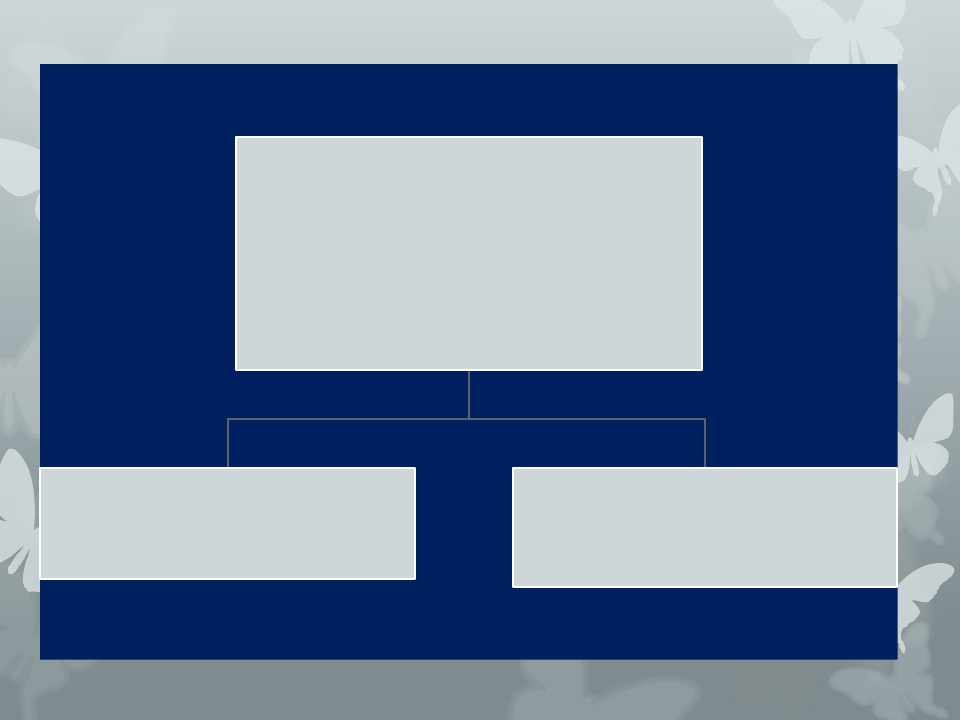 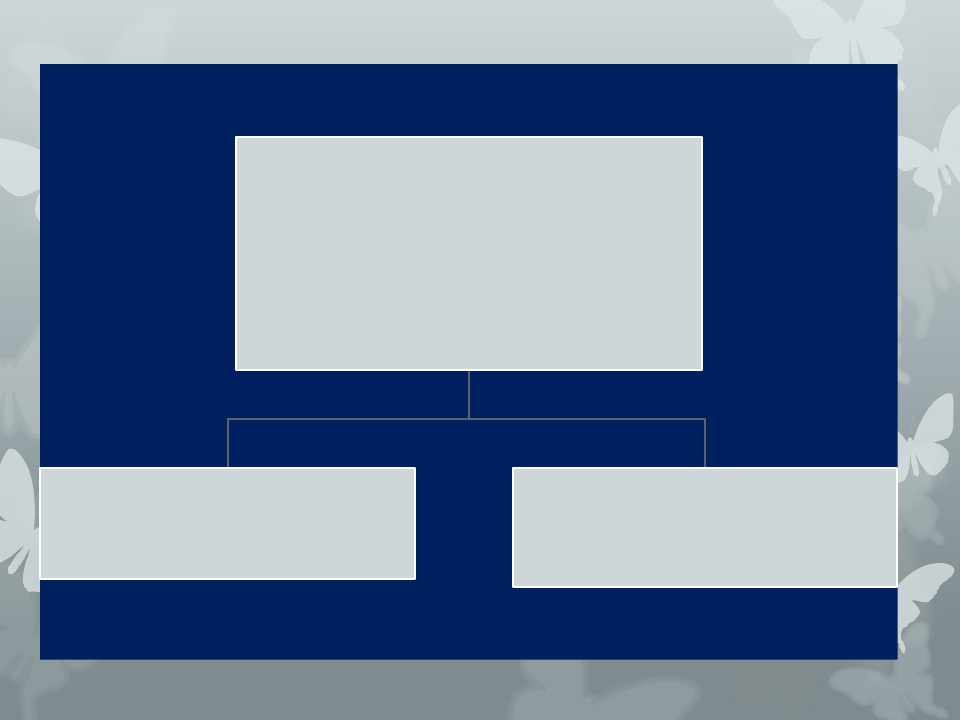 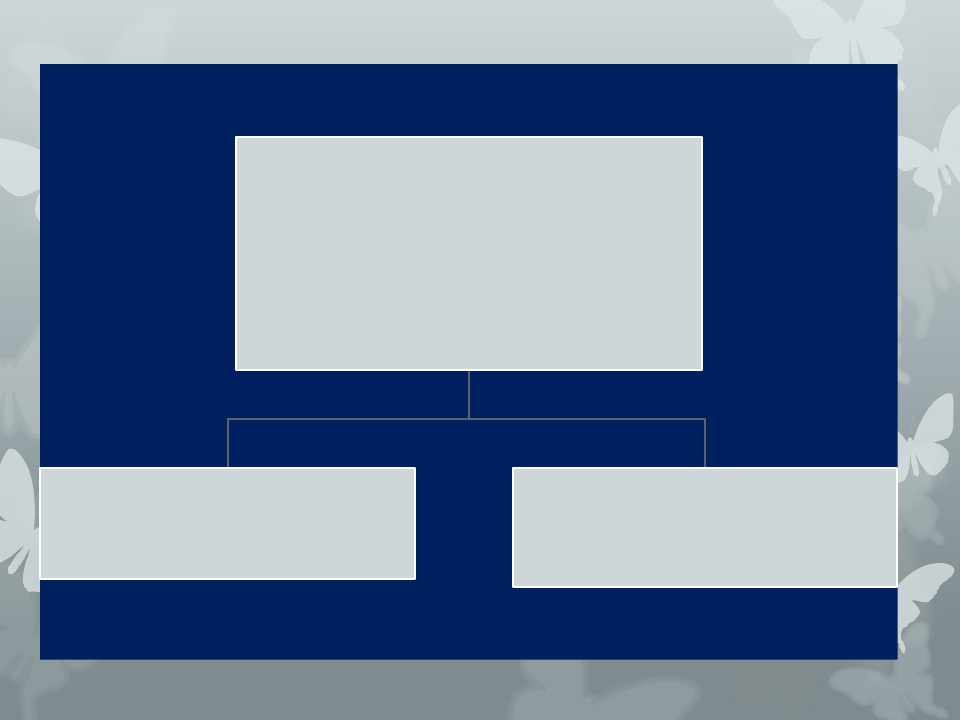 Intervention to
consider for stress
		management
Time
Management
Personal
Management
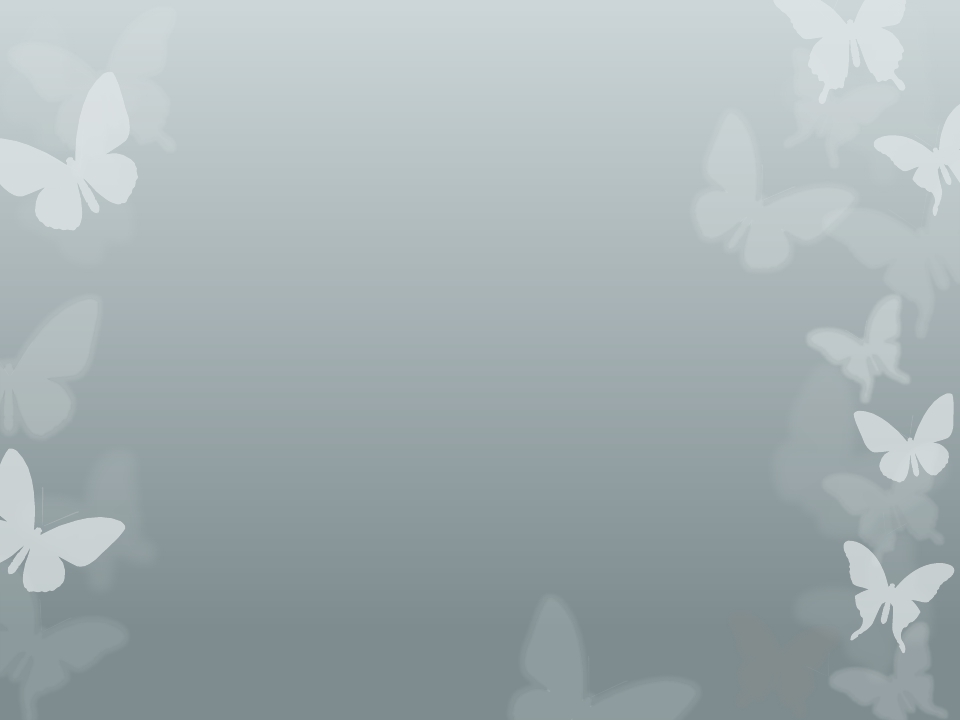 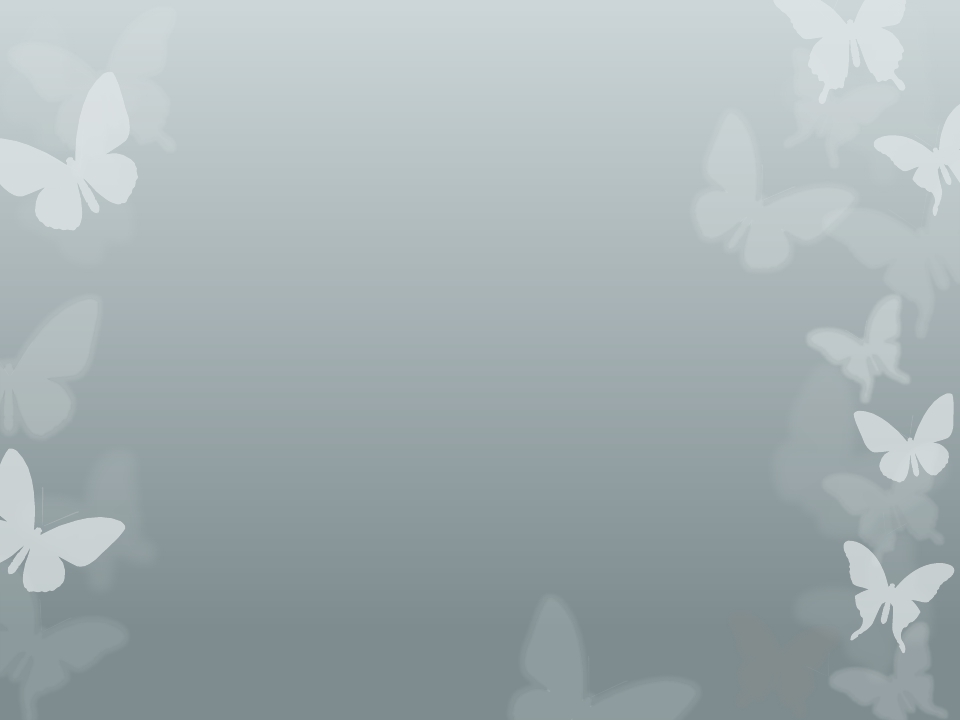 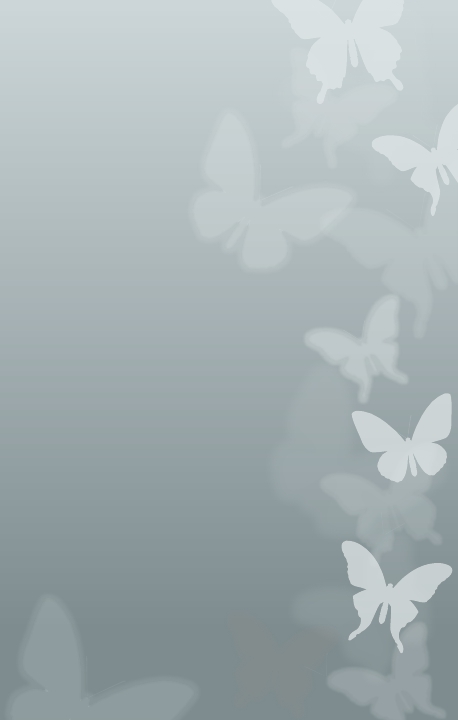 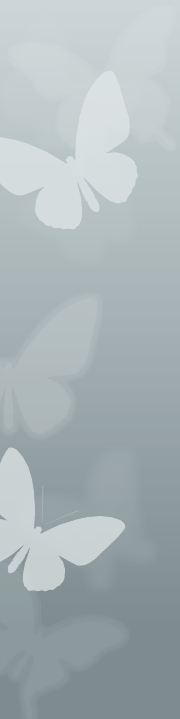 What are the ways to manage stress effectively?
• Add balance to life; don't overdo studies or play.

• Know and accept what kind of person you are:

strengths and weaknesses.
• Get a thorough physical exam.
• Take "time outs", especially during study.
• Expand your support network, reinforce friendships.

• Exercise regularly.
©Academic Skills Center, Dartmouth College 2001
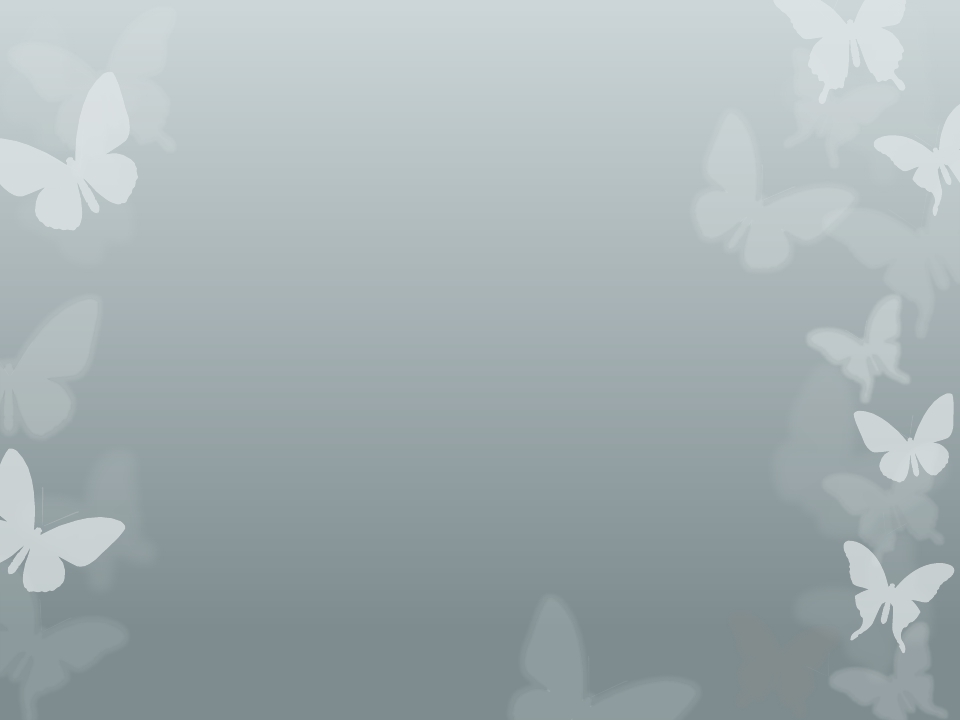 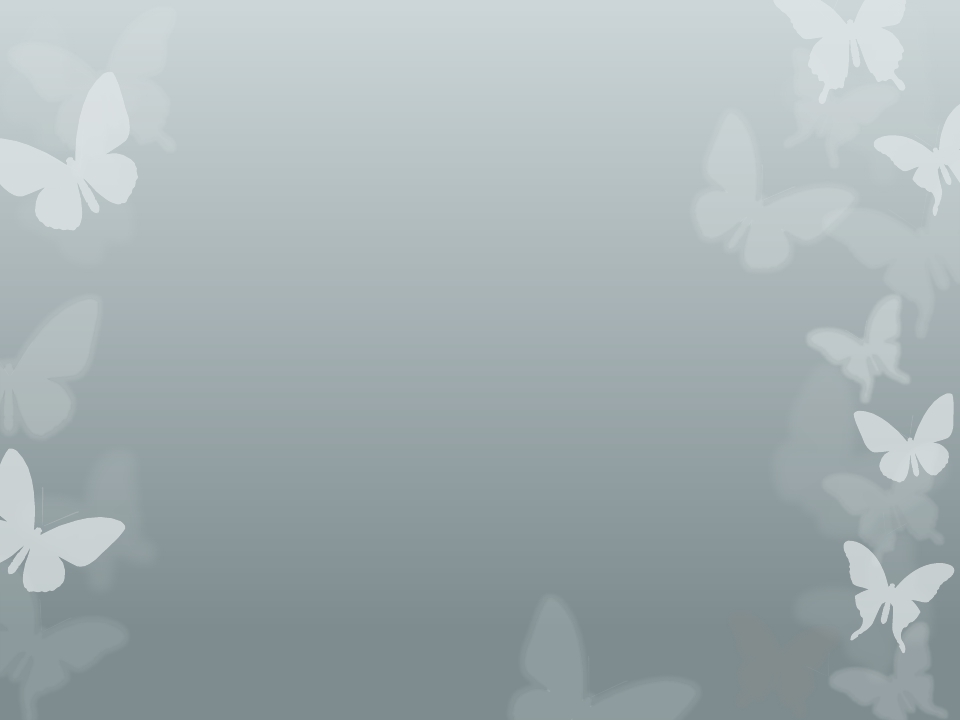 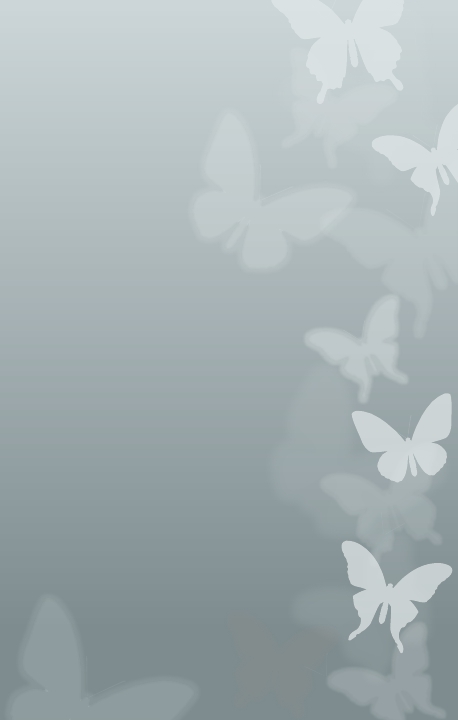 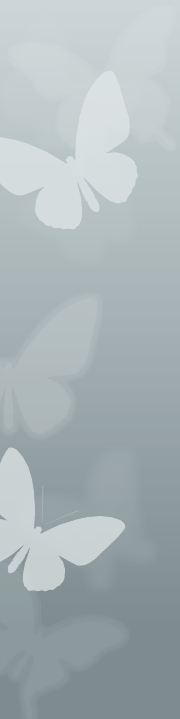 What are ways to manage stress effectively?
• Watch your breathing.
• Walk loosely and walk more.
• Learn and practice relaxation skills.
• Study each subject regularly for moderate periods

of time.
• Discuss problems with friends, family, dean or

counselor.
©Academic Skills Center, Dartmouth College 2001
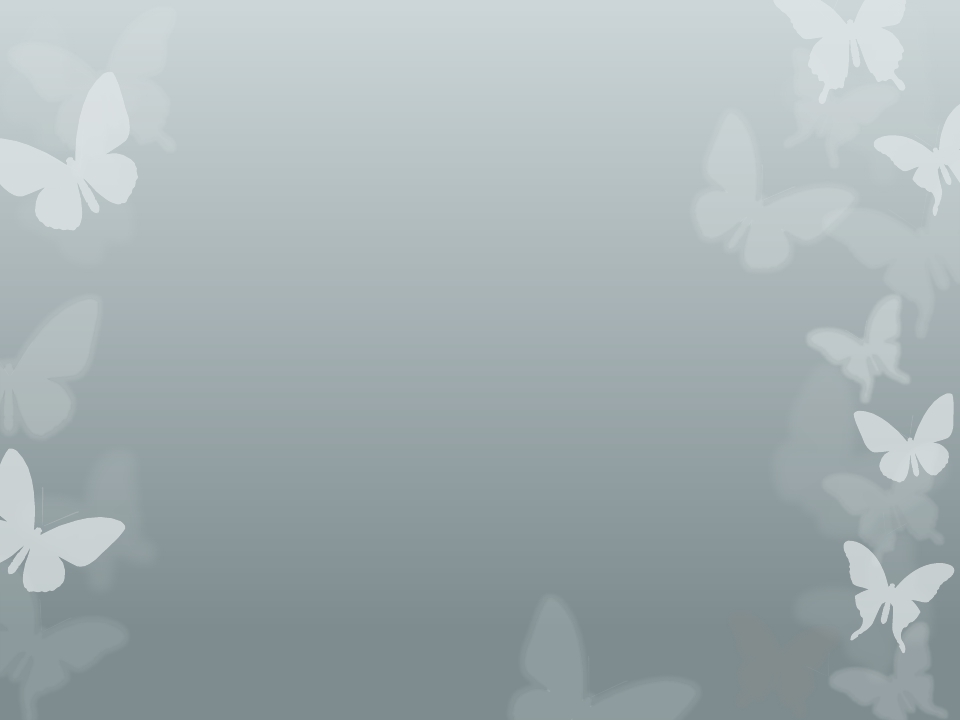 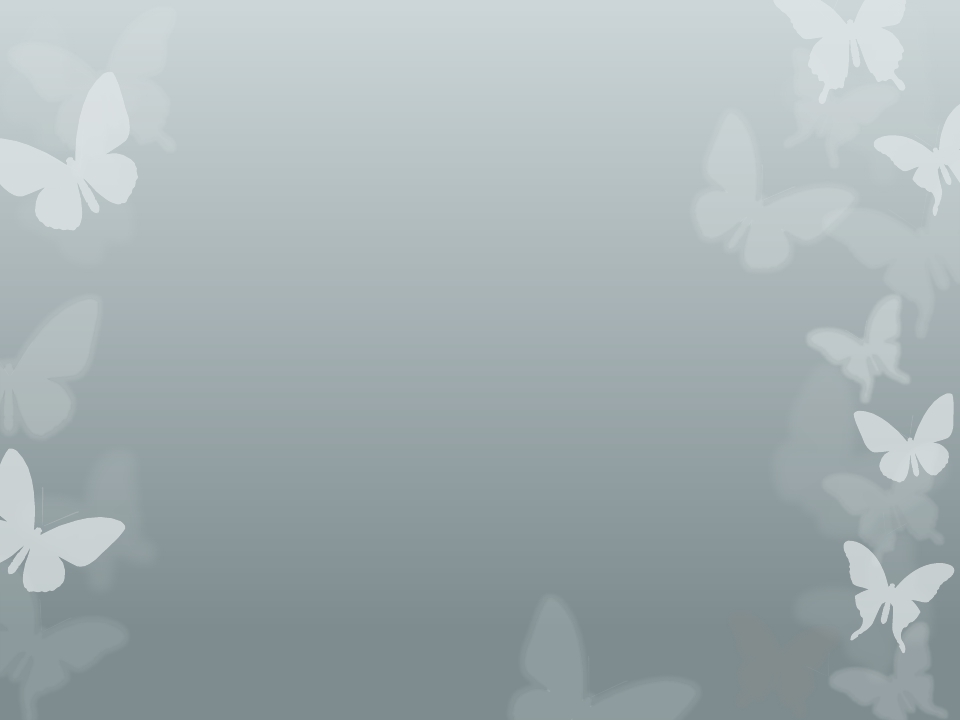 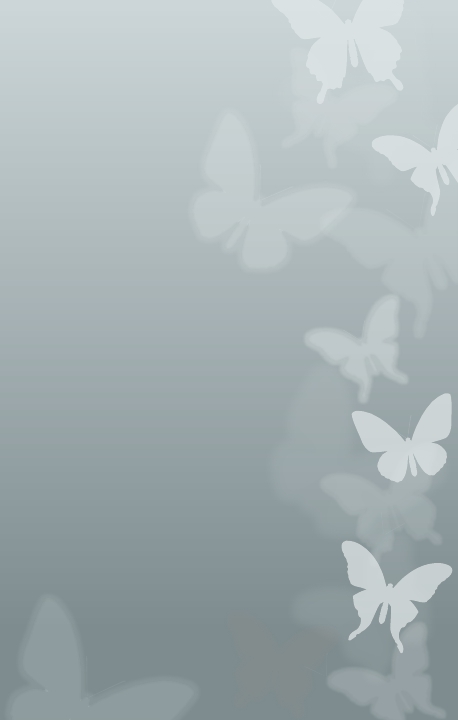 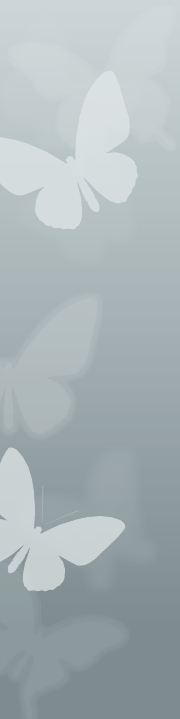 Methods for Reducing Stress



	•Predict it with awareness    •Nutrition
•Assertiveness

•Look at self-talk

•Emotional
•Rest or Sleep

•Physical activity

•Relax/Deep breathing
expression/Sharing
•Look at past experiences    •Find support
•Diversion/Recreation
•Humor
•Preparation/Organization    •Writing
•Allow enough time
•Counseling
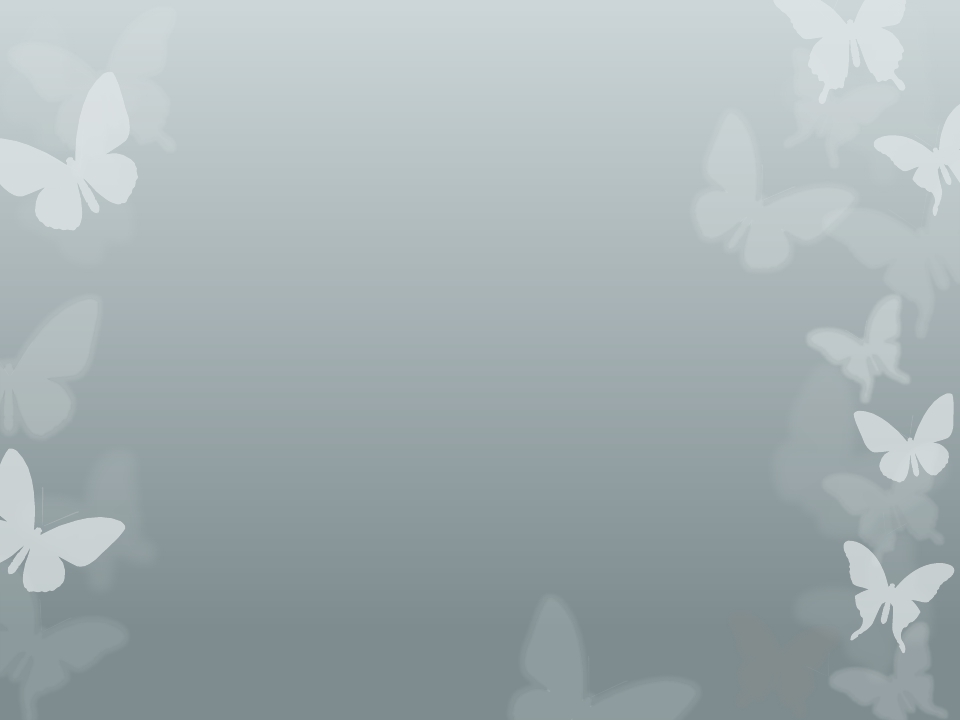 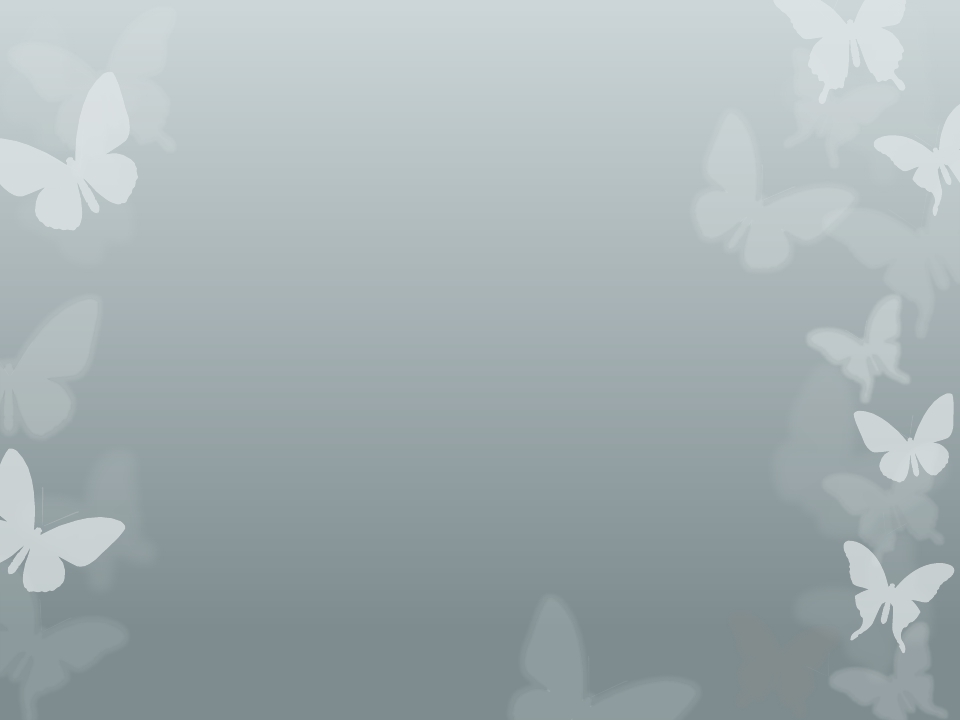 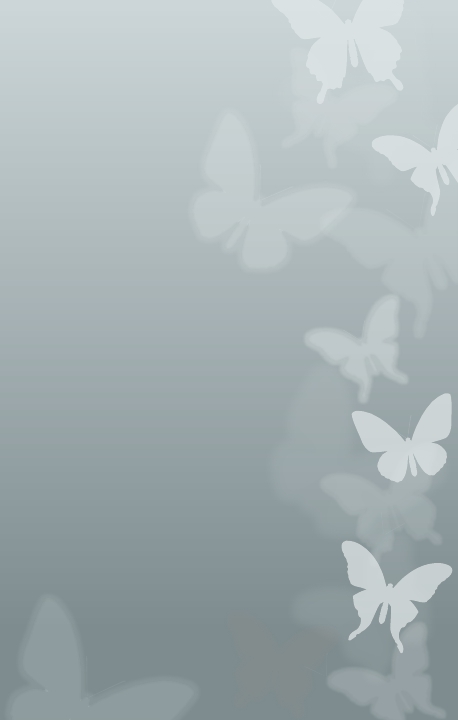 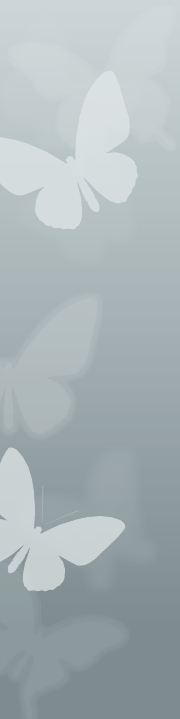 Methods for Reducing Stress
	•Mindfulness



	•Anger management



	•Set realistic goals



	•Set healthy limits



	•Correct thinking
	distortions
	•Enjoy the beauty of
	nature
	•Manage triggers: alter,
	avoid, accept
•Prioritize



•Hobbies



•Music



•Massage



•Nurturing




•Pet an animal




•Balance time alone, with
others, work, rest, and fun
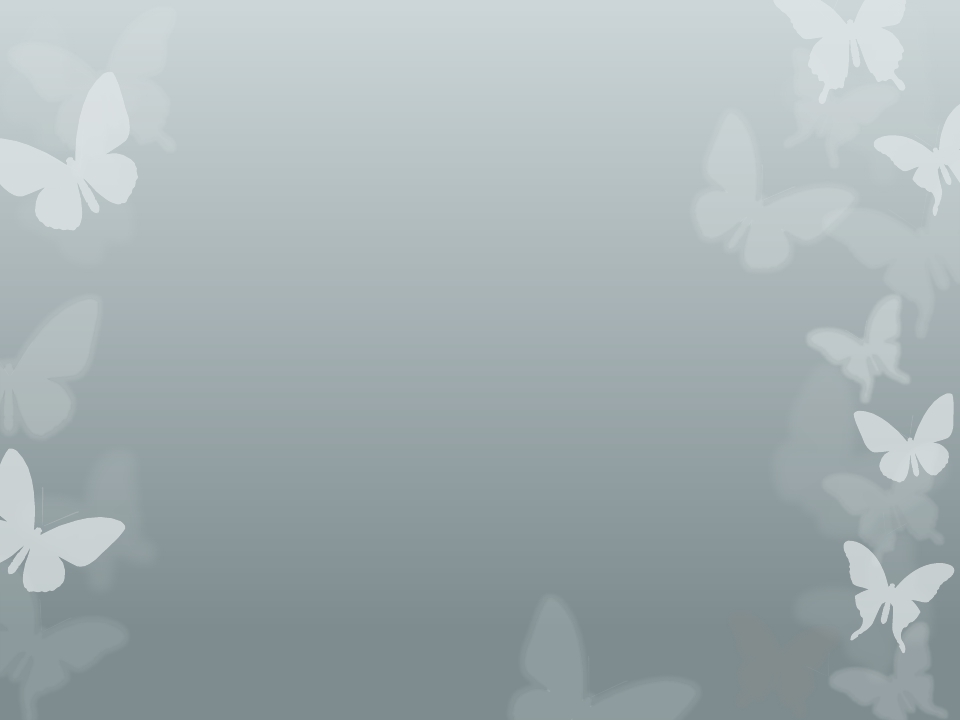 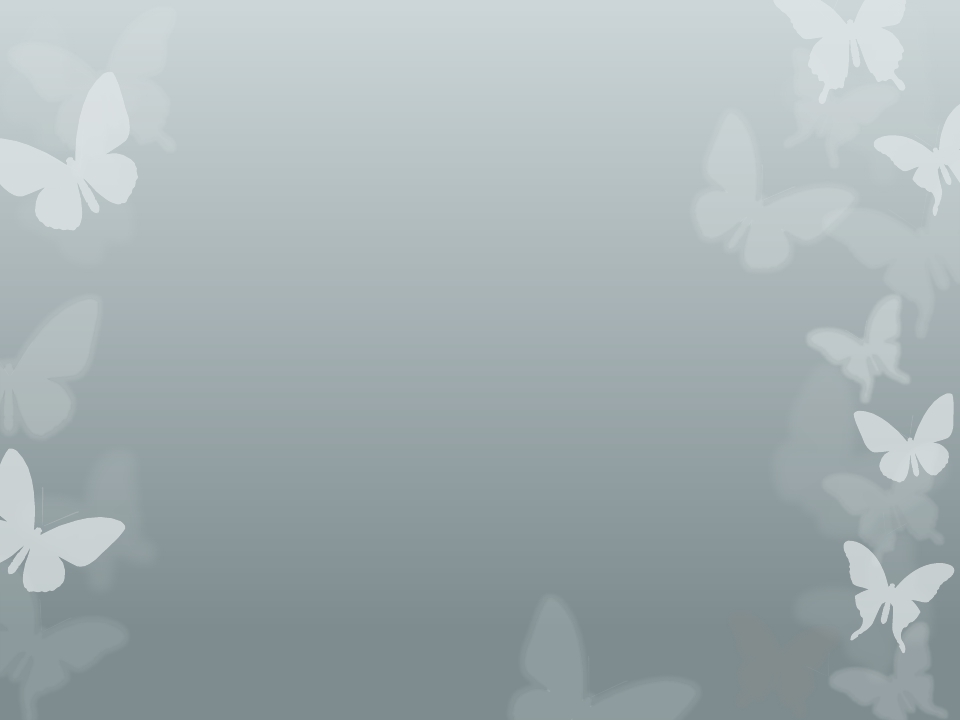 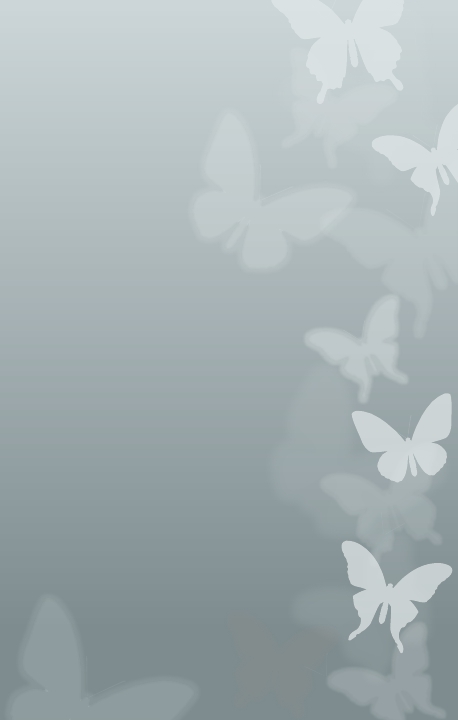 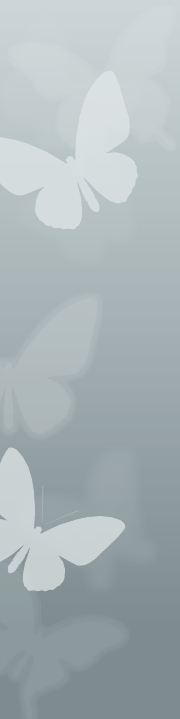 Interrupting Stress –A 4 StepApproach


Stop

÷
Each time you encounter a stress…stop…before

(automatic) thoughts escalate into worst possible

scenarios.
Breathe

÷
After you stop, breathe deeply to release

physical tension…most time one tends to hold

breath in the midst being stressed…even a

momentary interruption can help.
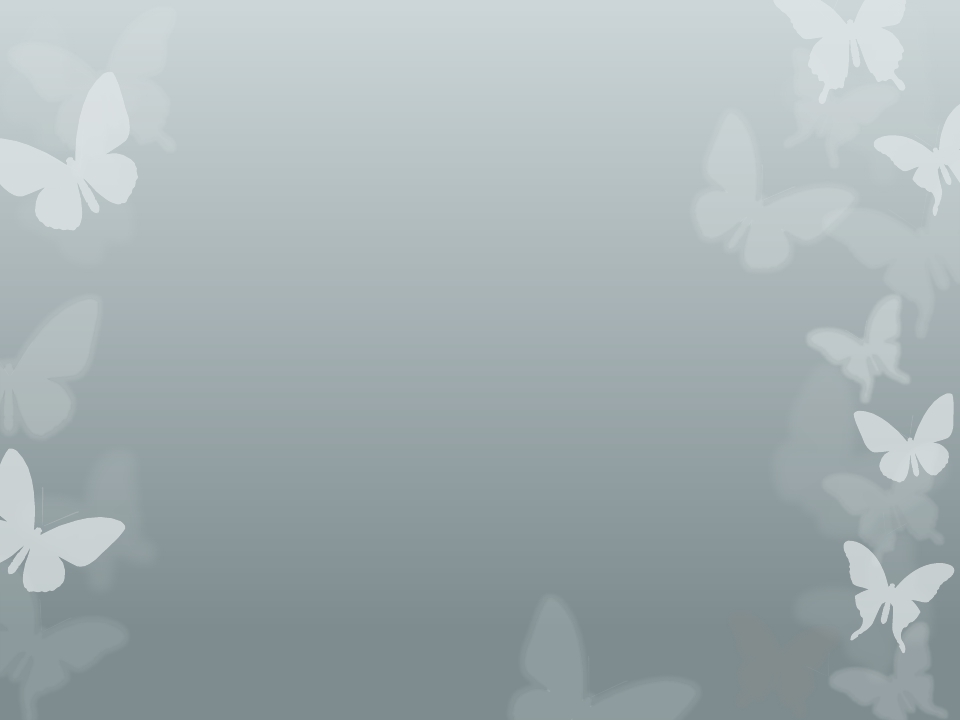 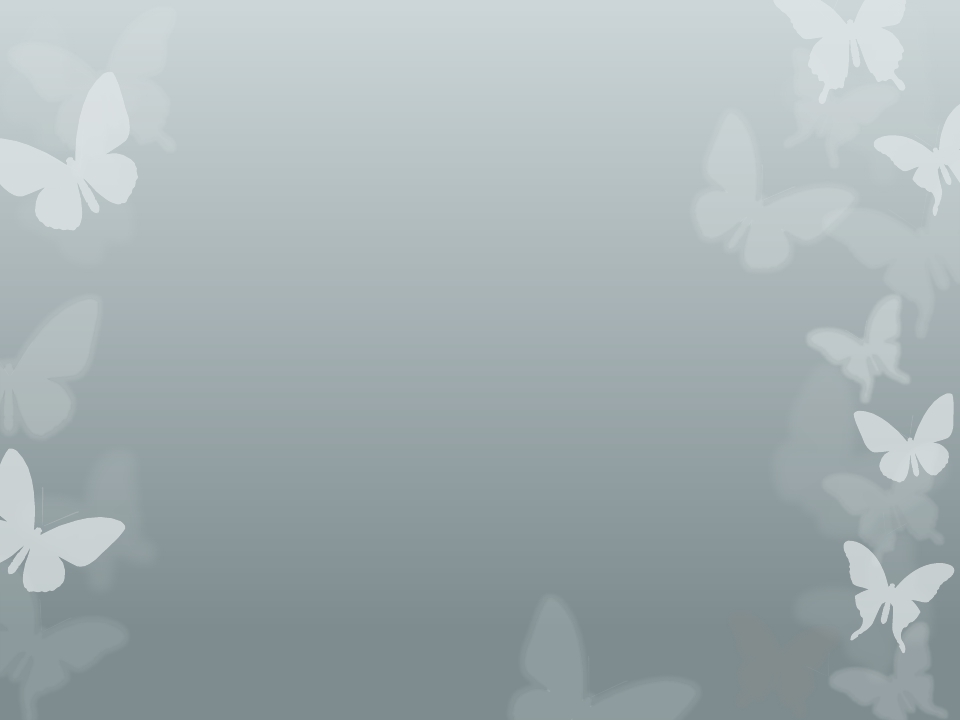 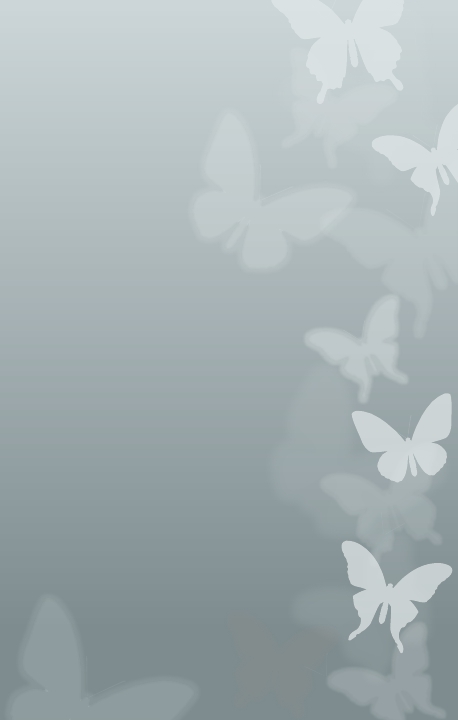 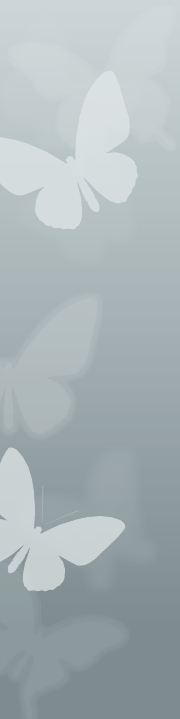 Interrupting Stress –A 4 StepApproach
Reflect

÷
Focus energy on problem & reflect on the cause

of stress
Choose

Time to choose how to deal with stress
÷
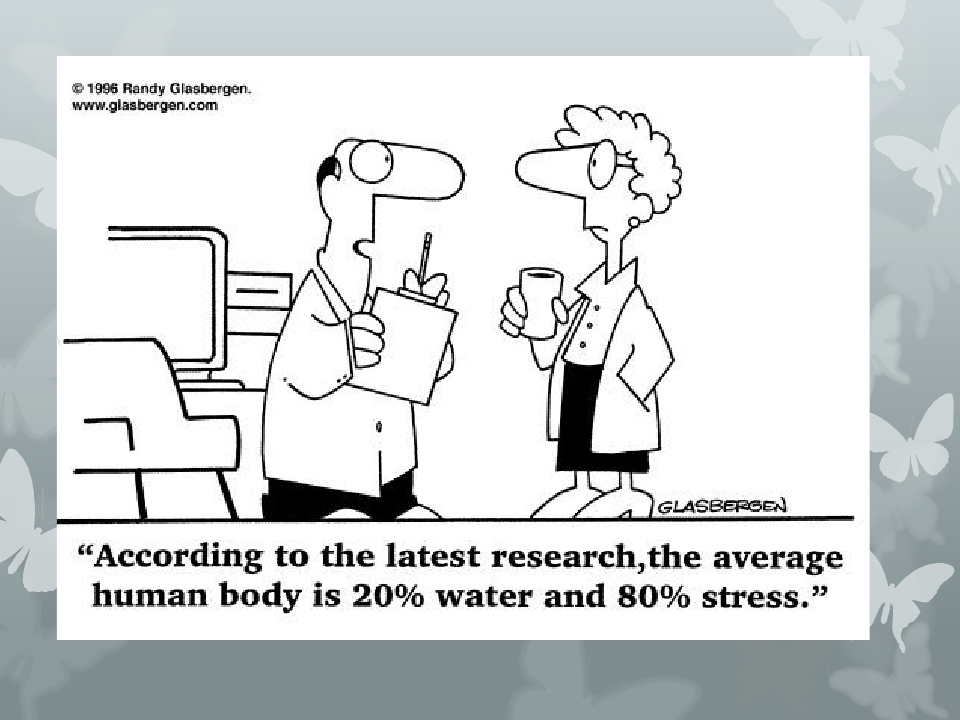 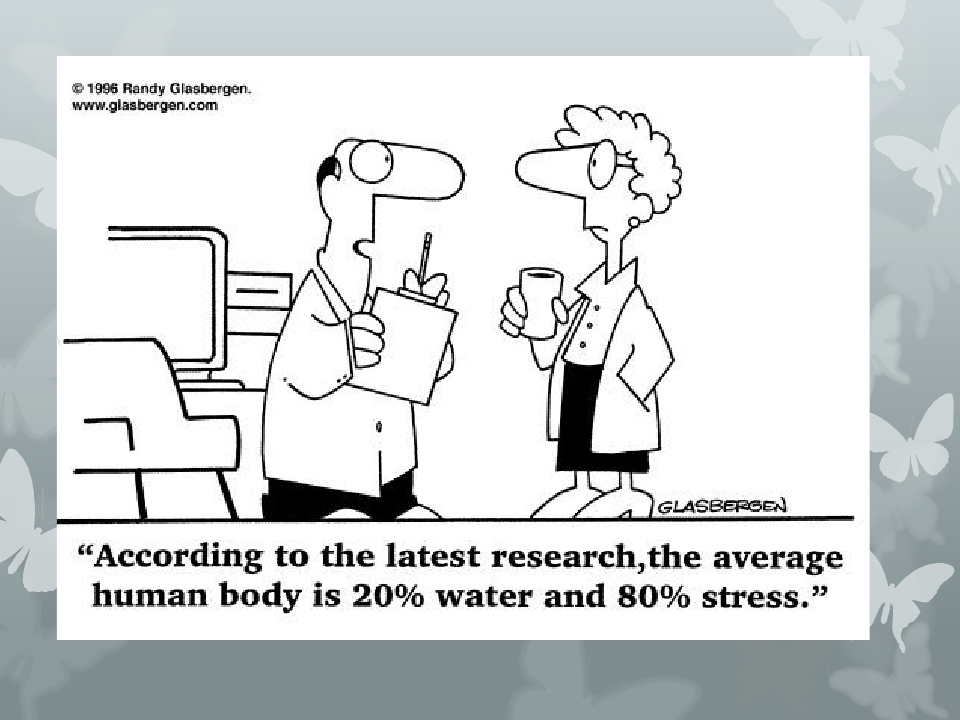 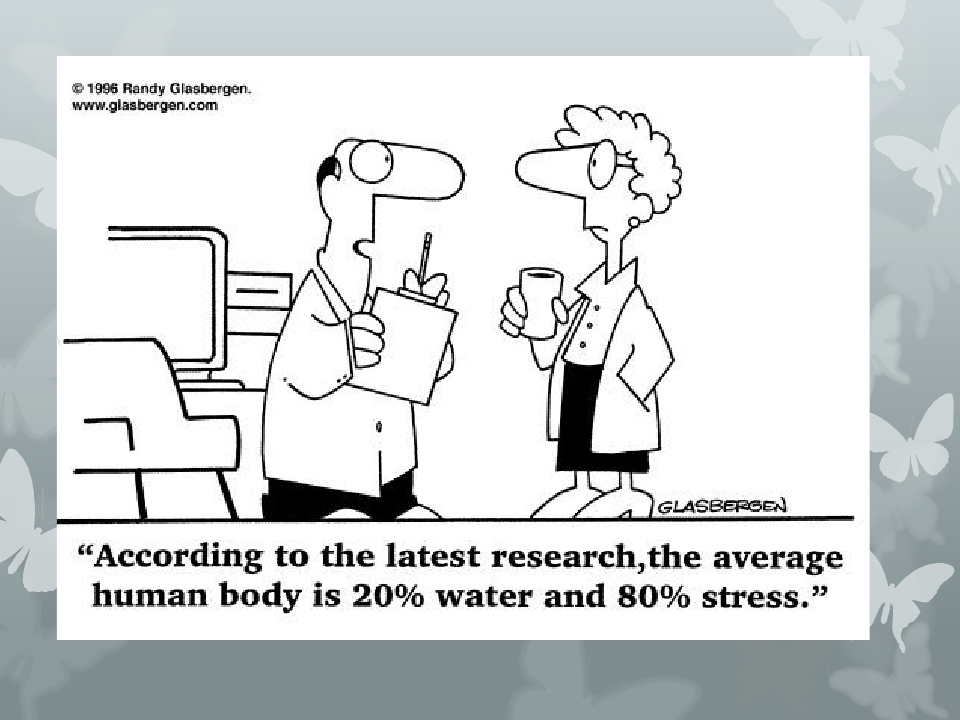 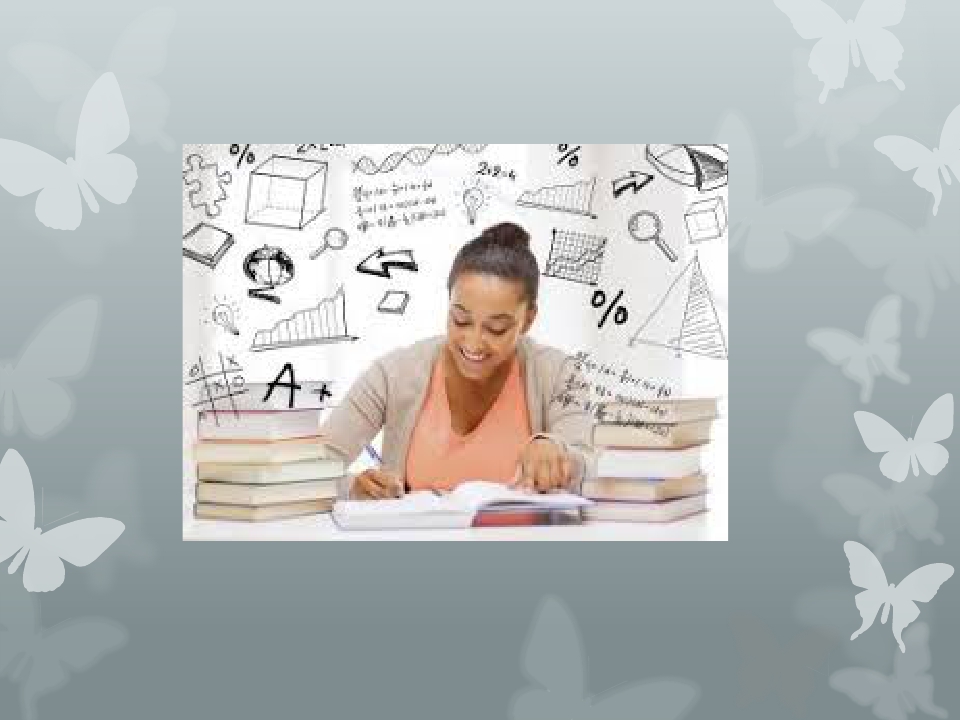 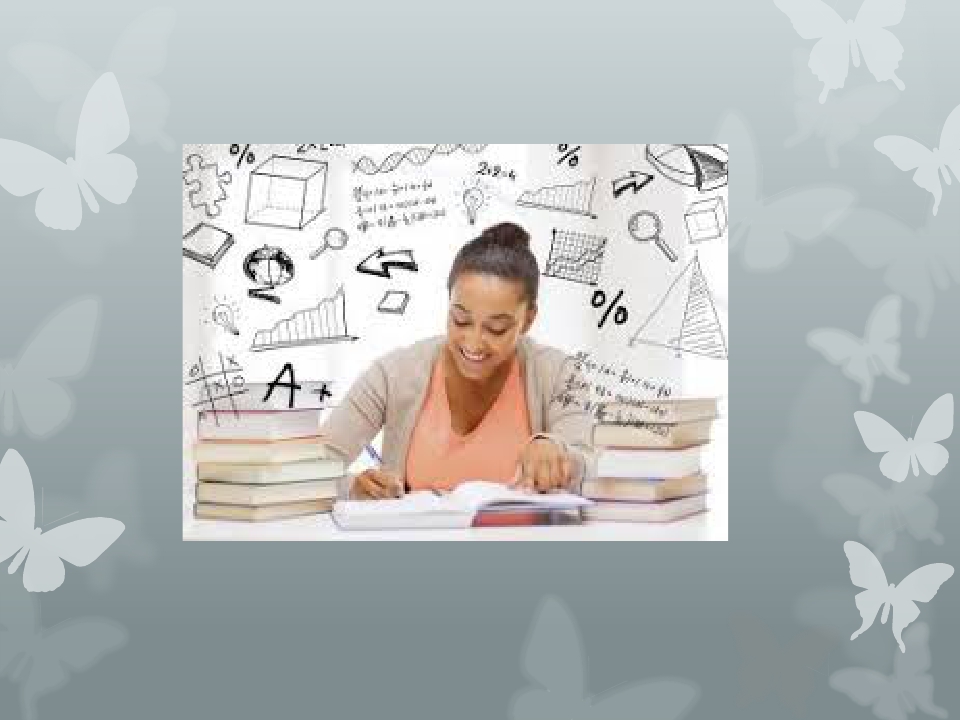 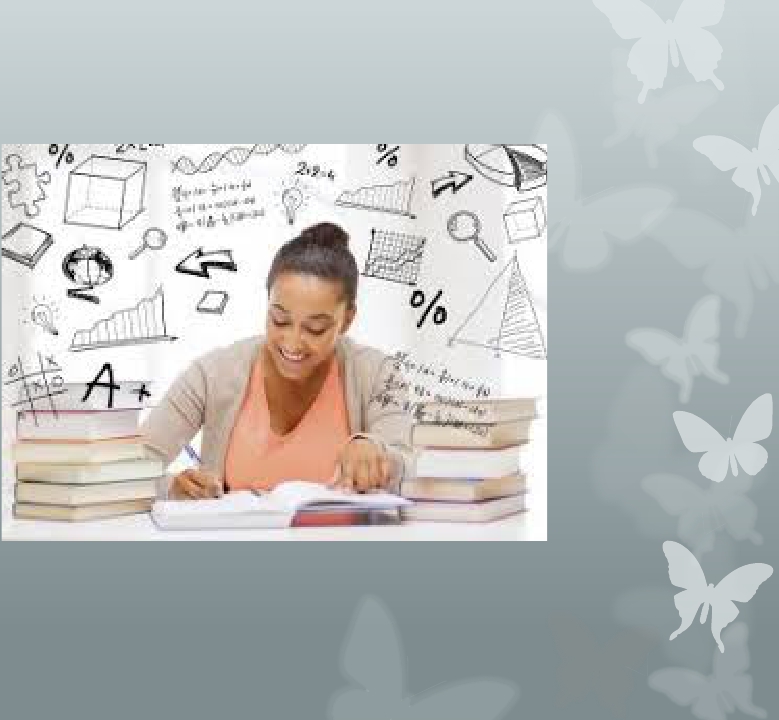 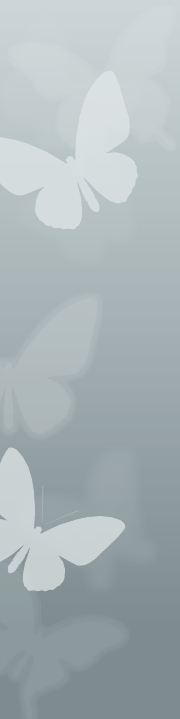 Thank you